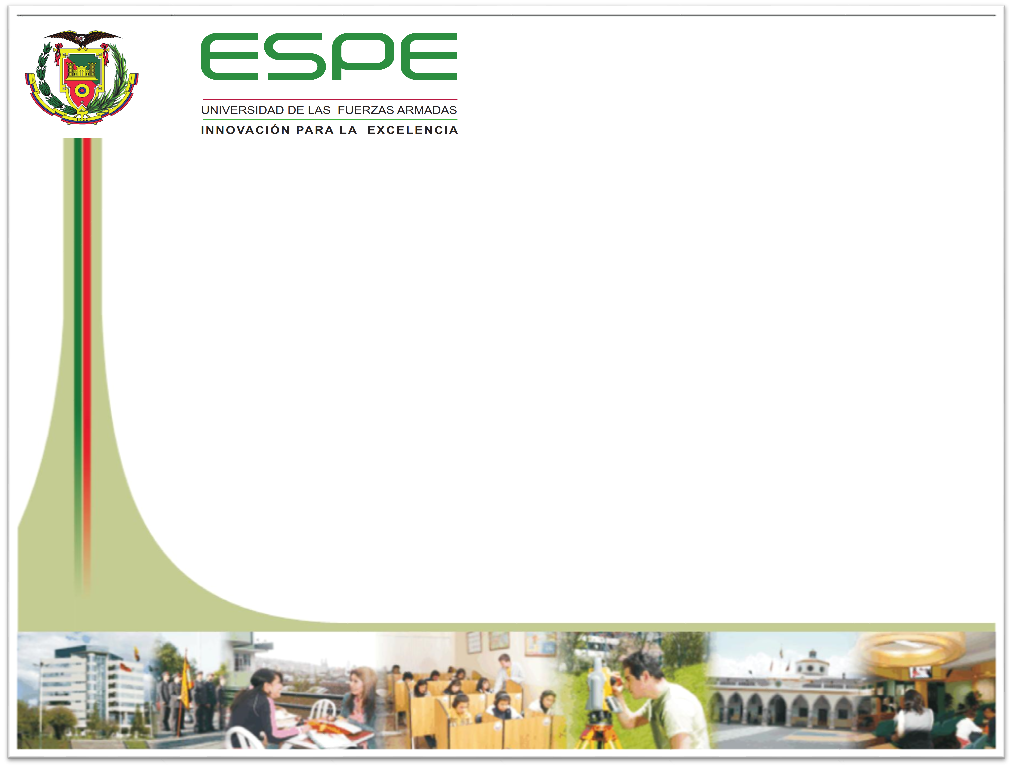 CARRERA DE INGENIERÍA MECATRÓNICA
REPOTENCIACIÓN DE LA MÁQUINA DE ELECTROEROSIÓN DE CORTE POR HILO NC WIRE CUT MACHINE J0780 DE LA EMPRESA SIMYM CIA. LTDA.
REALIZADO POR:    CARTAGENA OROZCO ANDREA LISSETTE
QUIÑONEZ ANGULO KARLA PAOLA
TUTOR: ING. SEGURA LUIS
SANGOLQUÍ – ECUADOR
2016
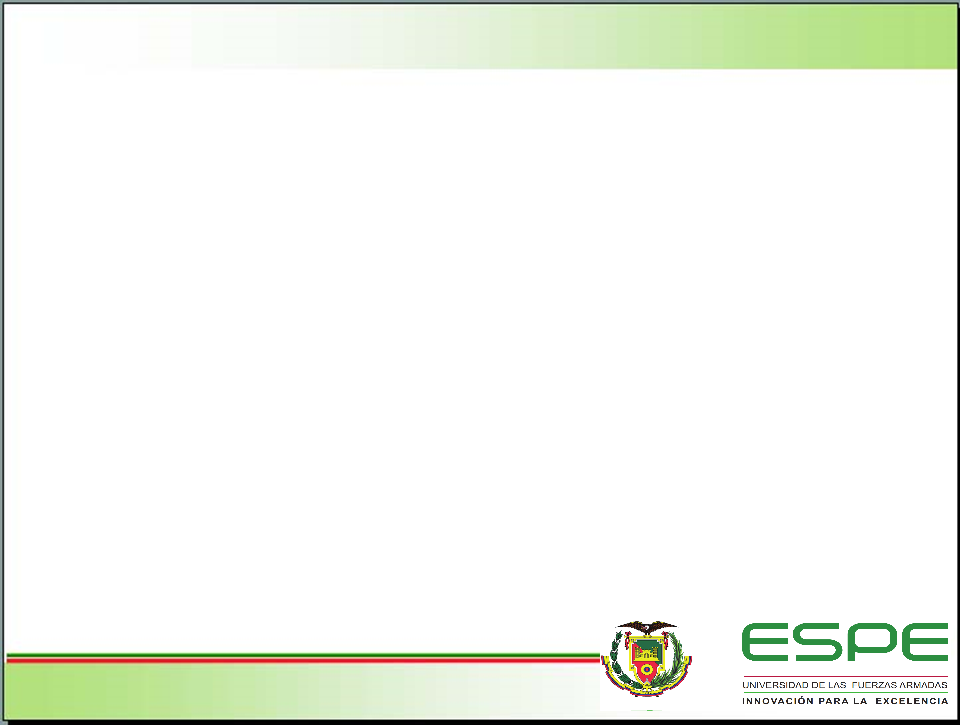 CONTENIDO
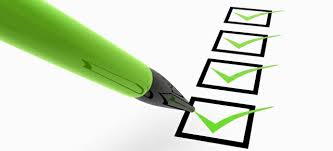 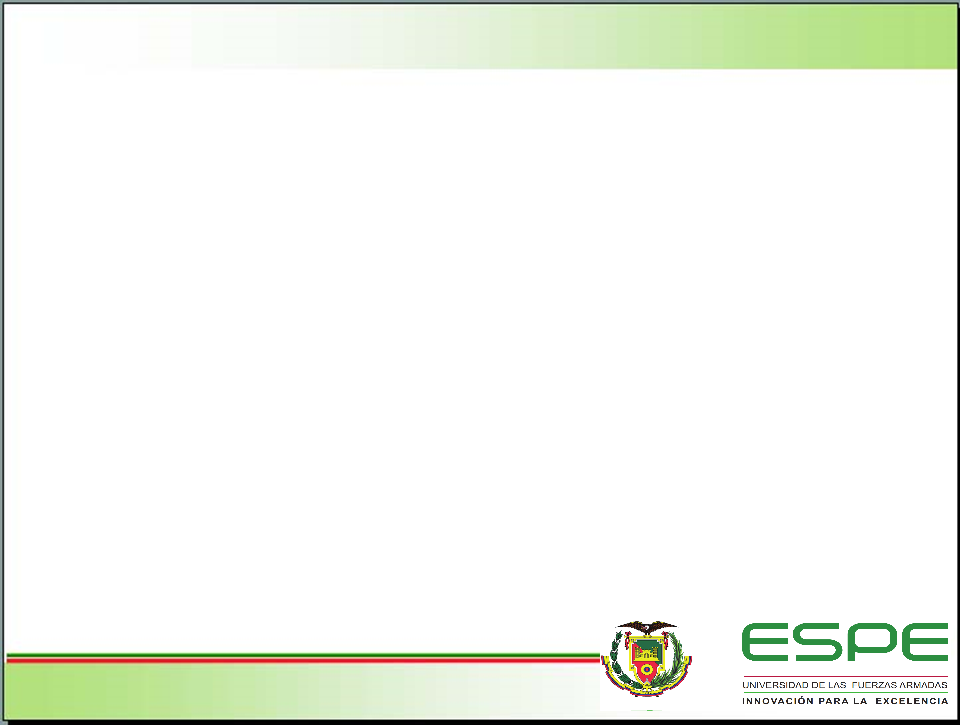 i. OBJETIVOS
General
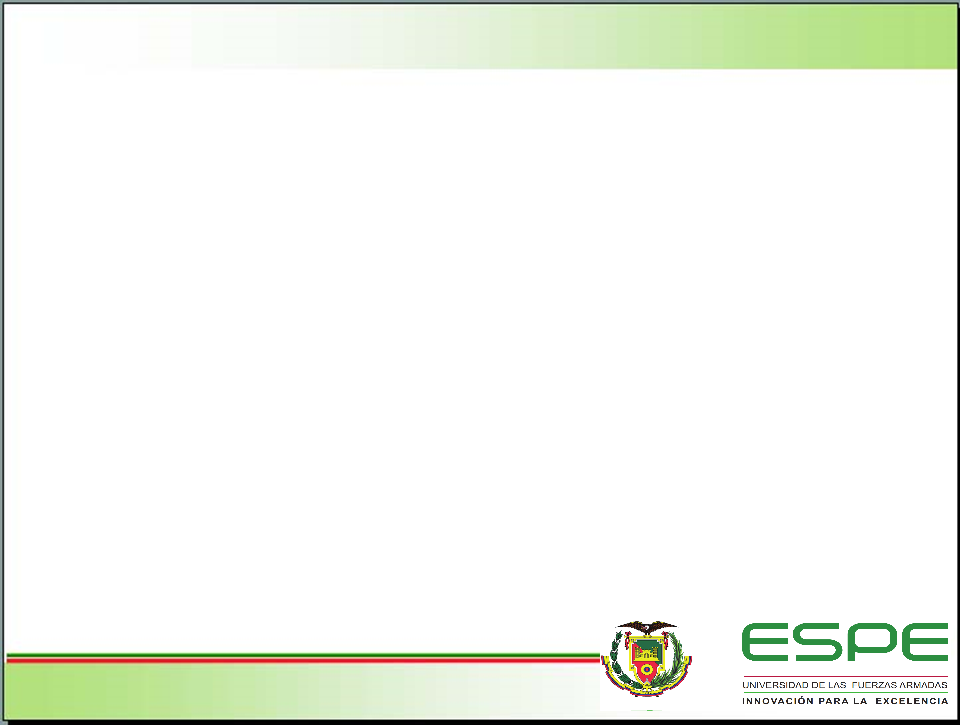 i. OBJETIVOS
Específicos
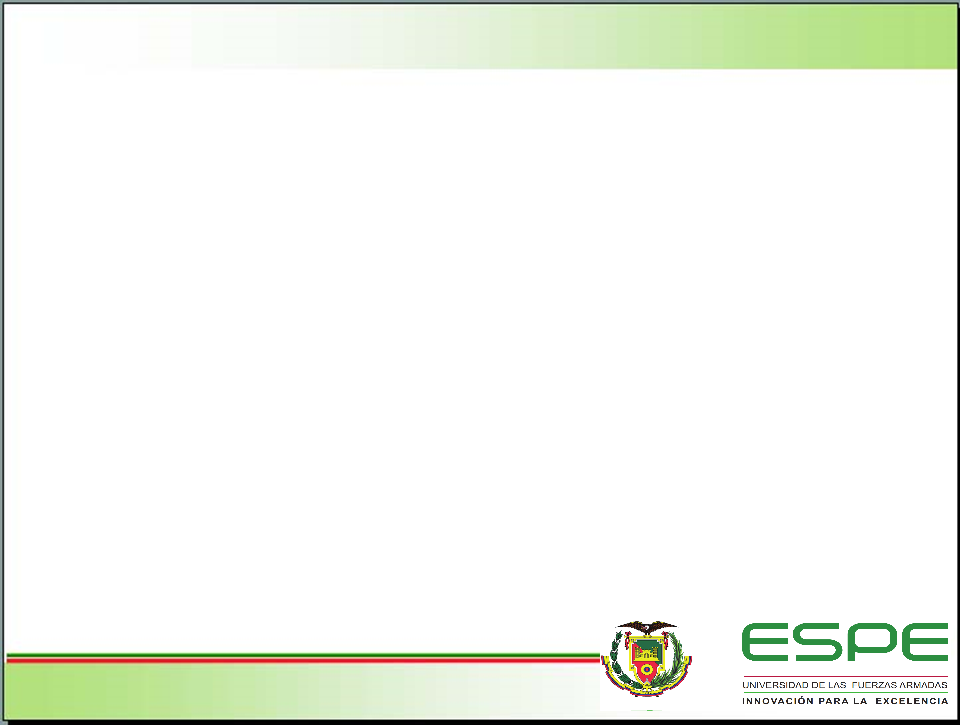 ii. MARCO TEÓRICO
¿QUÉ ES REPOTENCIAR?
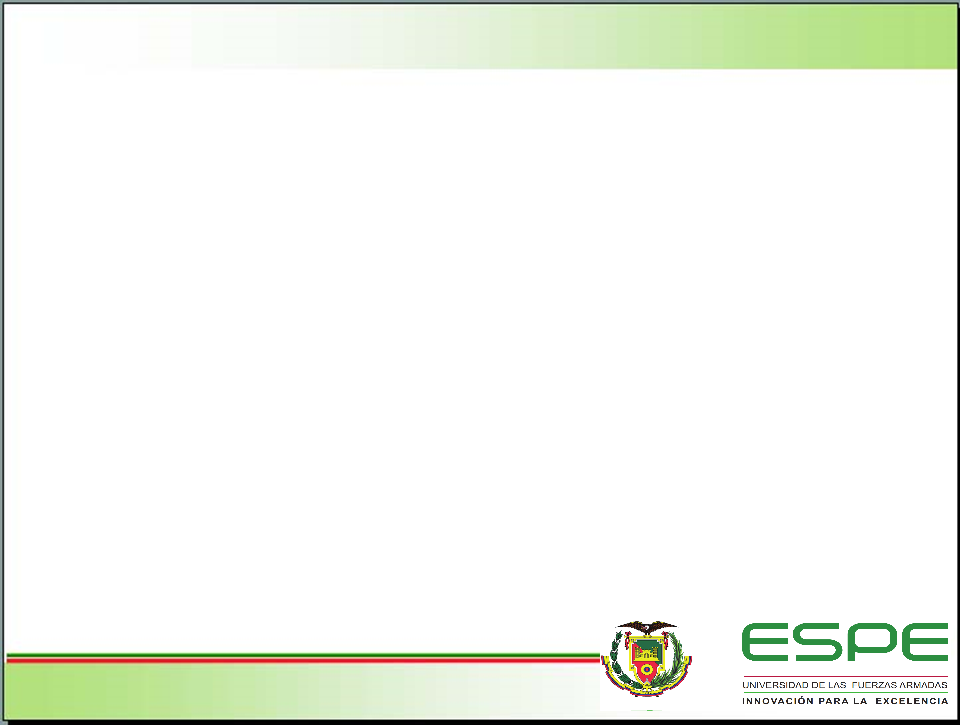 ii. MARCO TEÓRICO
Fuente: (Universidad Técnica de Navarra, 2015)
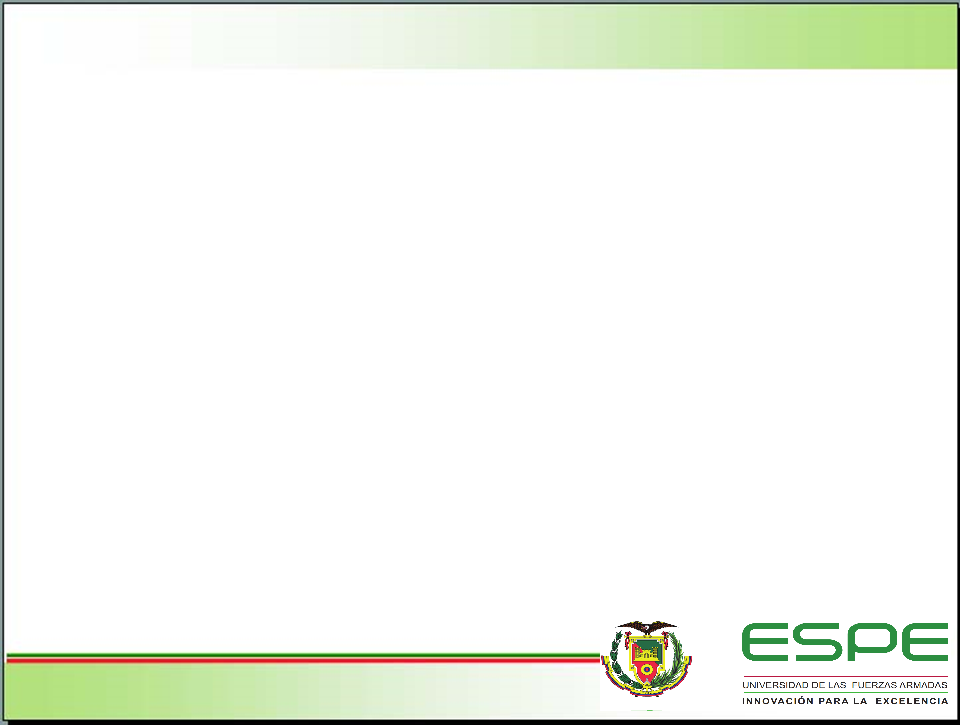 ii. MARCO TEÓRICO
Electroerosión de corte por hilo
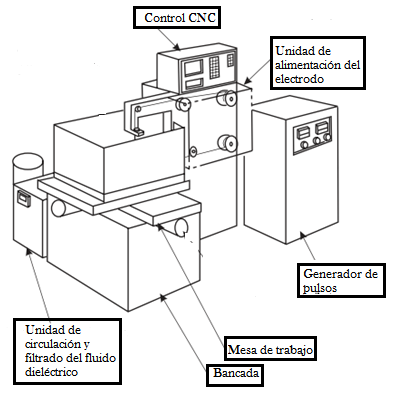 Fuente: (Jameson, 2001)
[Speaker Notes: Hasta aquí]
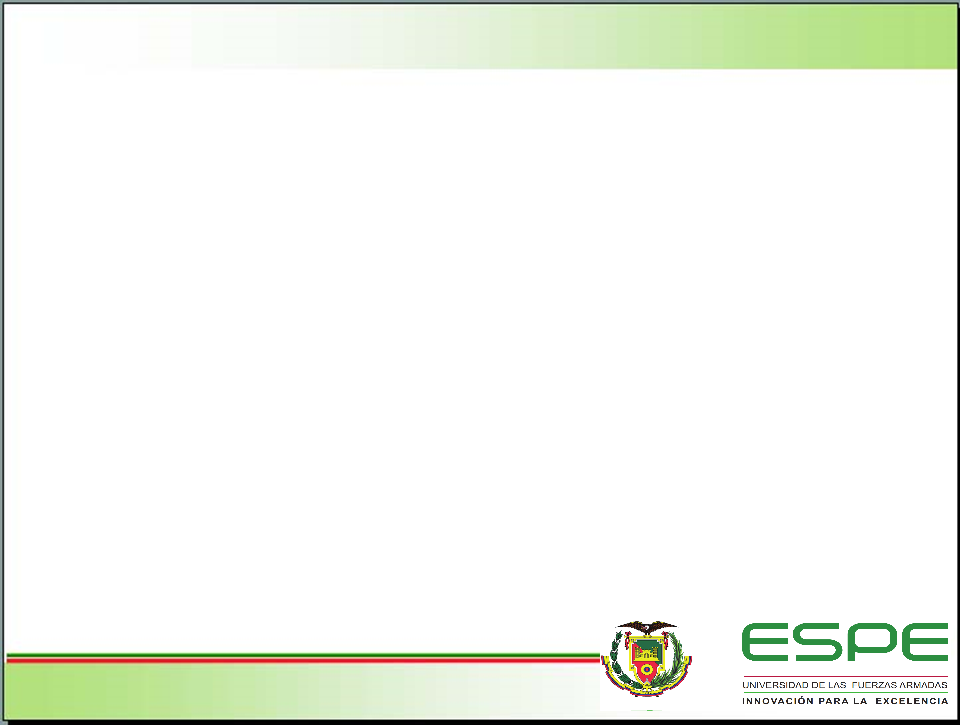 ii. MARCO TEÓRICO
Teoría termoeléctrica de la electroerosión
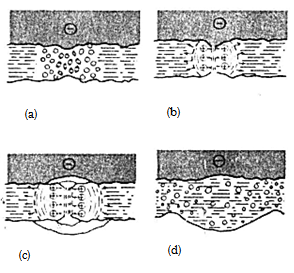 Fuente: (Del Castillo, 2007)
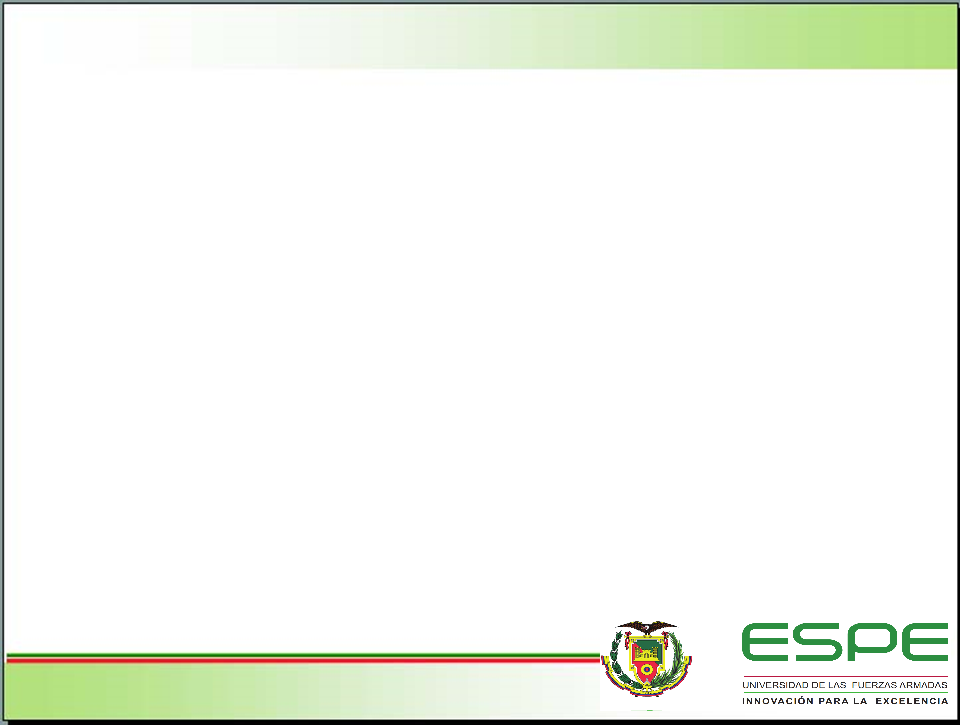 III. LEVANTAMIENTO DEL ESTADO TÉCNICO INICIAL DE LA MÁQUINA  DE ELECTROEROSIÓN DE CORTE POR HILO
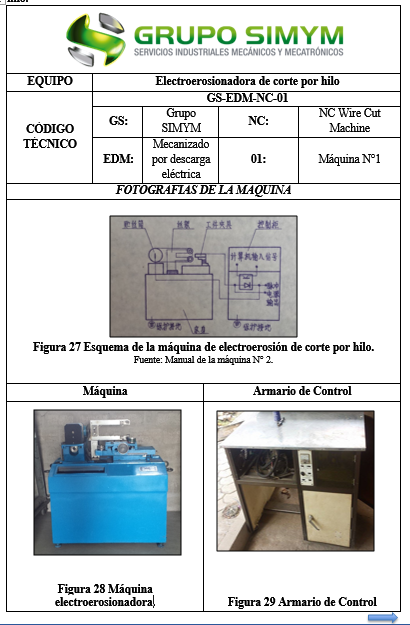 Ficha técnica general
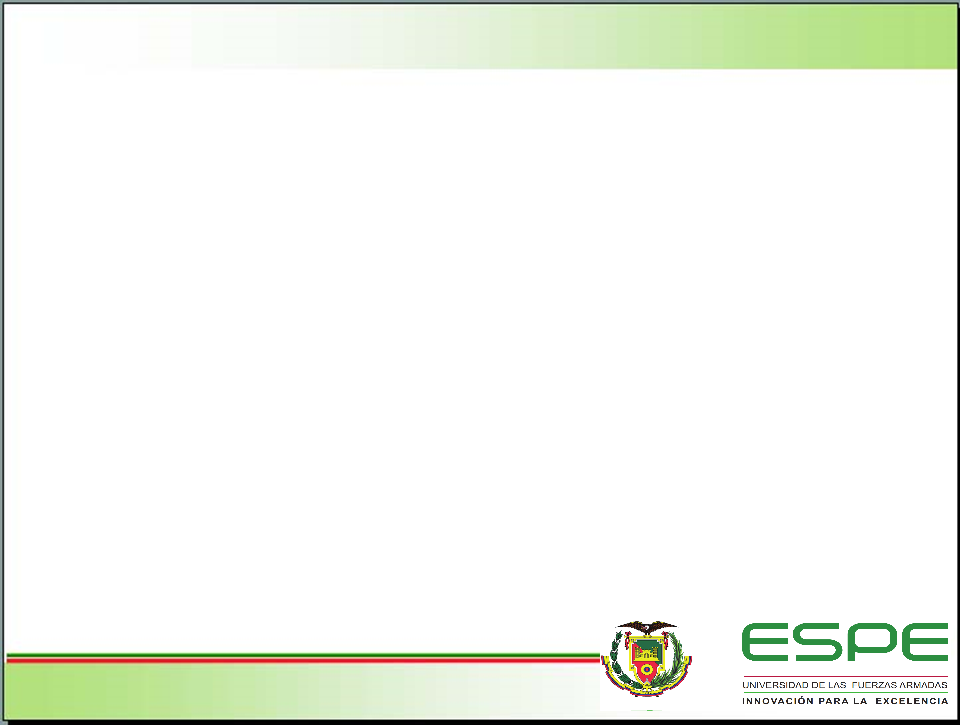 III. LEVANTAMIENTO DEL ESTADO TÉCNICO INICIAL DE LA MÁQUINA  DE ELECTROEROSIÓN DE CORTE POR HILO
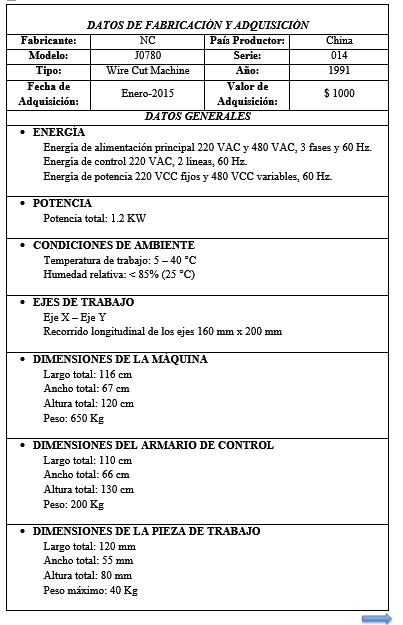 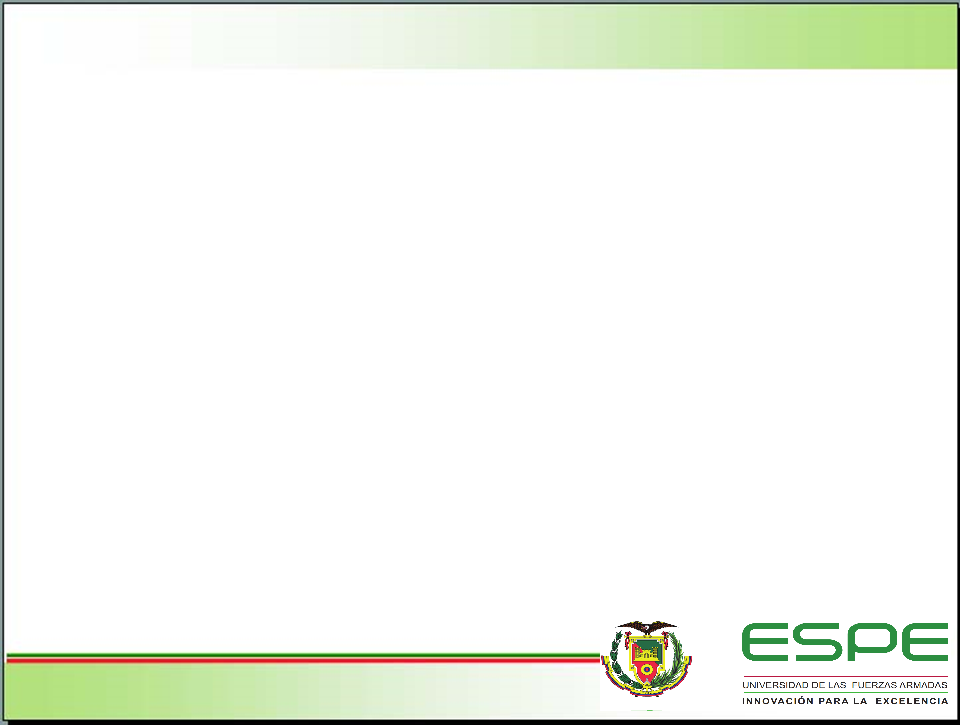 III. LEVANTAMIENTO DEL ESTADO TÉCNICO INICIAL DE LA MÁQUINA  DE ELECTROEROSIÓN DE CORTE POR HILO
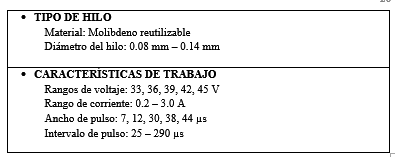 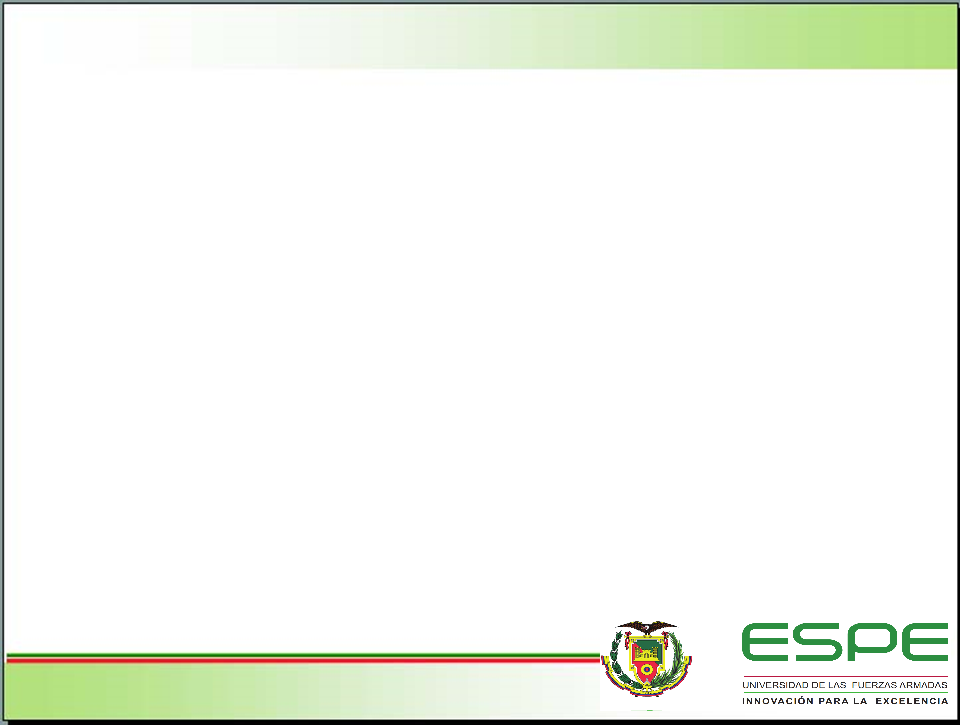 III. LEVANTAMIENTO DEL ESTADO TÉCNICO INICIAL DE LA MÁQUINA  DE ELECTROEROSIÓN DE CORTE POR HILO
Criterios de Evaluación del estado técnico de la máquina
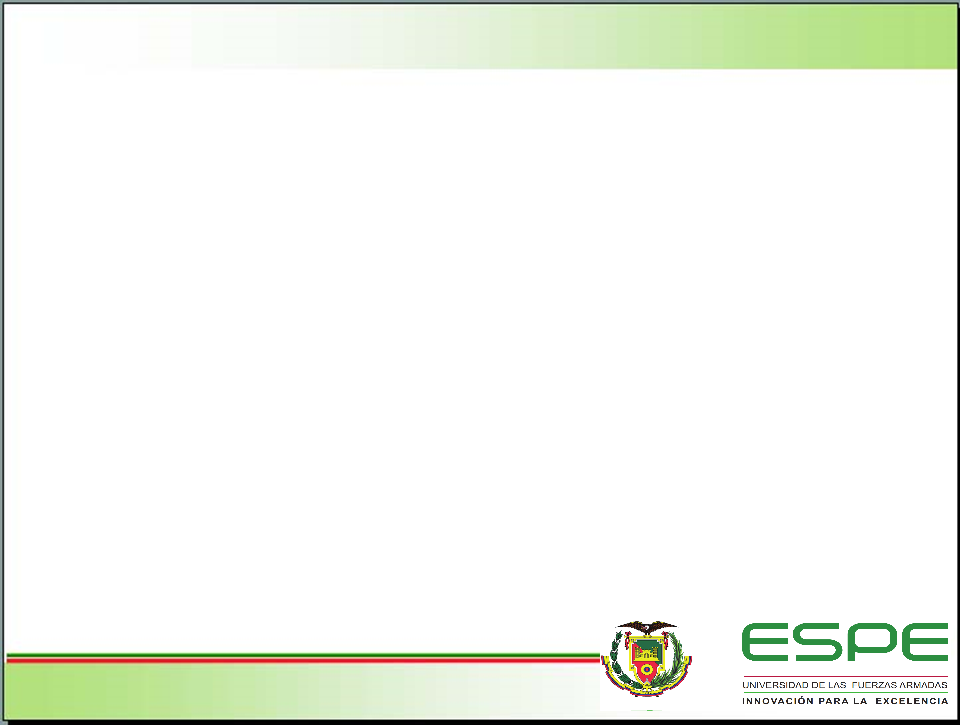 III. LEVANTAMIENTO DEL ESTADO TÉCNICO INICIAL DE LA MÁQUINA  DE ELECTROEROSIÓN DE CORTE POR HILO
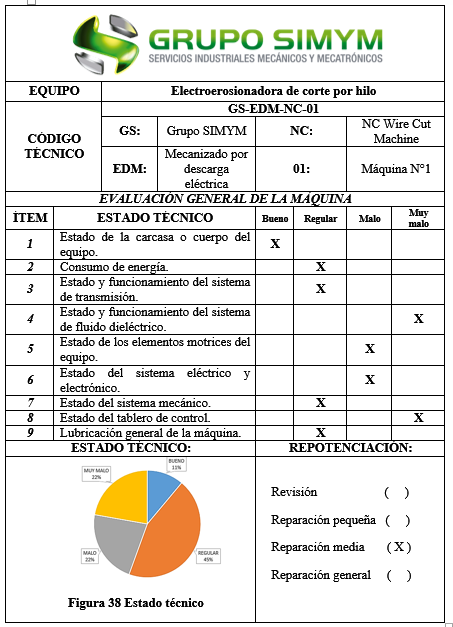 Evaluación del estado técnico general
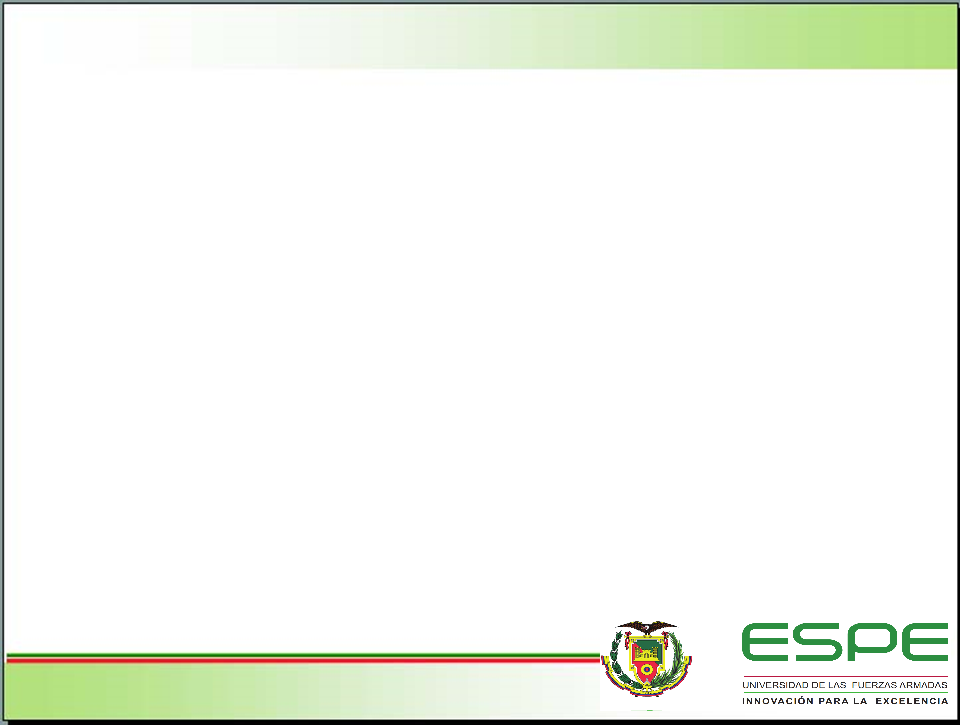 III. LEVANTAMIENTO DEL ESTADO TÉCNICO INICAL DE LA MÁQUINA  DE ELECTROEROSIÓN DE CORTE POR HILO
Diagnóstico final
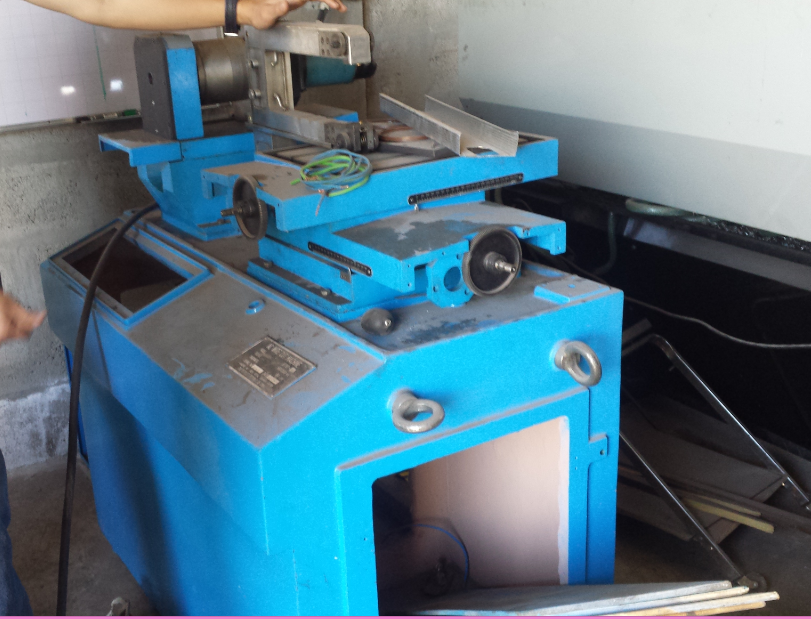 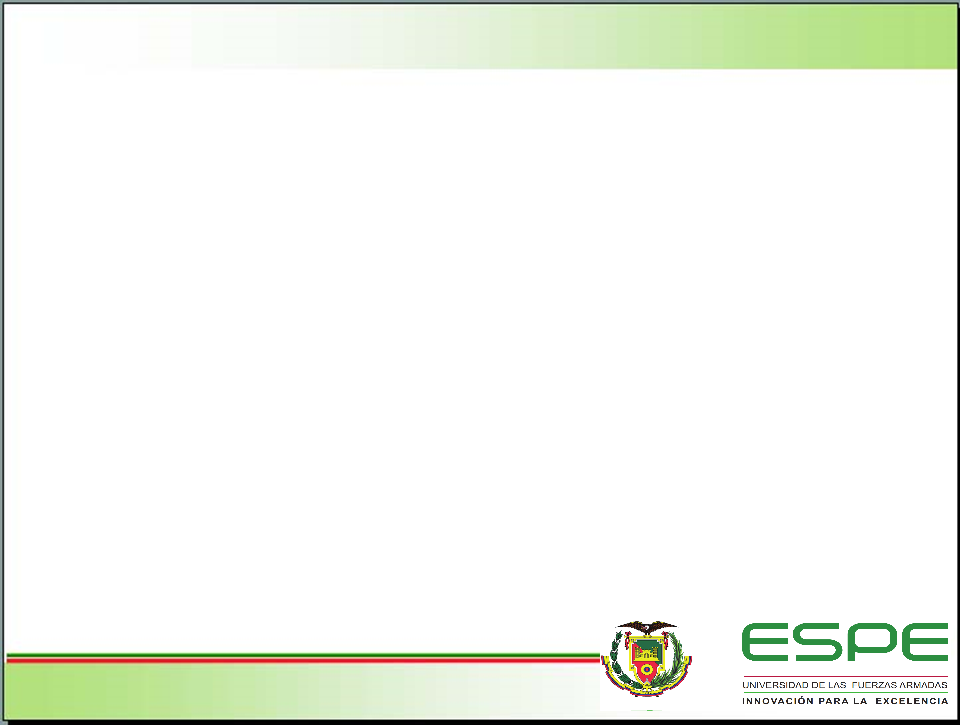 IV. REDISEÑO E IMPLEMENTACIÓN
Diseño del sistema mecánico
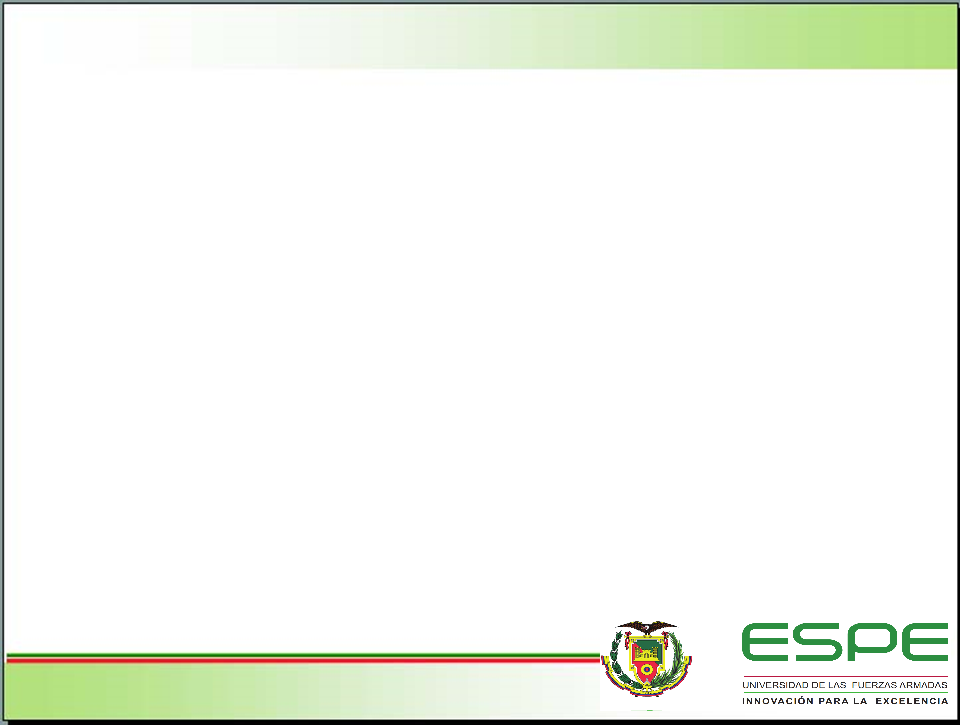 IV. REDISEÑO E IMPLEMENTACIÓN
Circulación y filtrado del fluido dieléctrico
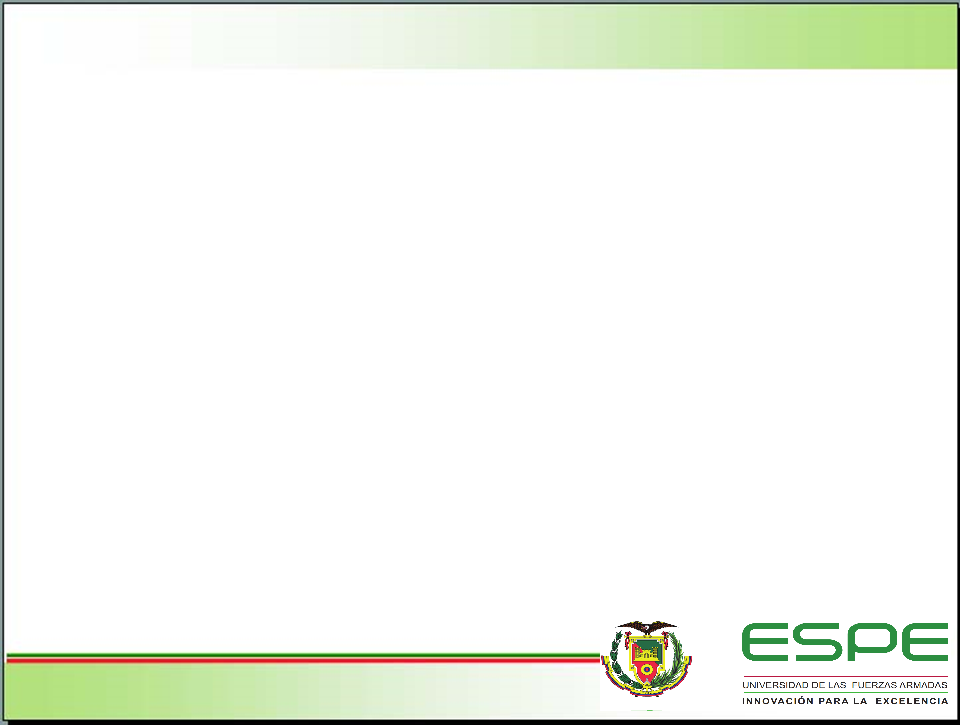 IV. REDISEÑO E IMPLEMENTACIÓN
Fluido dieléctrico
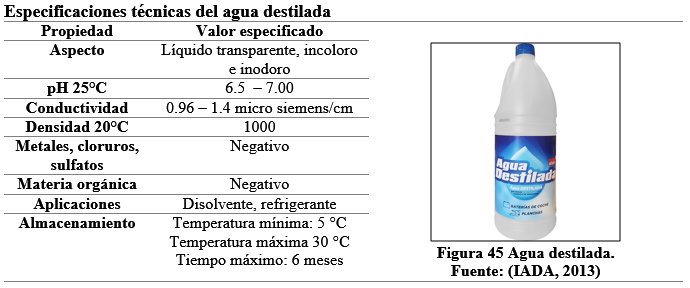 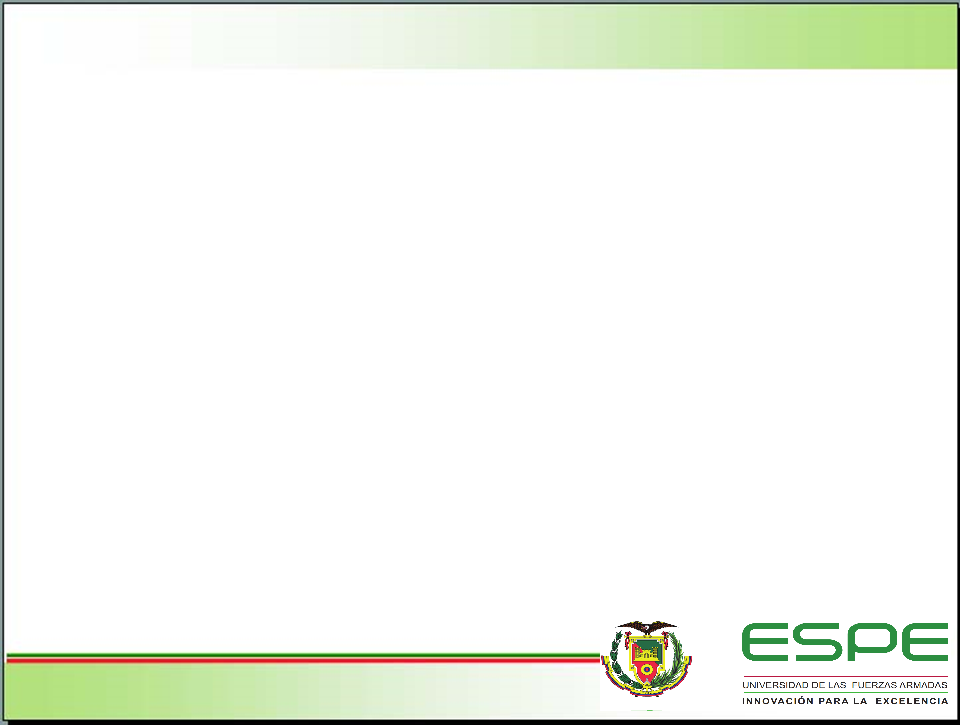 IV. REDISEÑO E IMPLEMENTACIÓN
Bomba electrohidráulica
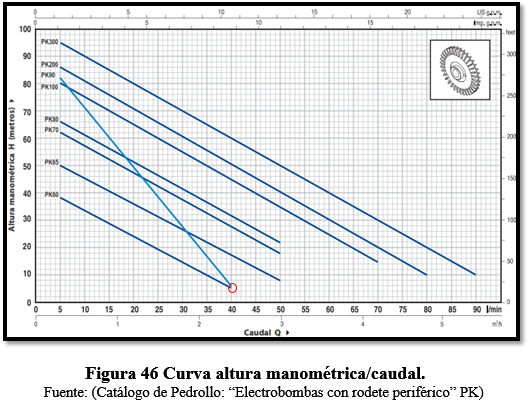 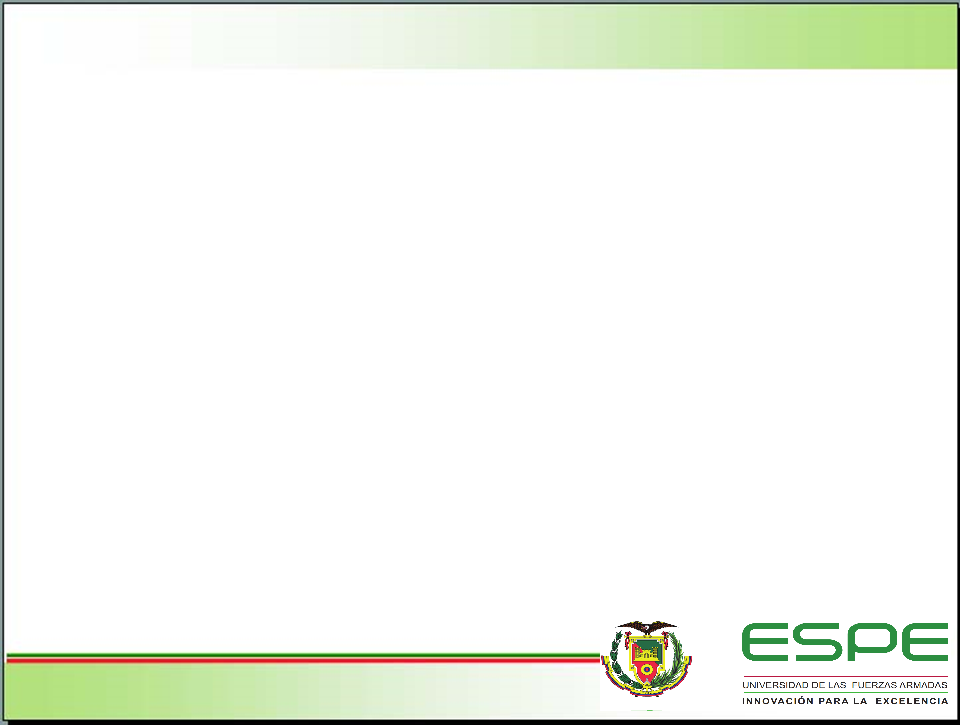 IV. REDISEÑO E IMPLEMENTACIÓN
Bomba electrohidráulica
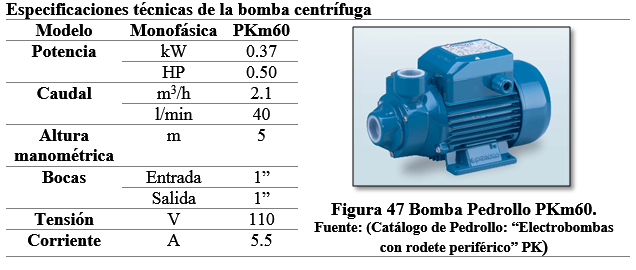 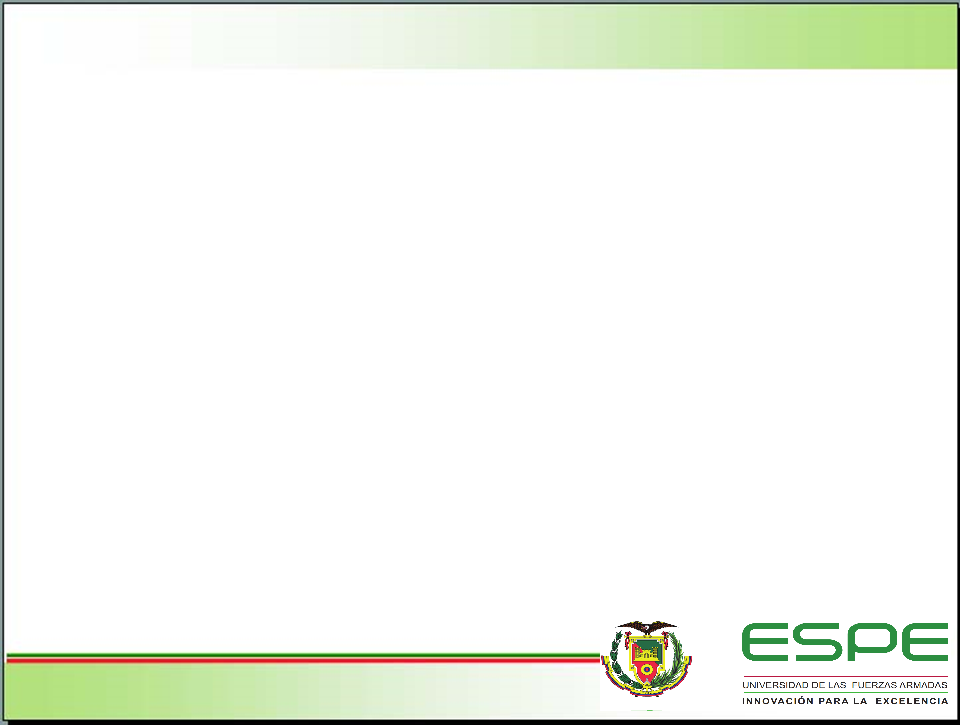 IV. REDISEÑO E IMPLEMENTACIÓN
Tanque
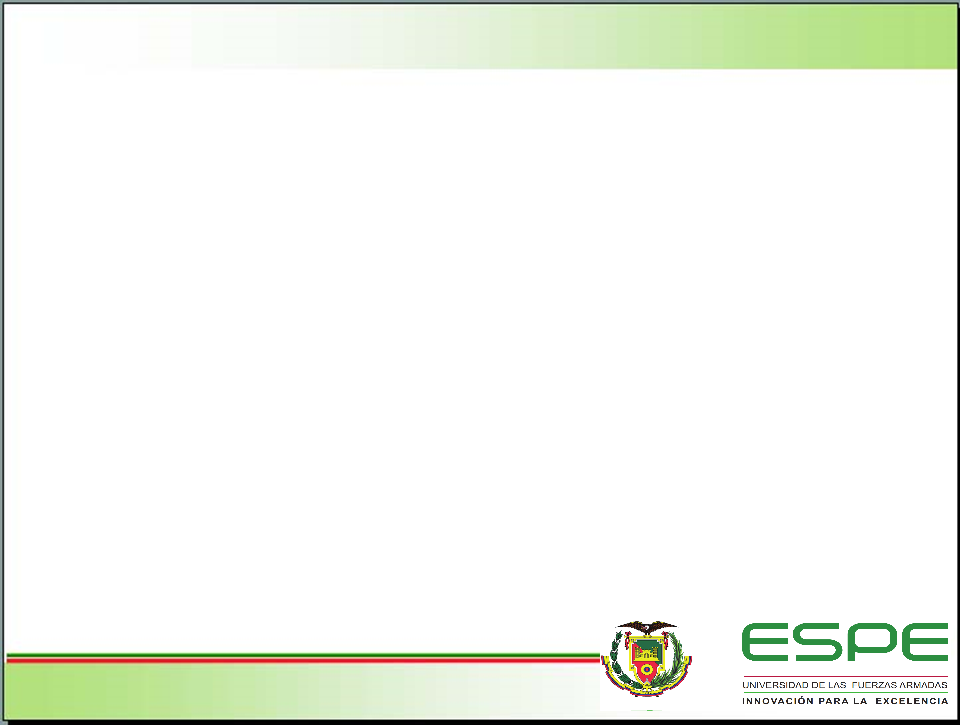 IV. REDISEÑO E IMPLEMENTACIÓN
Tanque
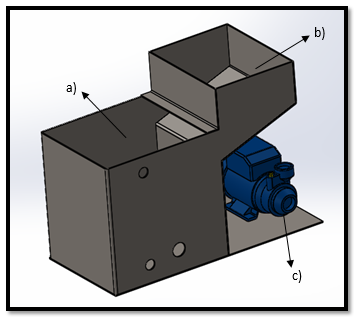 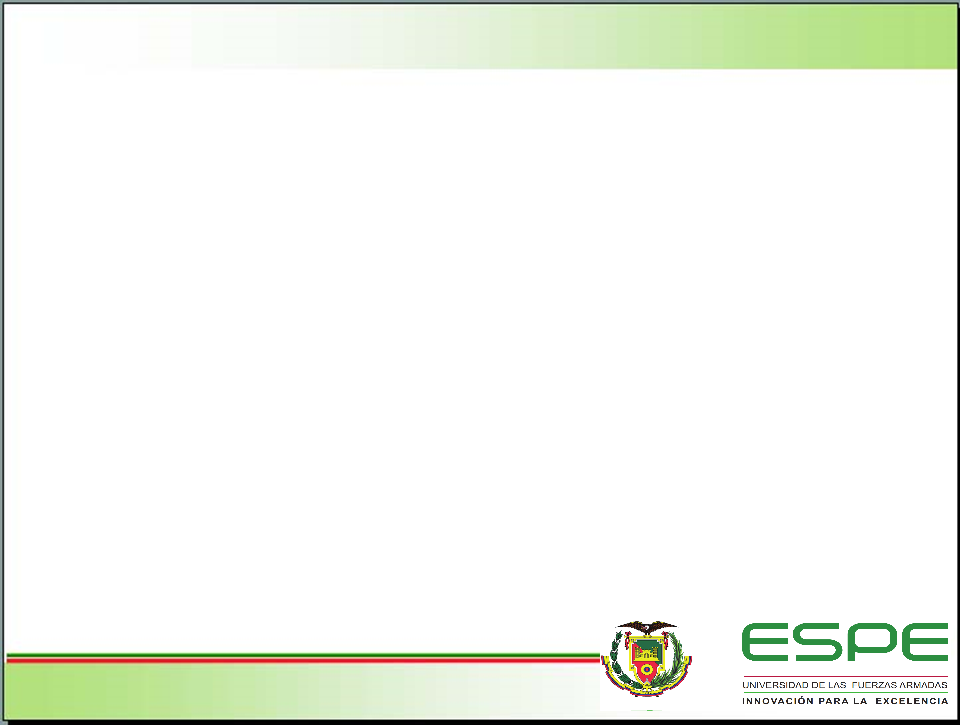 IV. REDISEÑO E IMPLEMENTACIÓN
Tanque
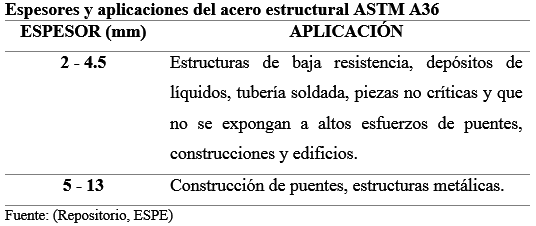 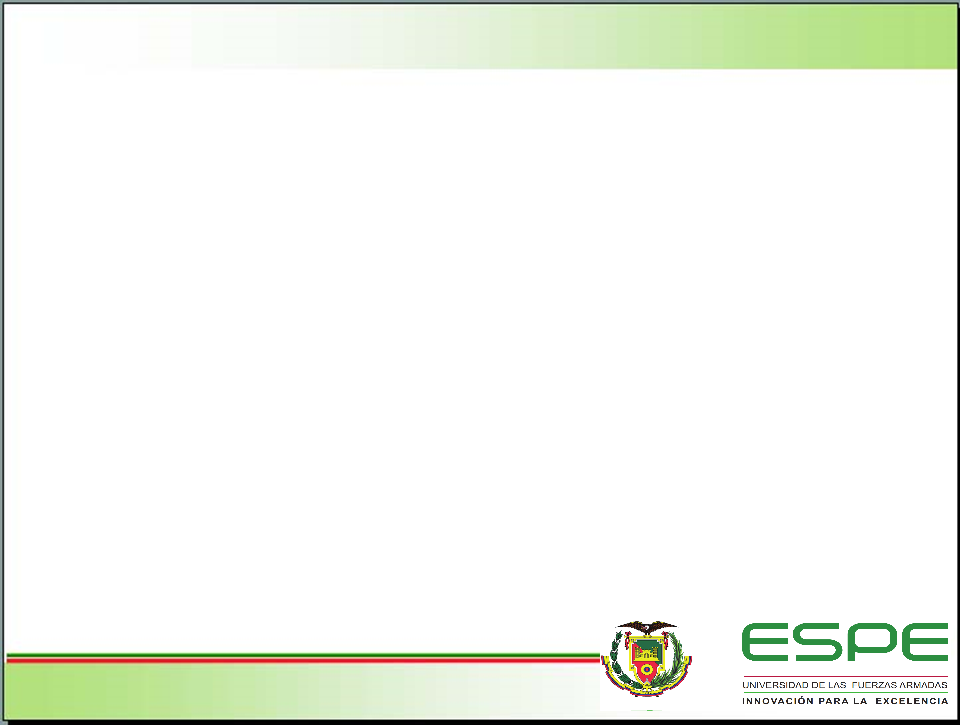 IV. REDISEÑO E IMPLEMENTACIÓN
Tanque
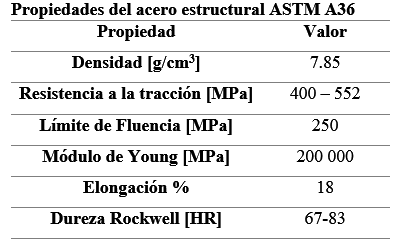 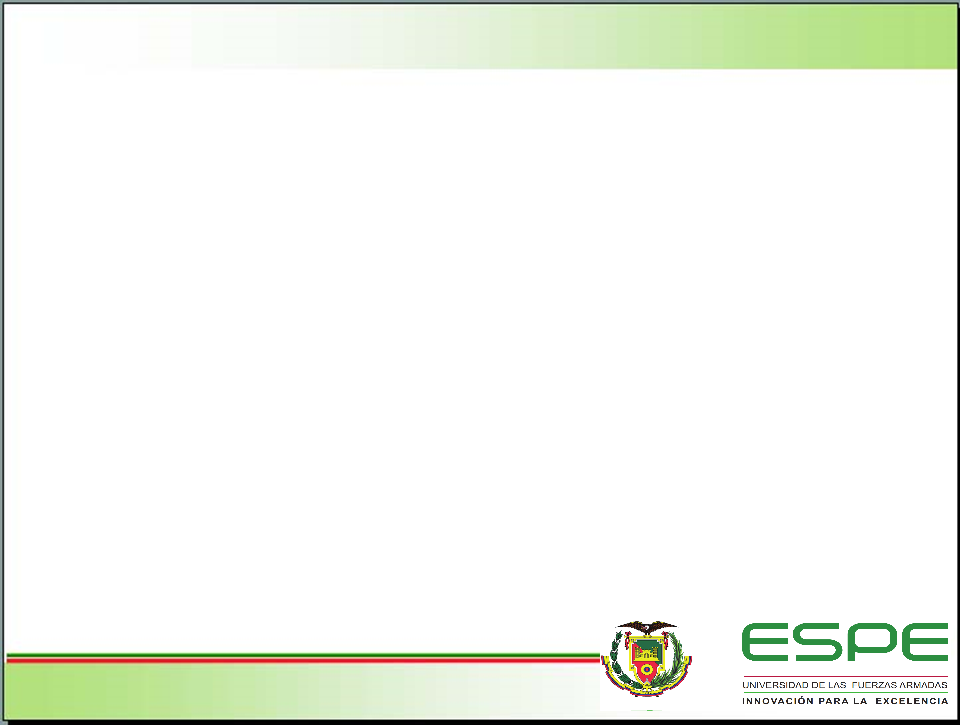 IV. REDISEÑO E IMPLEMENTACIÓN
Filtro
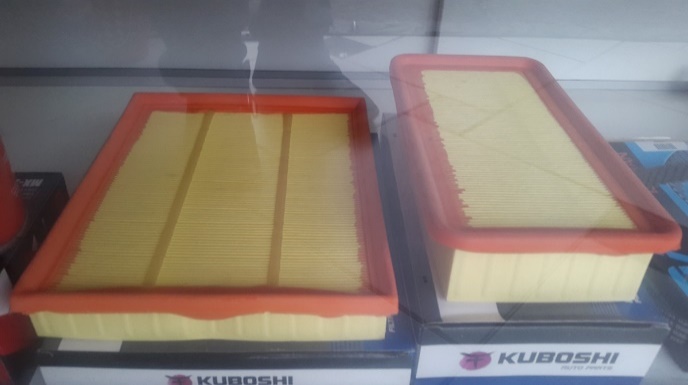 Dimensiones:
254 x 204 x 38 mm
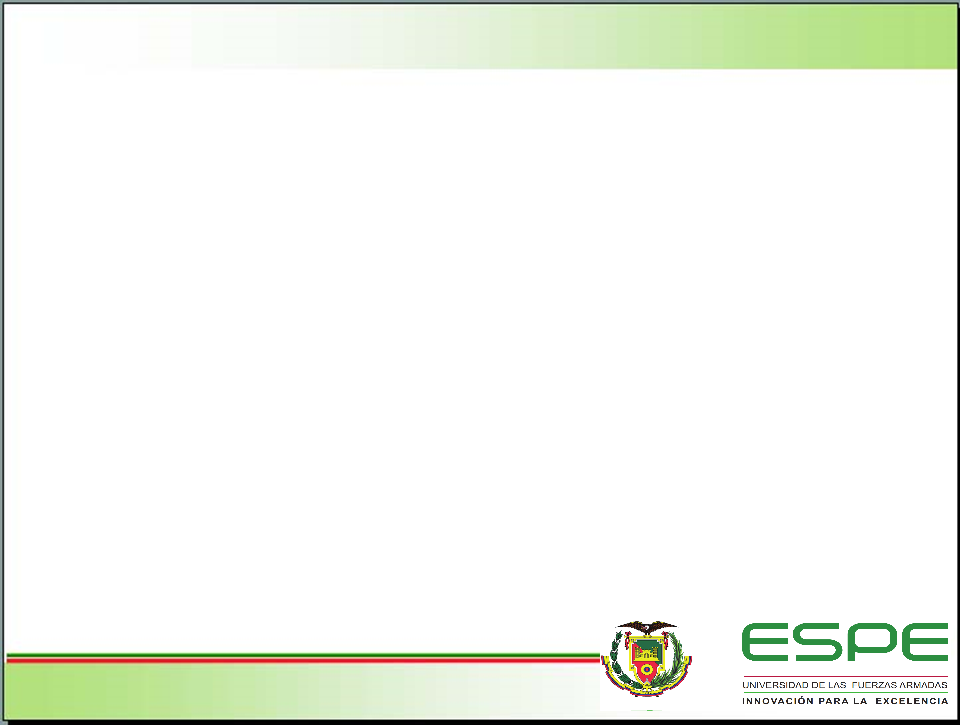 IV. REDISEÑO E IMPLEMENTACIÓN
Tuberías
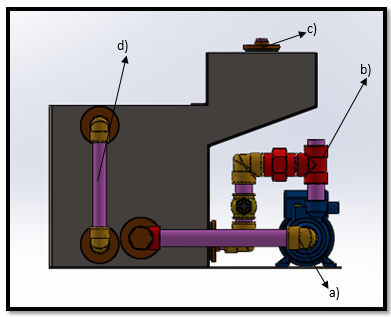 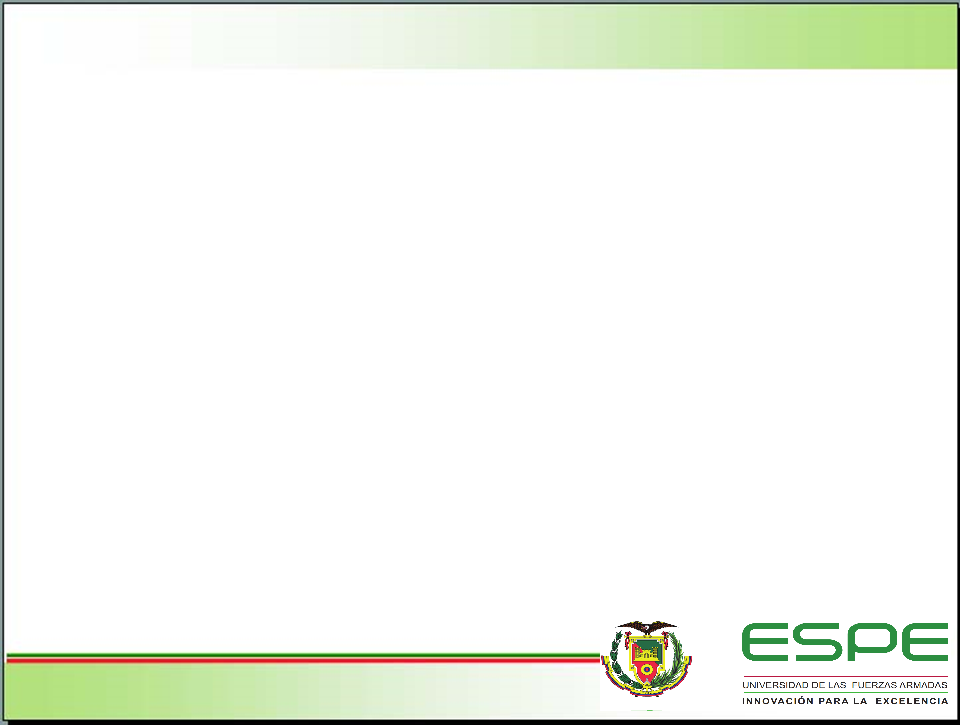 IV. REDISEÑO E IMPLEMENTACIÓN
Tuberías
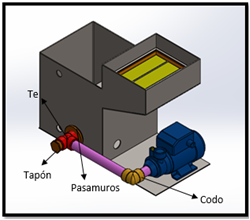 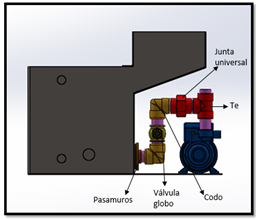 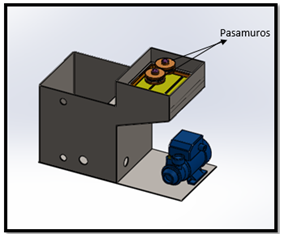 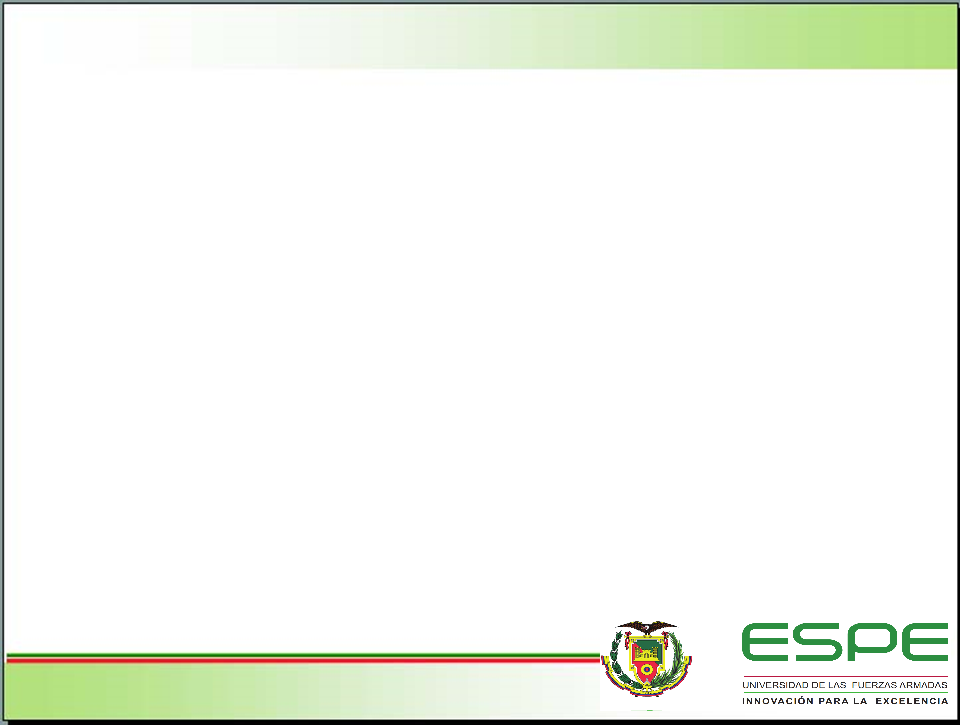 IV. REDISEÑO E IMPLEMENTACIÓN
Aspersión o flushing
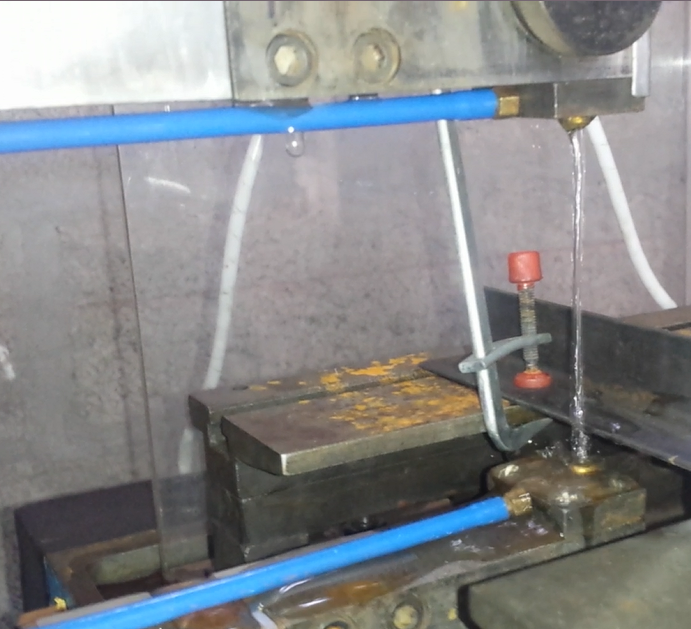 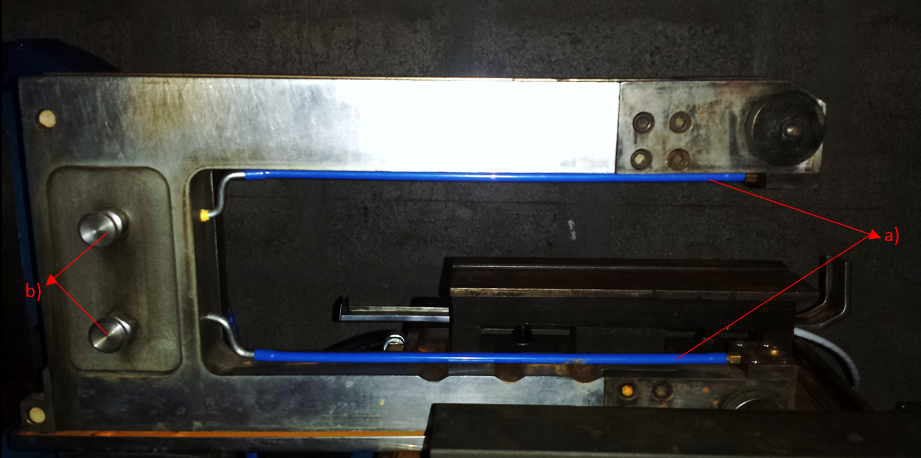 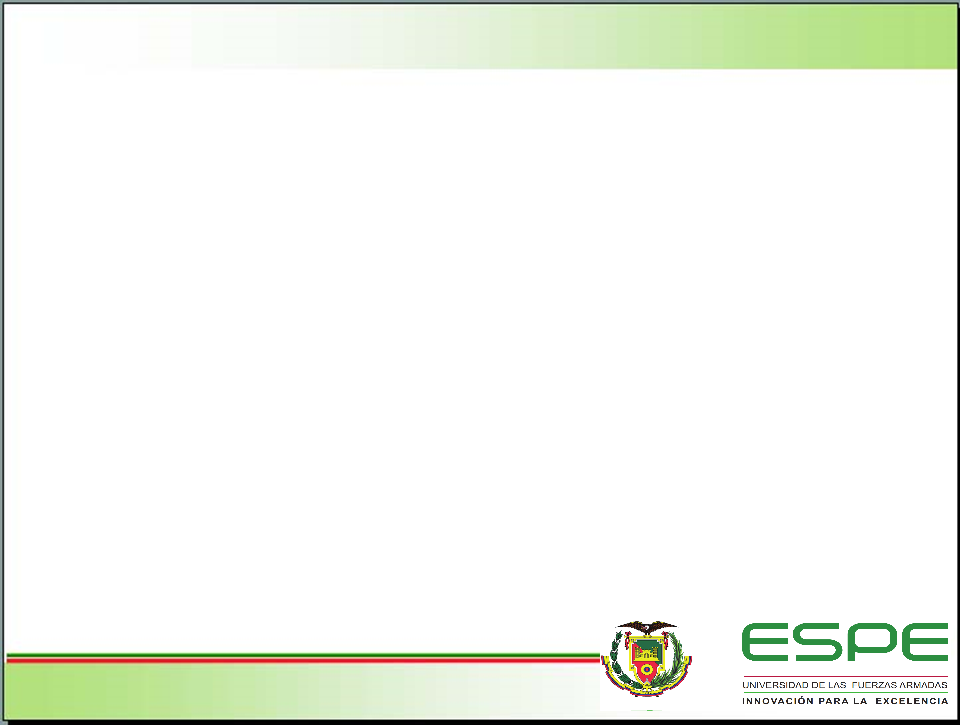 IV. REDISEÑO E IMPLEMENTACIÓN
Diseño del sistema mecánico
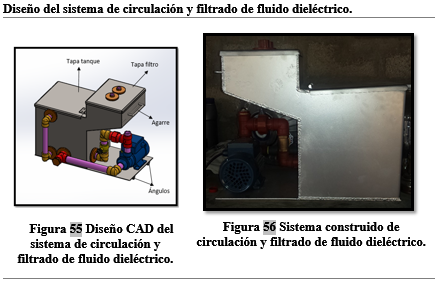 [Speaker Notes: Andre hasta aquí]
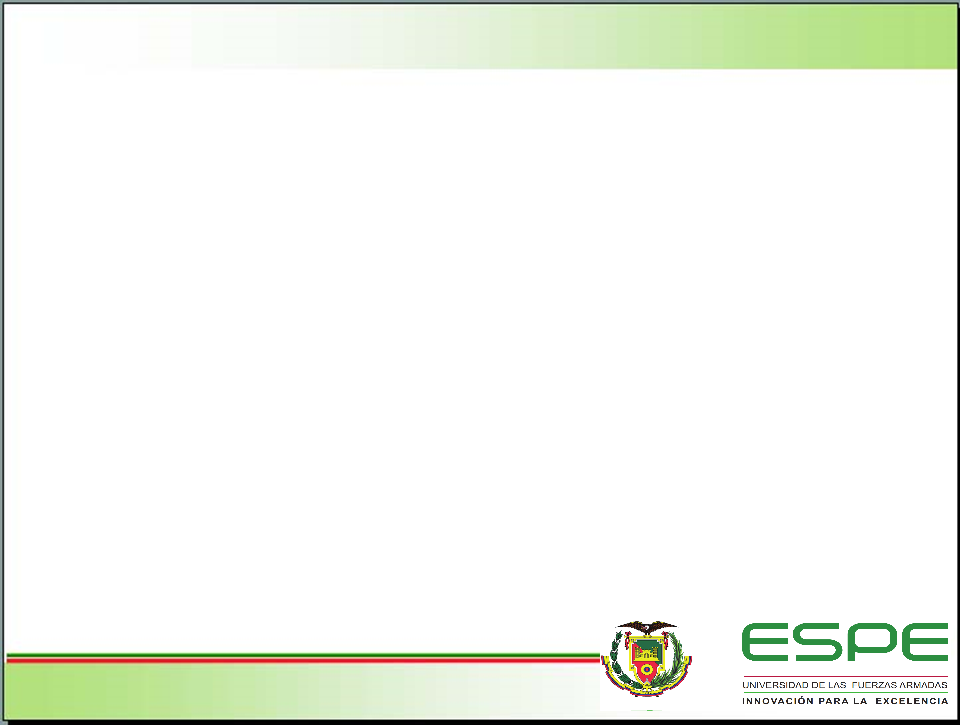 IV. REDISEÑO E IMPLEMENTACIÓN
Transmisión de movimiento para los ejes X e Y.
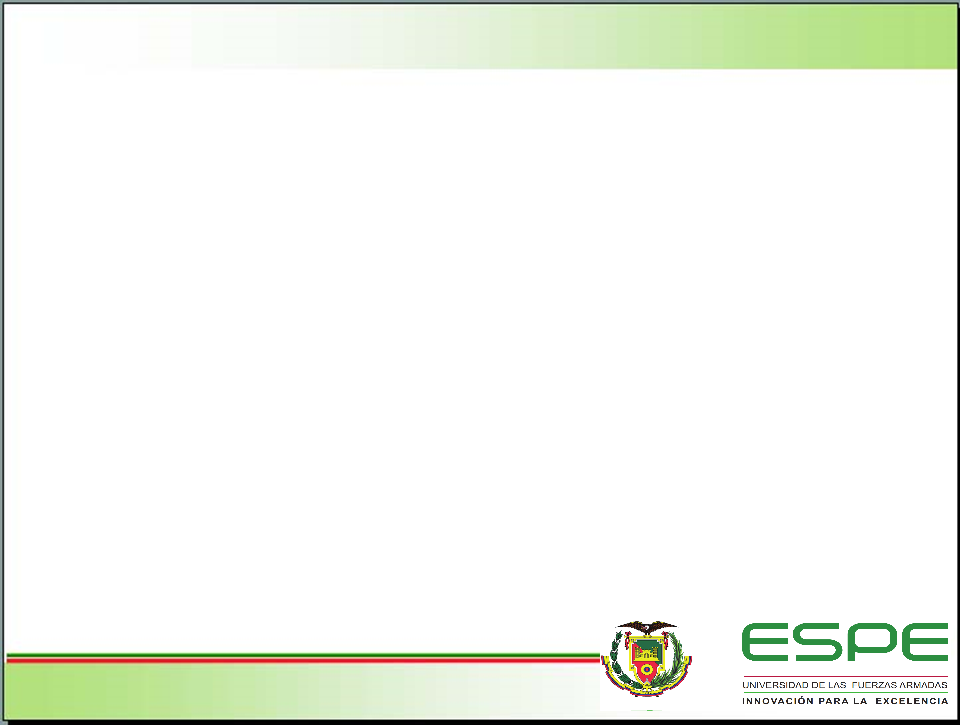 IV. REDISEÑO E IMPLEMENTACIÓN
Selección de los motores
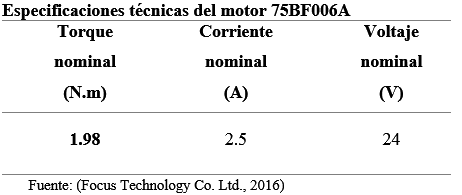 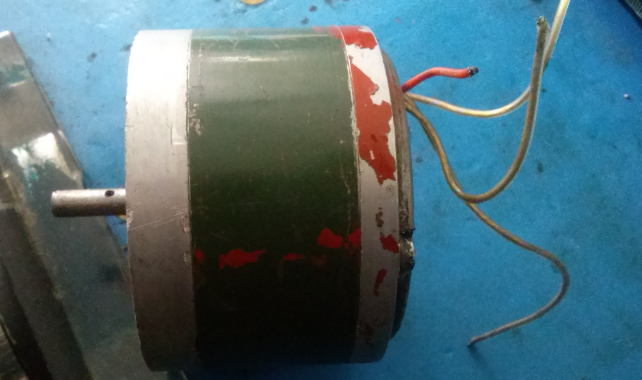 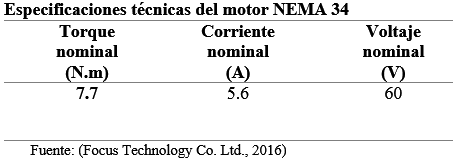 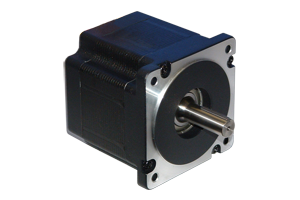 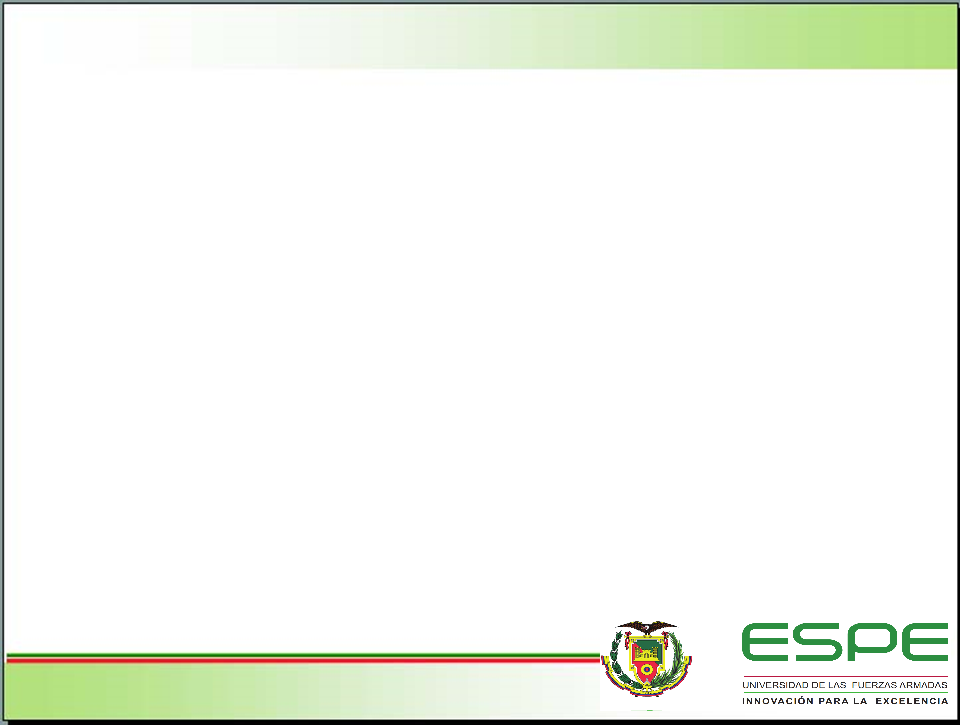 IV. REDISEÑO E IMPLEMENTACIÓN
Diseño de los engranajes
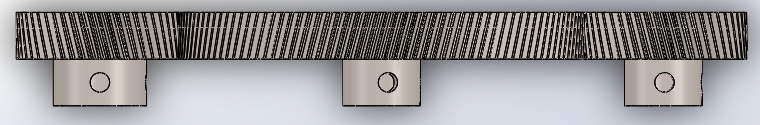 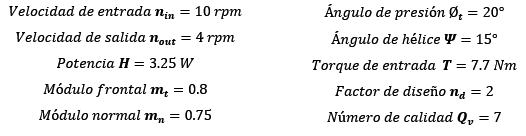 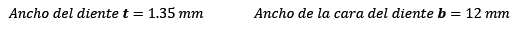 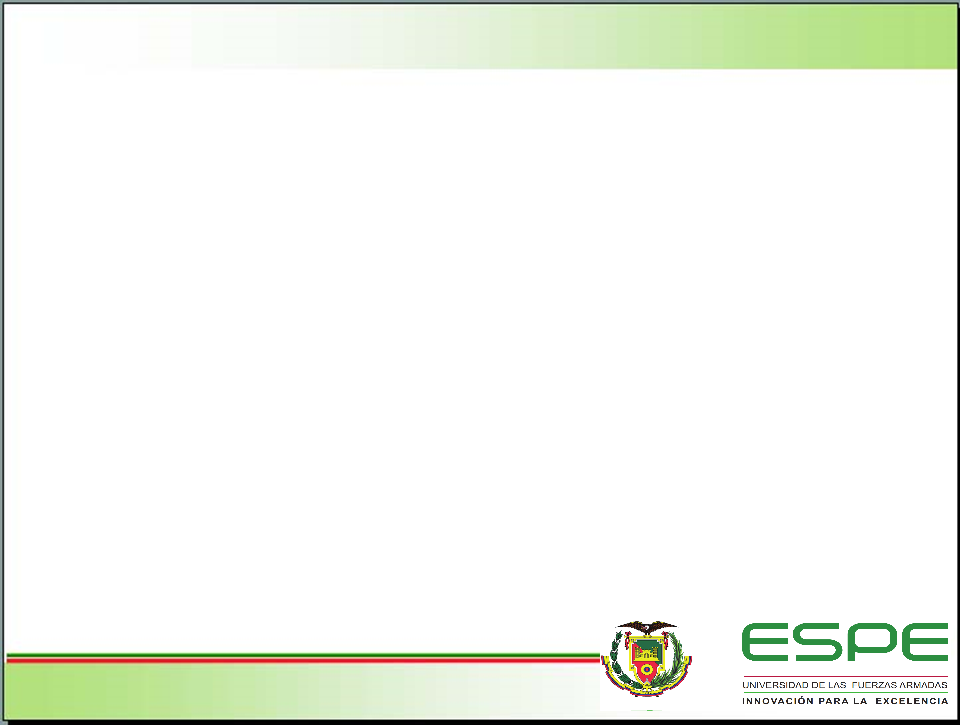 IV. REDISEÑO E IMPLEMENTACIÓN
Diseño de los engranajes
Flexión en los dientes
Desgaste en los dientes
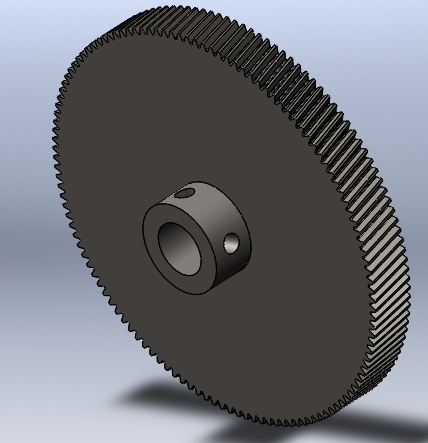 Material acero AISI 4340 T y R
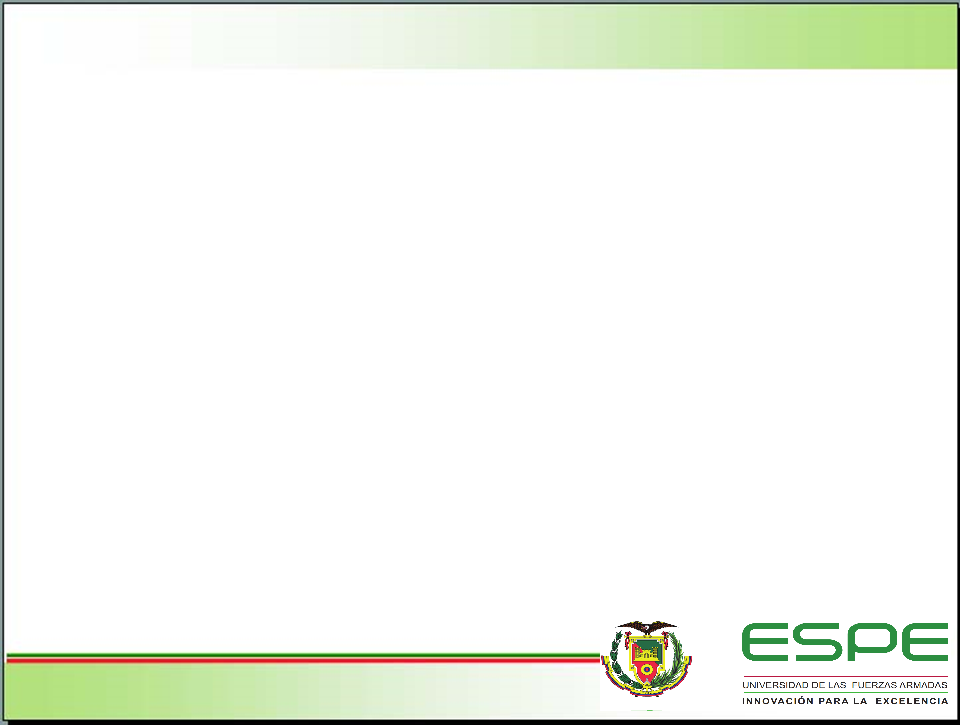 IV. REDISEÑO E IMPLEMENTACIÓN
Diseño de los engranajes
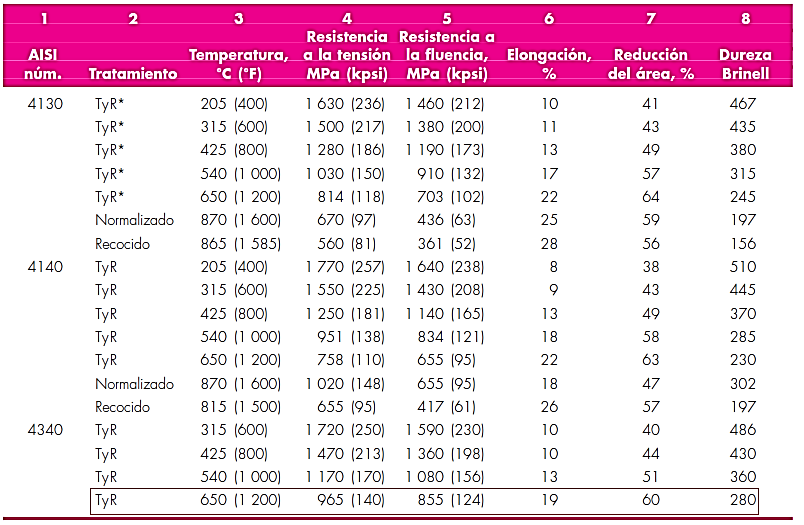 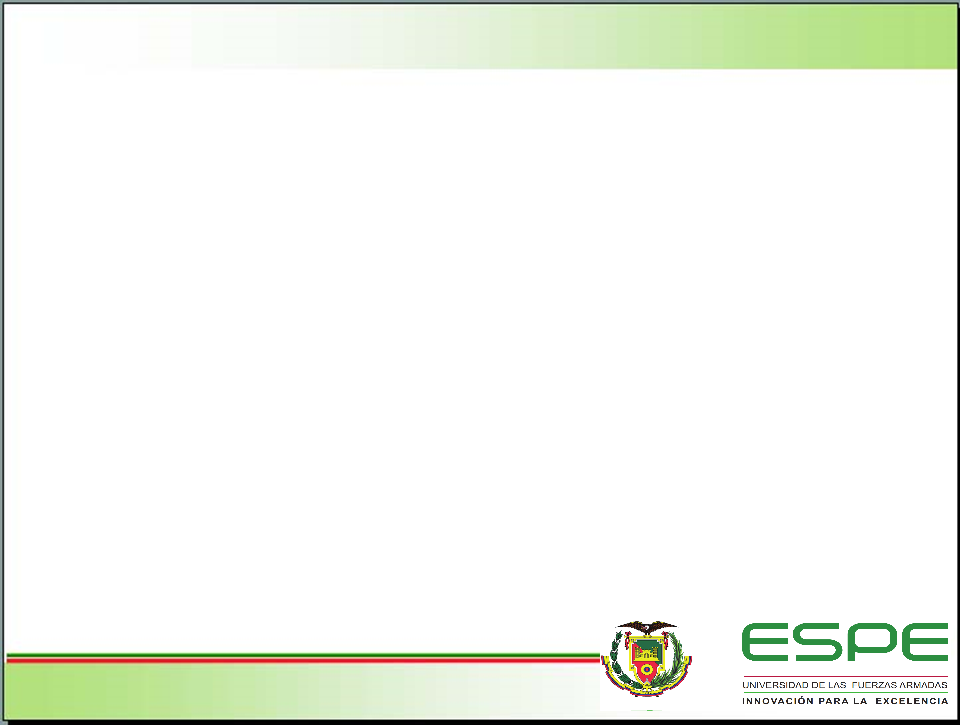 IV. REDISEÑO E IMPLEMENTACIÓN
Diseño de los engranajes
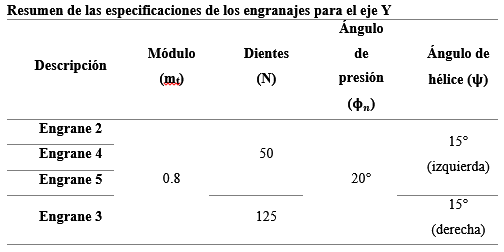 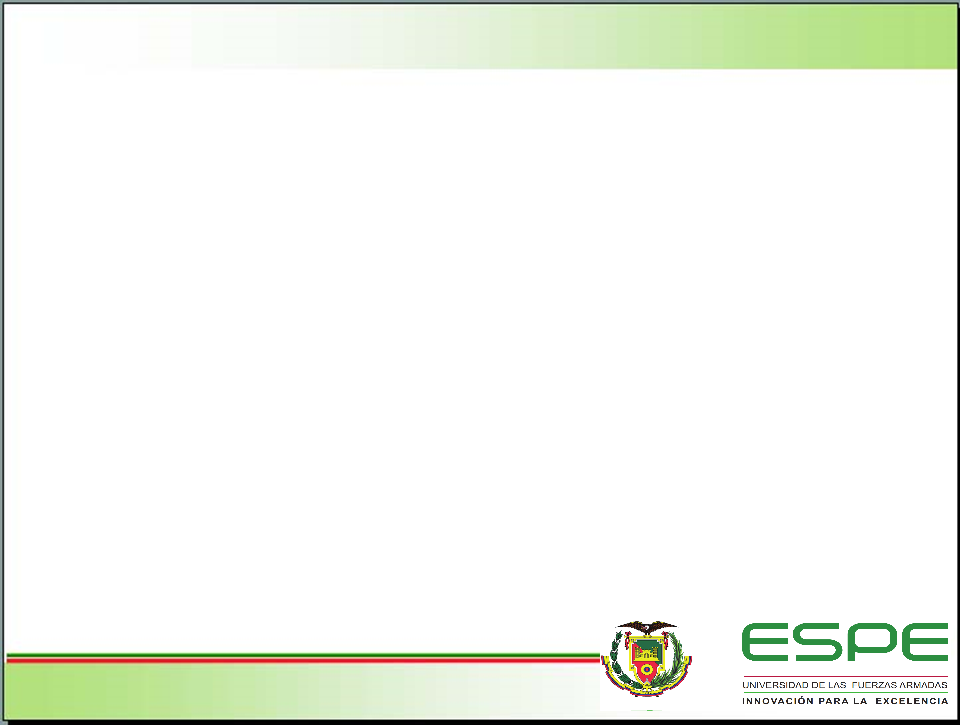 IV. REDISEÑO E IMPLEMENTACIÓN
Diseño de los engranajes
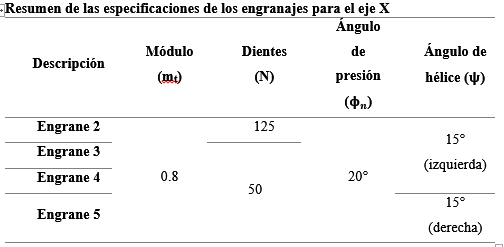 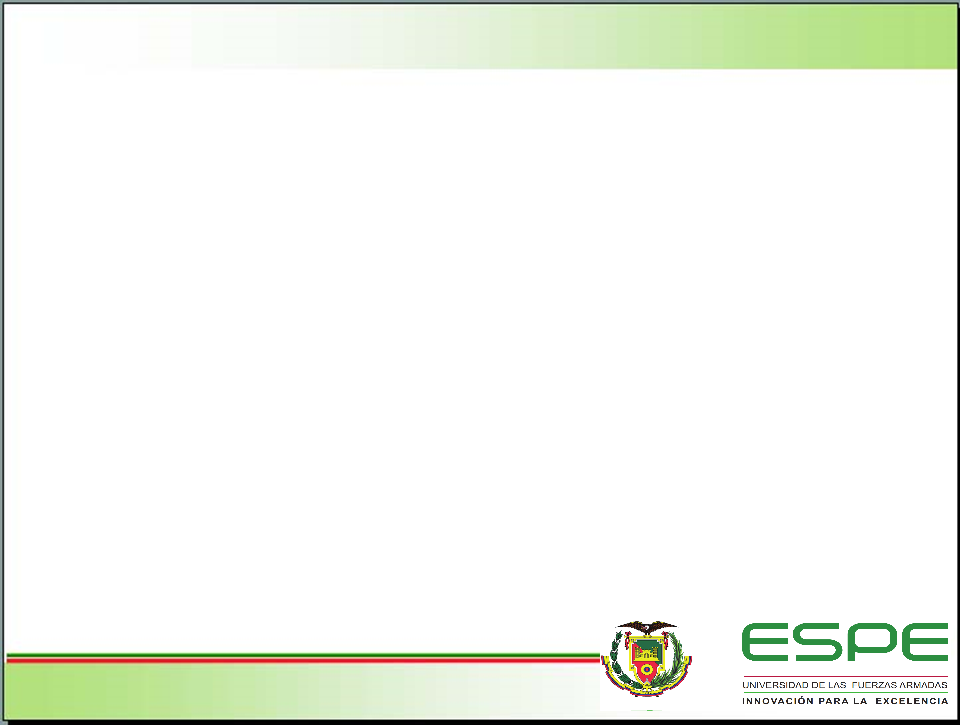 IV. REDISEÑO E IMPLEMENTACIÓN
Diseño de los ejes
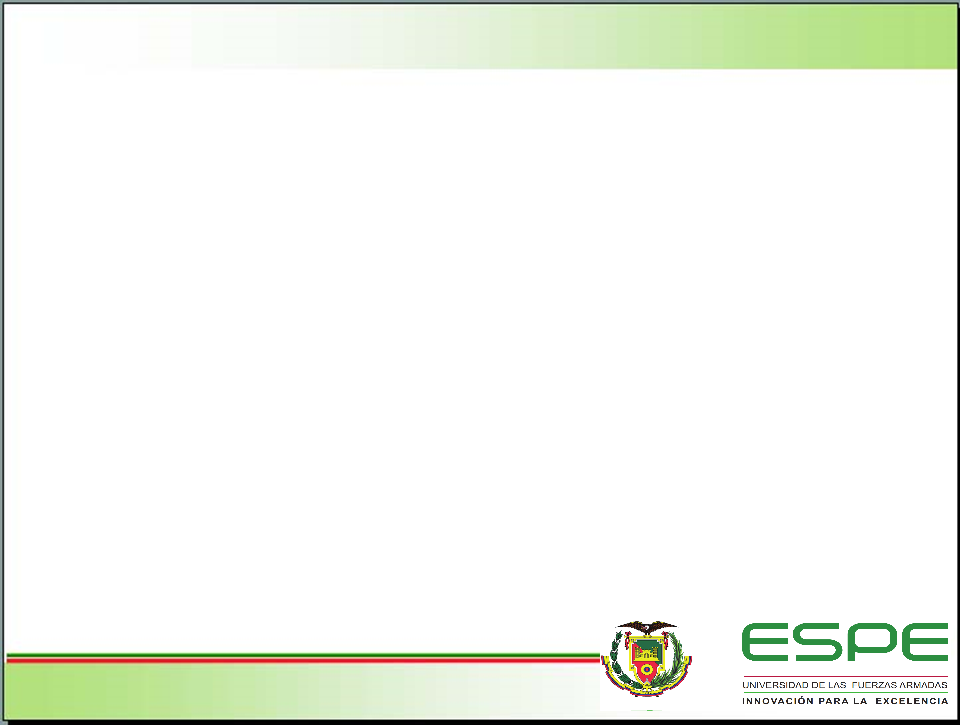 IV. REDISEÑO E IMPLEMENTACIÓN
Diagrama de fuerza cortante y momento flector del eje motriz (PLANO X-Y)
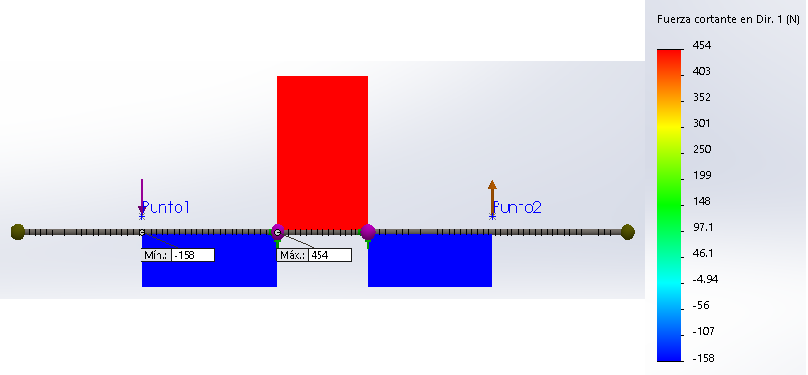 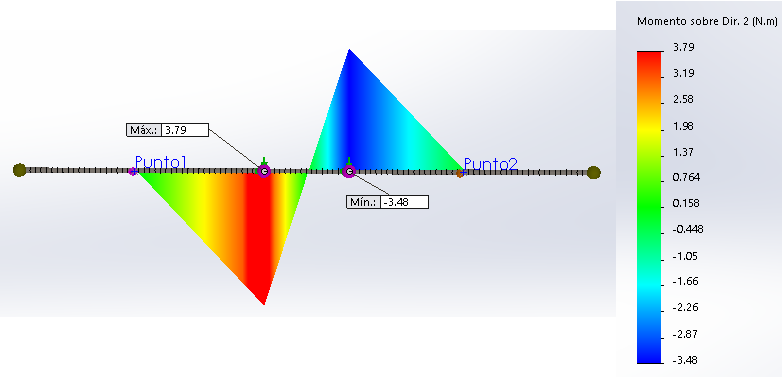 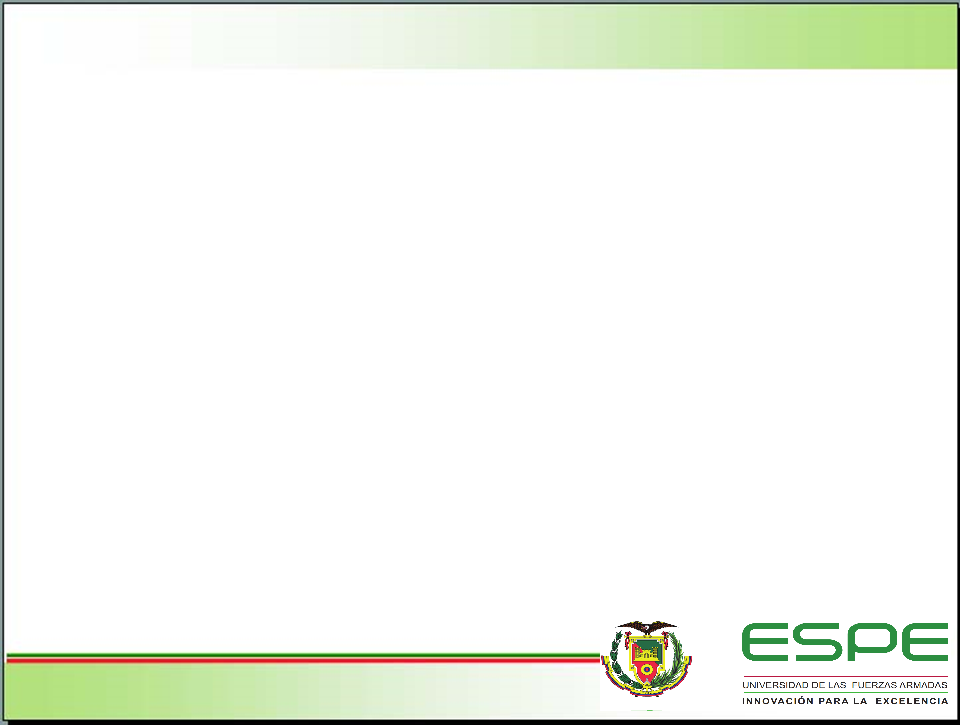 IV. REDISEÑO E IMPLEMENTACIÓN
Diseño de los ejes
Distancia 46 mm
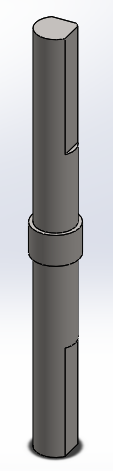 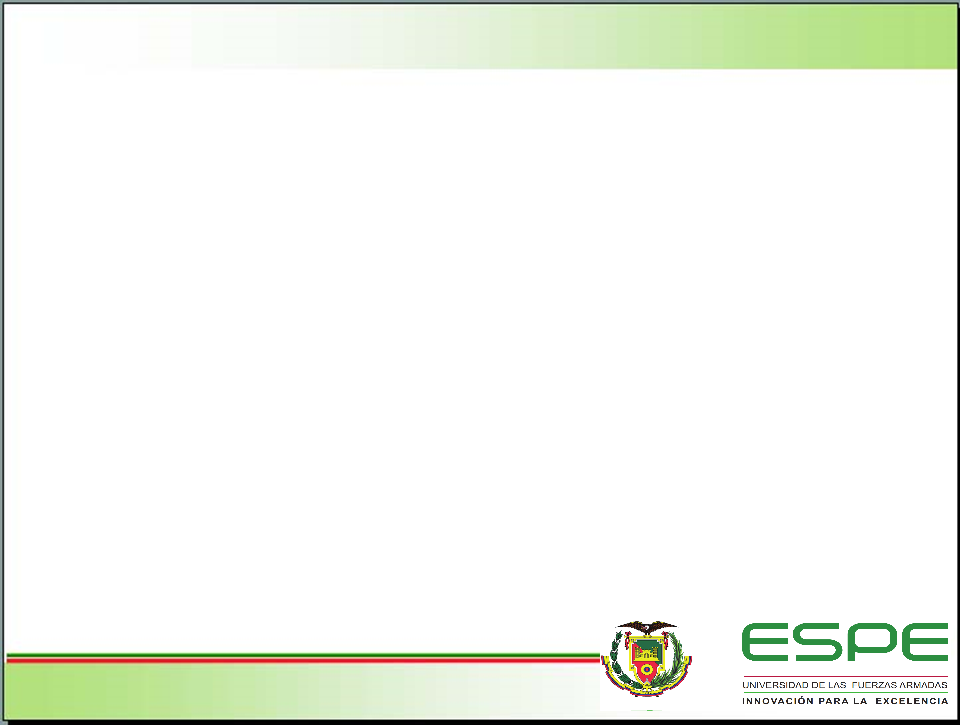 IV. REDISEÑO E IMPLEMENTACIÓN
Diseño de los ejes
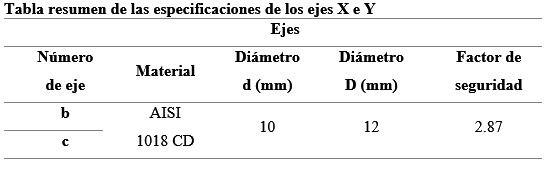 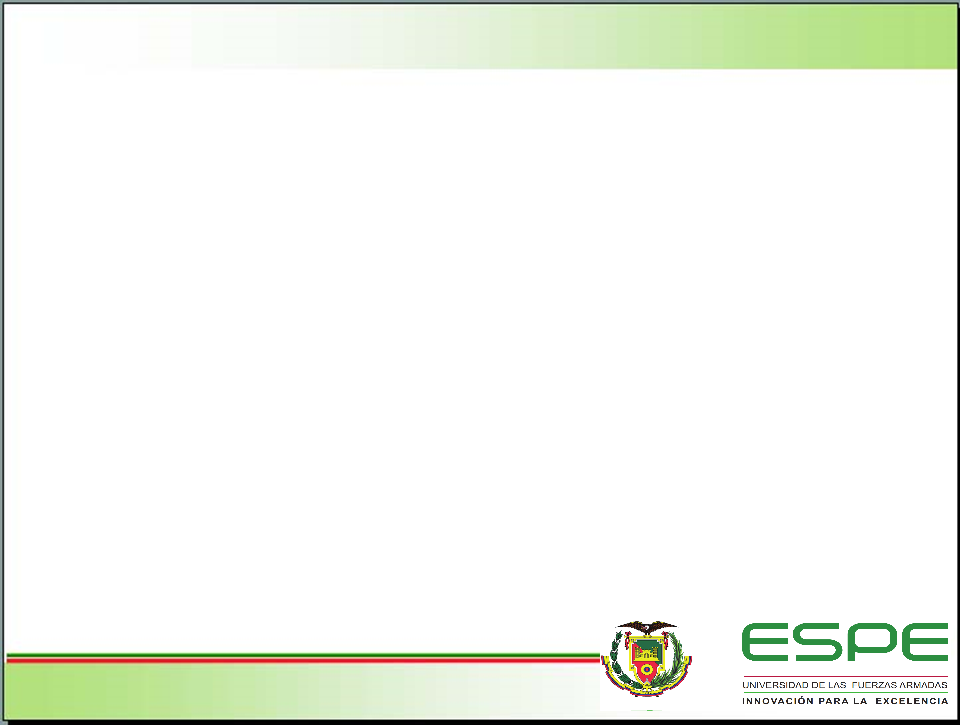 IV. REDISEÑO E IMPLEMENTACIÓN
Diseño de los ejes
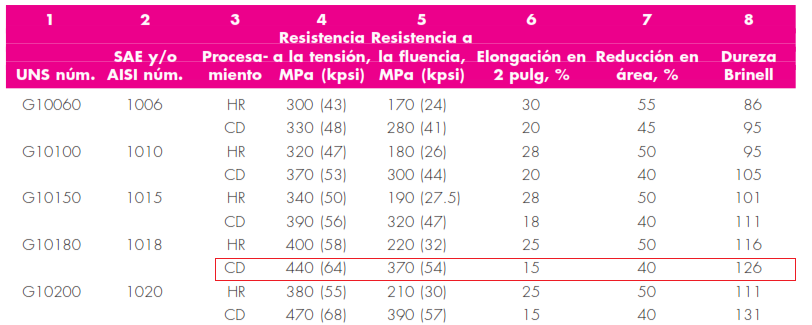 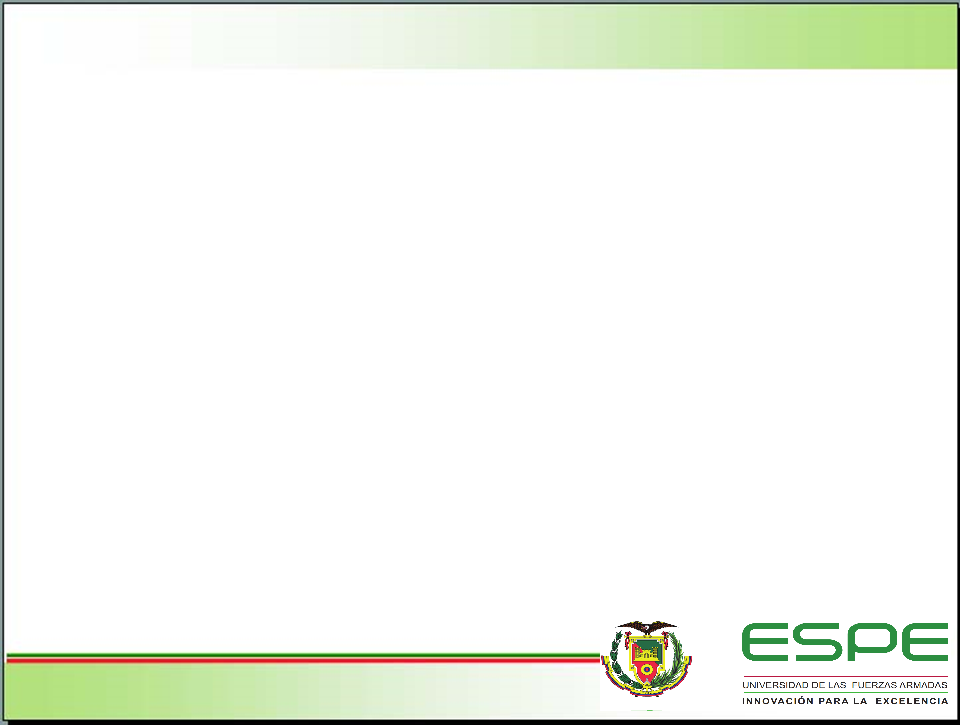 IV. REDISEÑO E IMPLEMENTACIÓN
Selección de los cojinetes
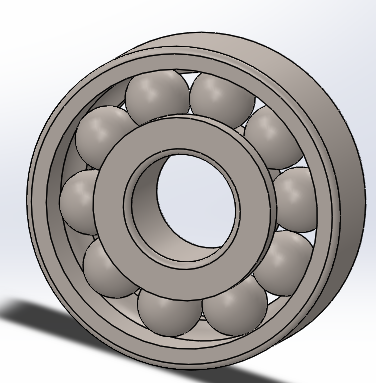 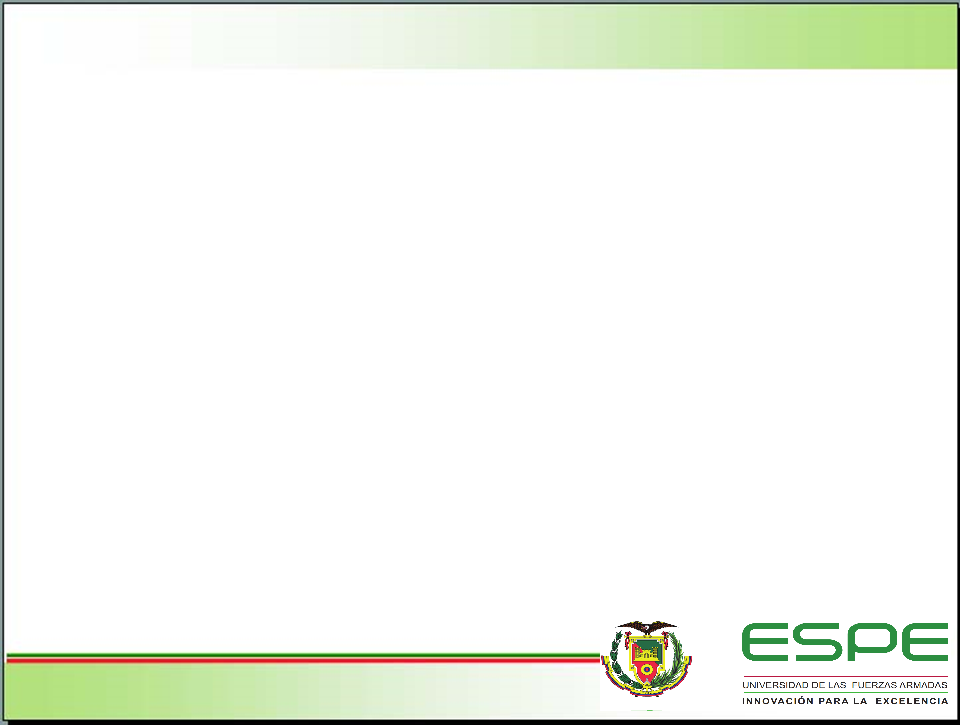 IV. REDISEÑO E IMPLEMENTACIÓN
Diseño del sistema mecánico
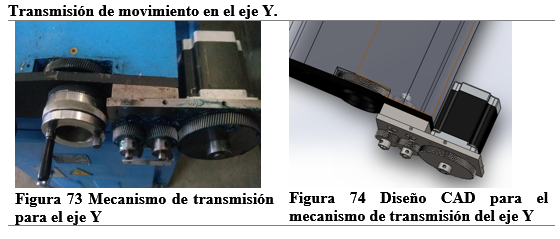 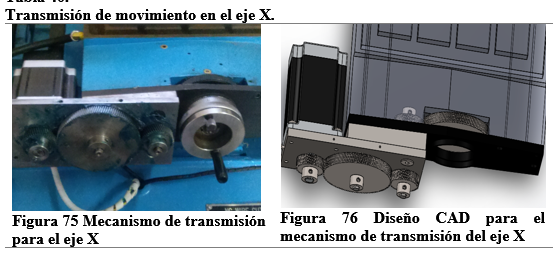 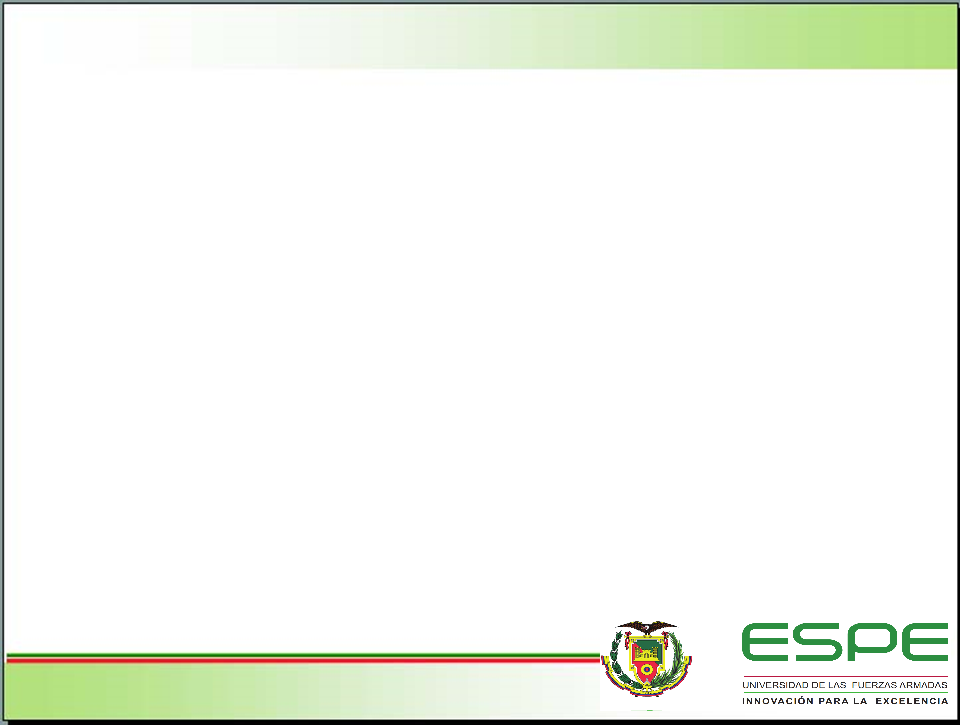 IV. REDISEÑO E IMPLEMENTACIÓN
Motor AC para el bobinado del hilo de molibdeno
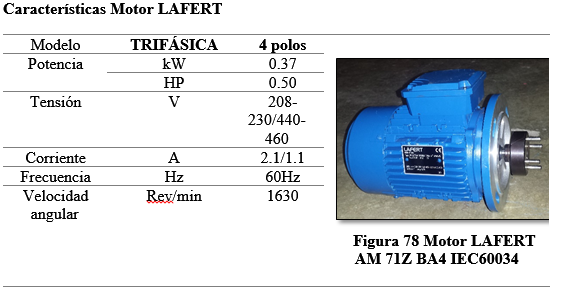 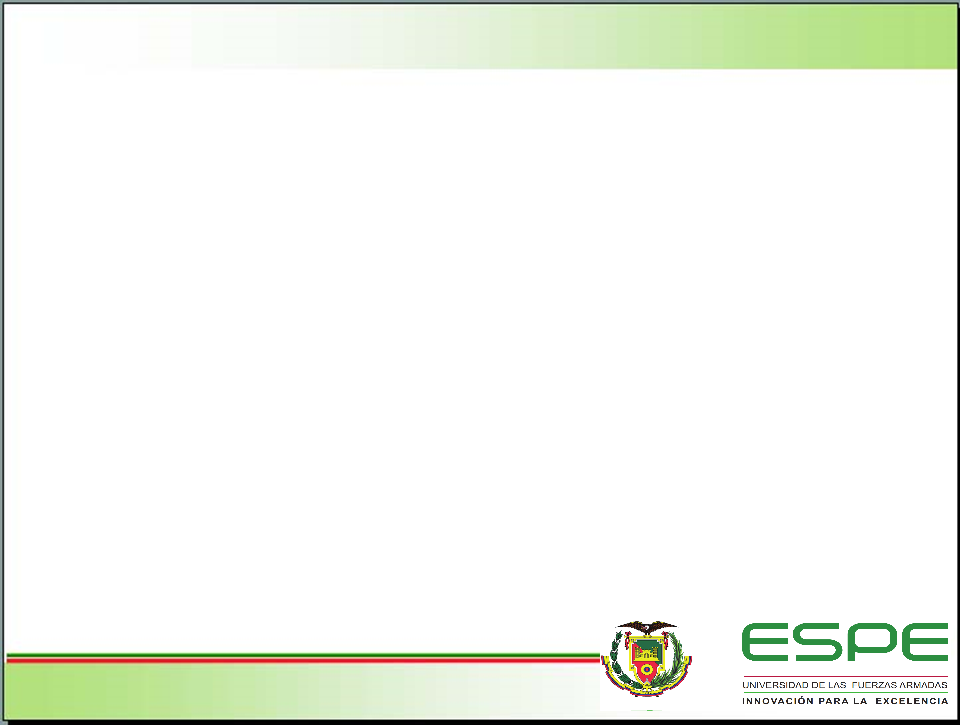 IV. REDISEÑO E IMPLEMENTACIÓN
Acople
El acople que se necesita, cuadra en la bancada del rodete del hilo
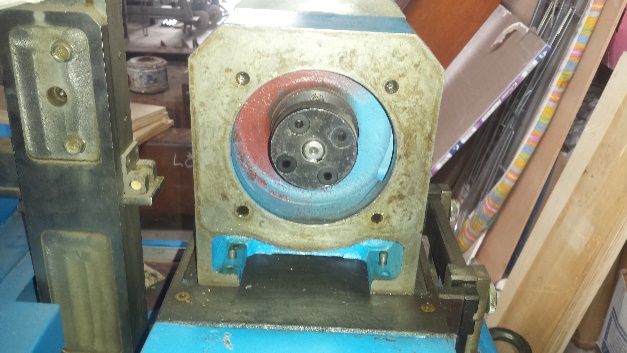 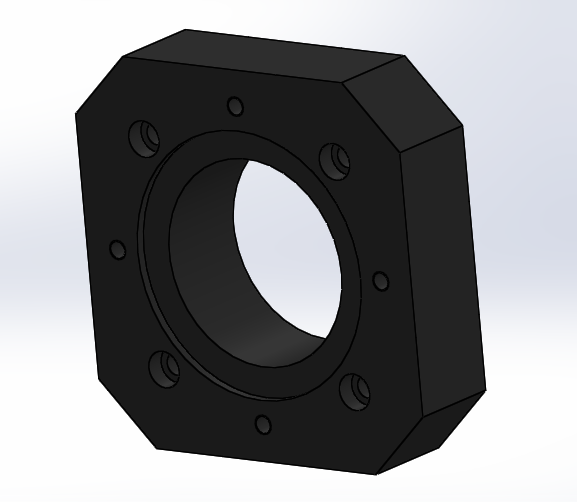 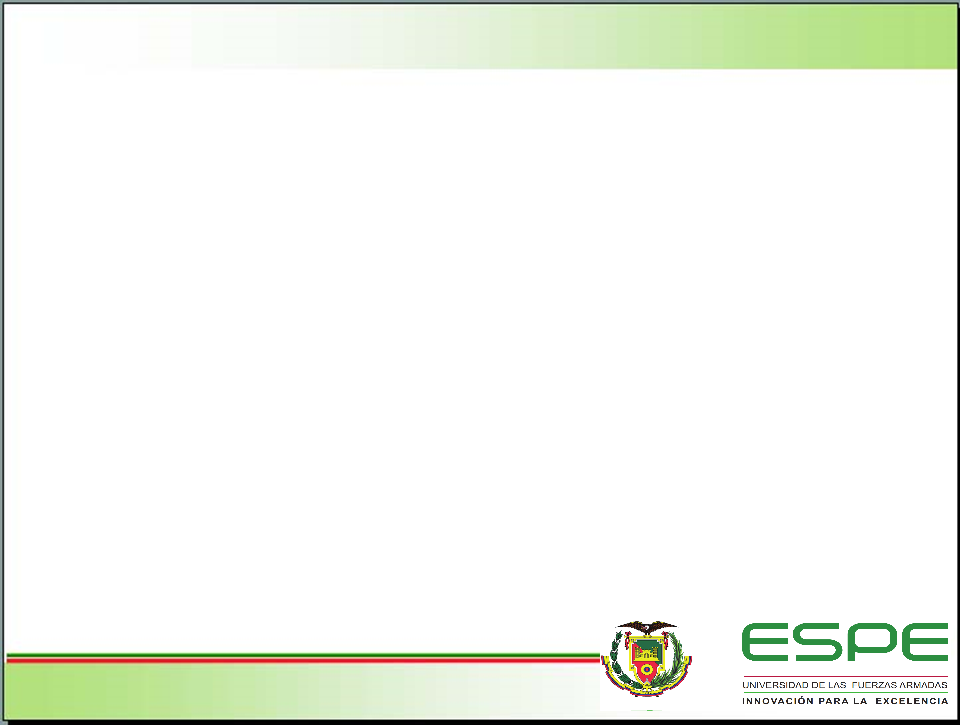 IV. REDISEÑO E IMPLEMENTACIÓN
Bobinado del hilo de molibdeno
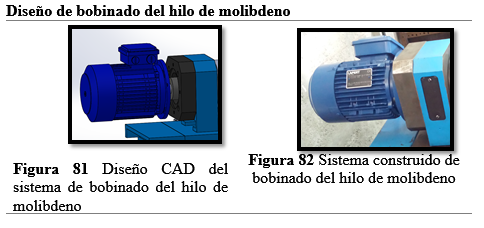 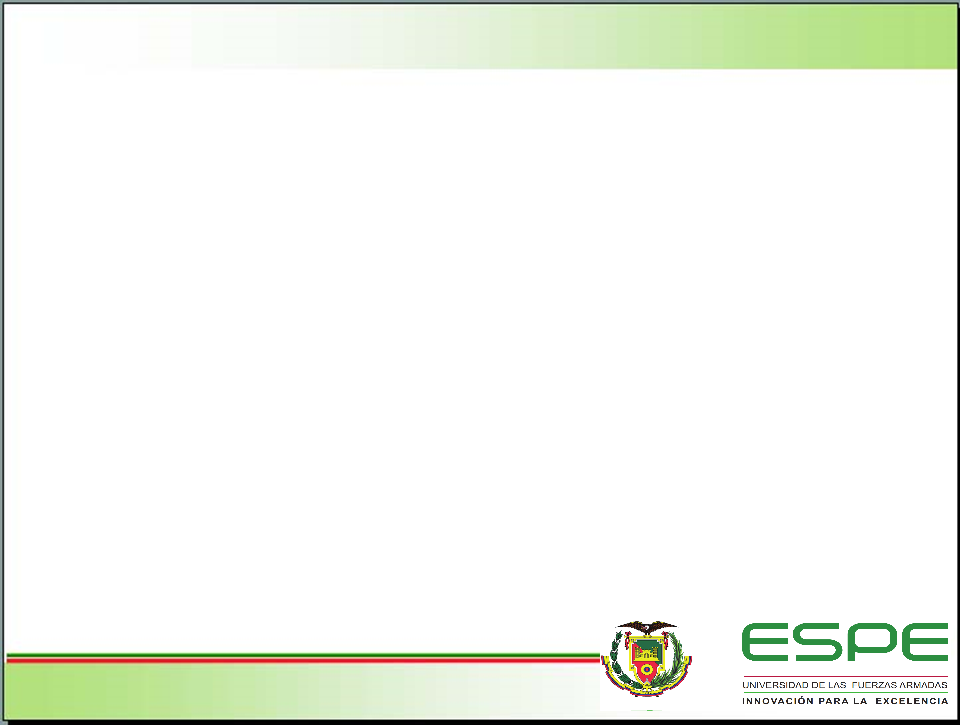 IV. REDISEÑO E IMPLEMENTACIÓN
Diseño del sistema eléctrico, electrónico y de control
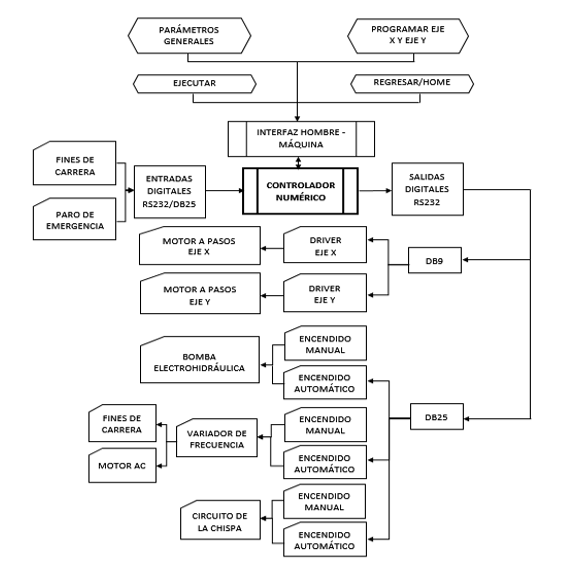 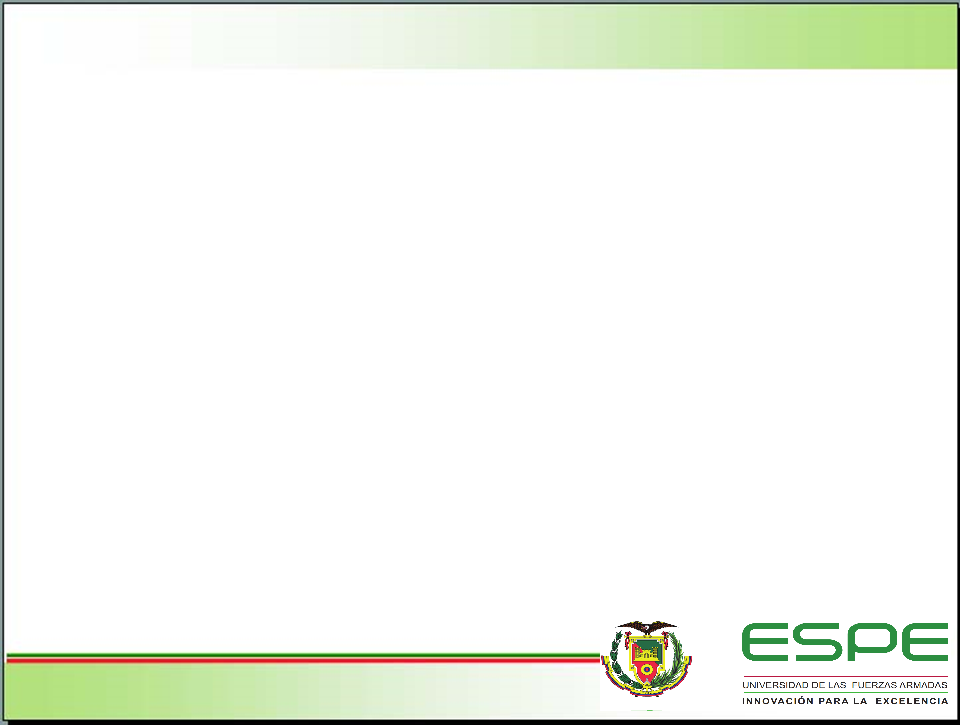 IV. REDISEÑO E IMPLEMENTACIÓN
Selección del variador de frecuencia  para el motor AC
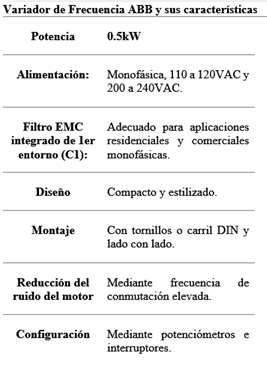 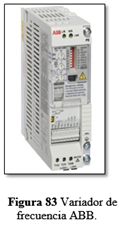 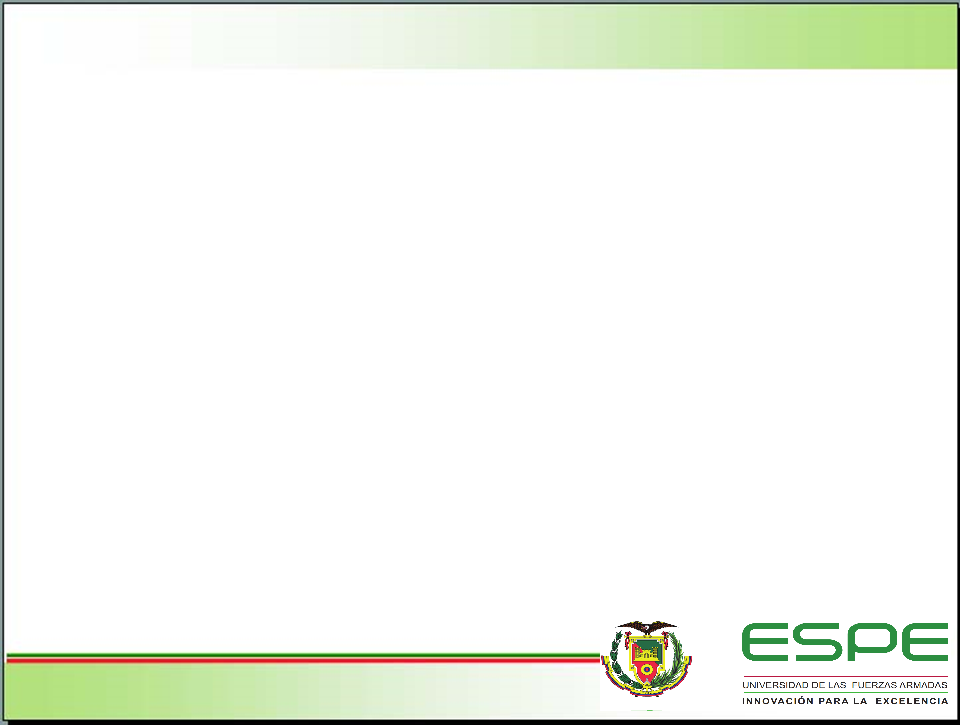 IV. REDISEÑO E IMPLEMENTACIÓN
Sistema de control
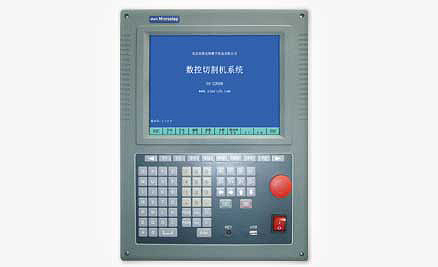 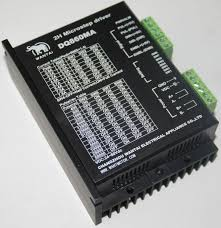 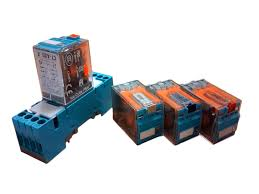 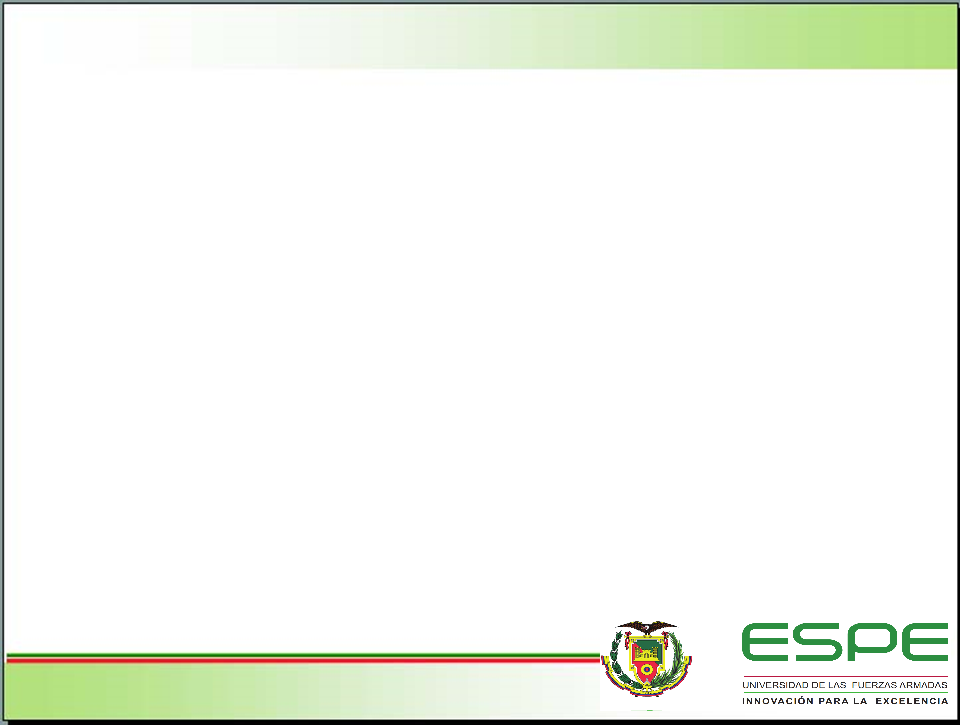 IV. REDISEÑO E IMPLEMENTACIÓN
Sistema de potencia
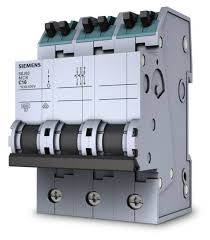 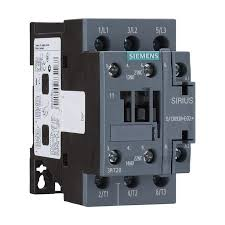 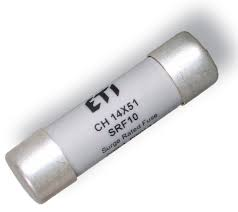 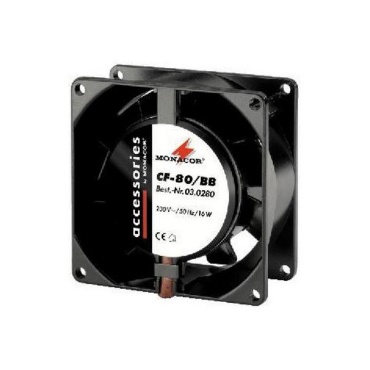 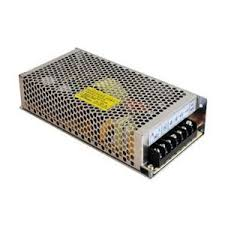 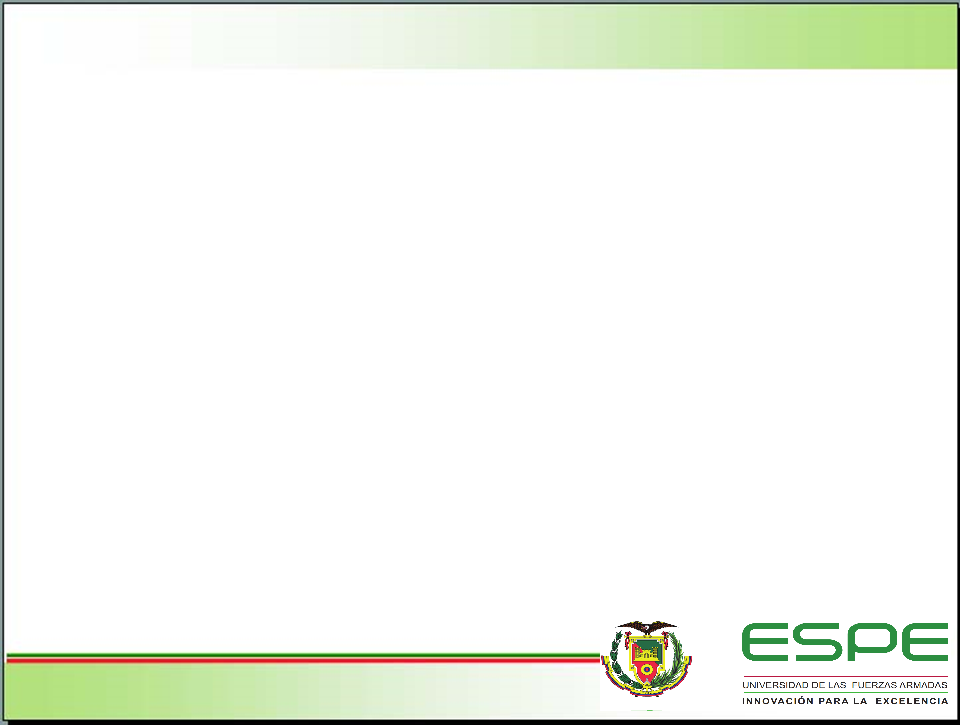 IV. REDISEÑO E IMPLEMENTACIÓN
Circuito de la chispa
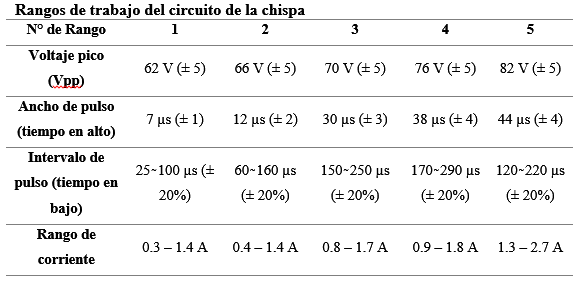 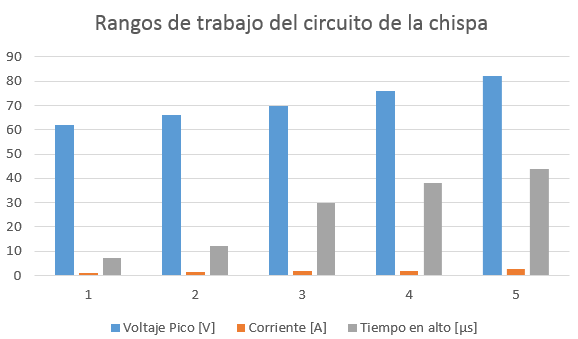 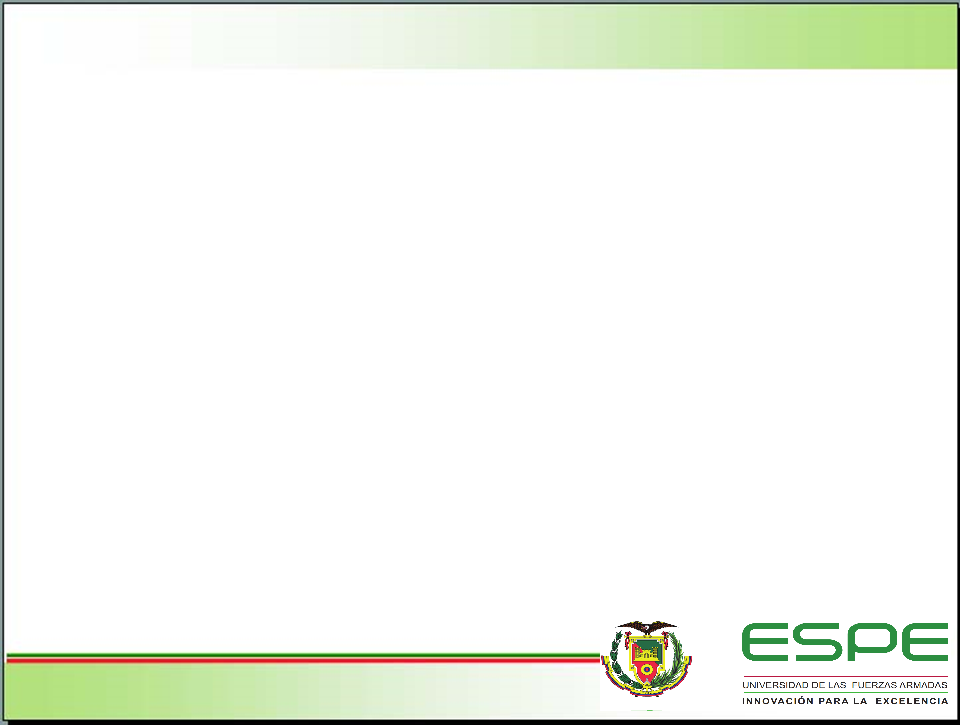 IV. REDISEÑO E IMPLEMENTACIÓN
Circuito de la chispa
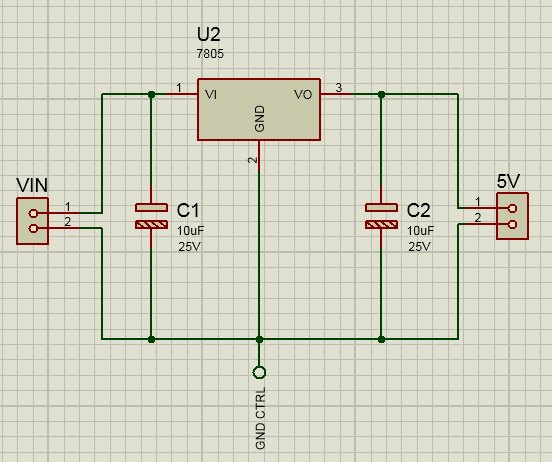 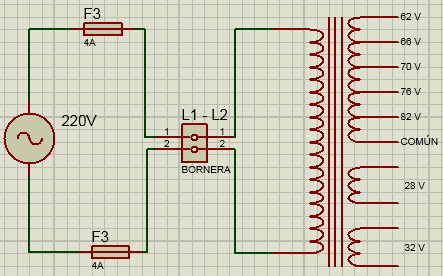 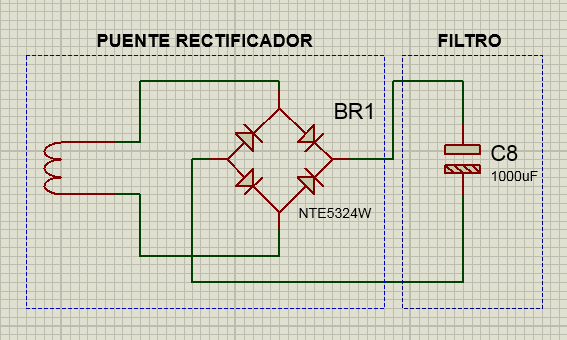 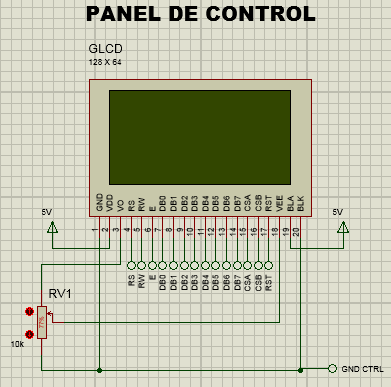 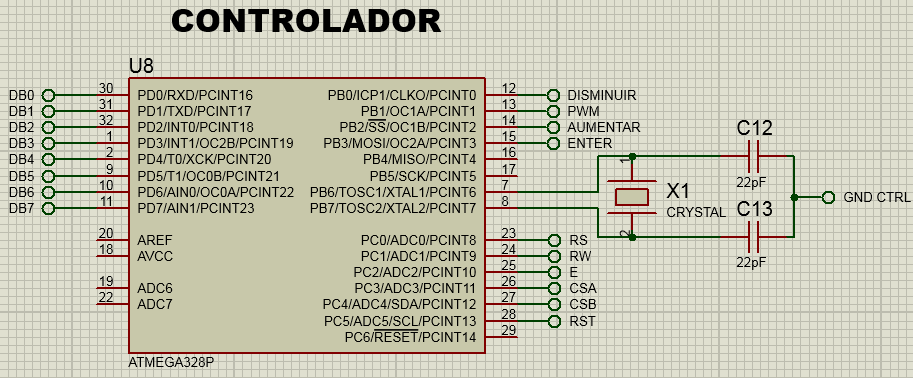 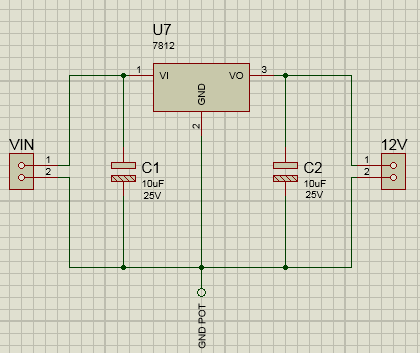 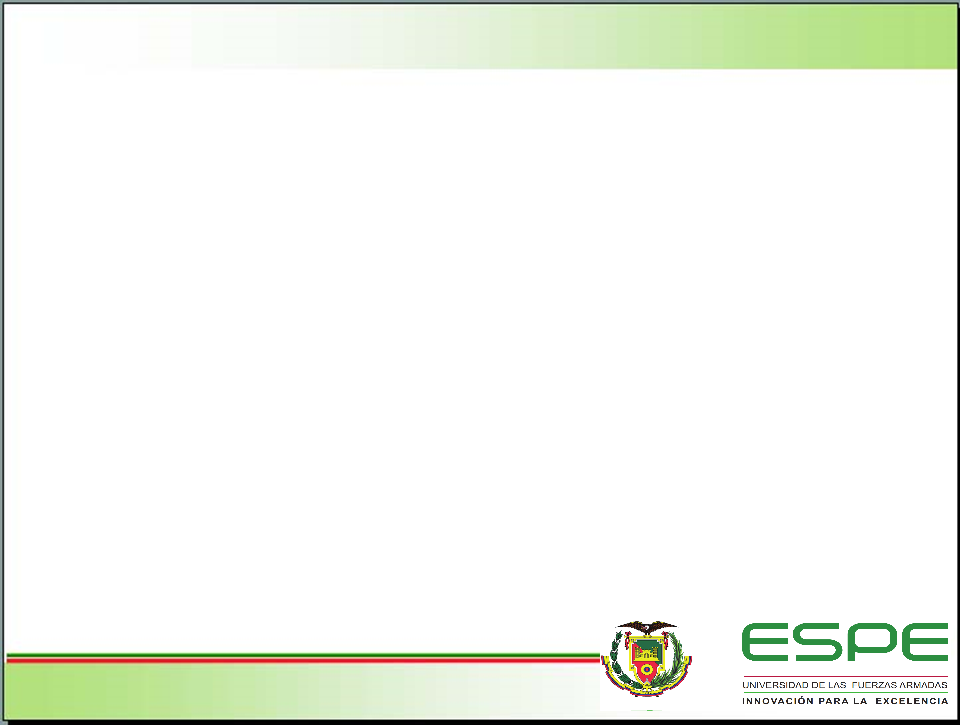 IV. REDISEÑO E IMPLEMENTACIÓN
Circuito de la chispa
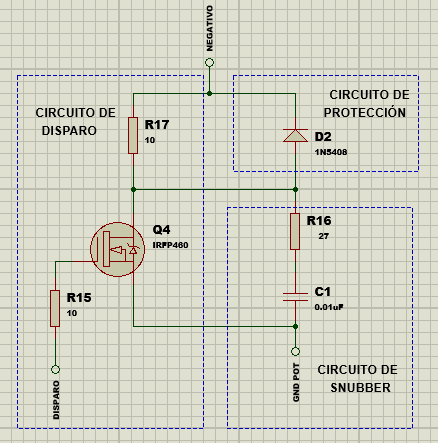 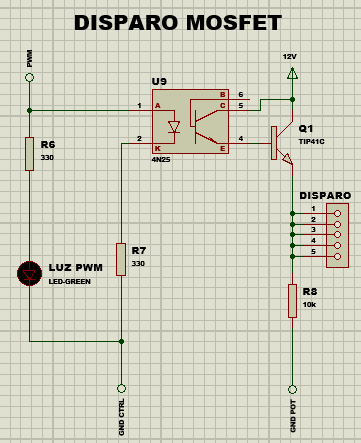 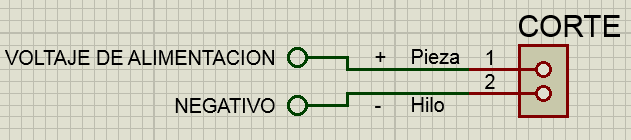 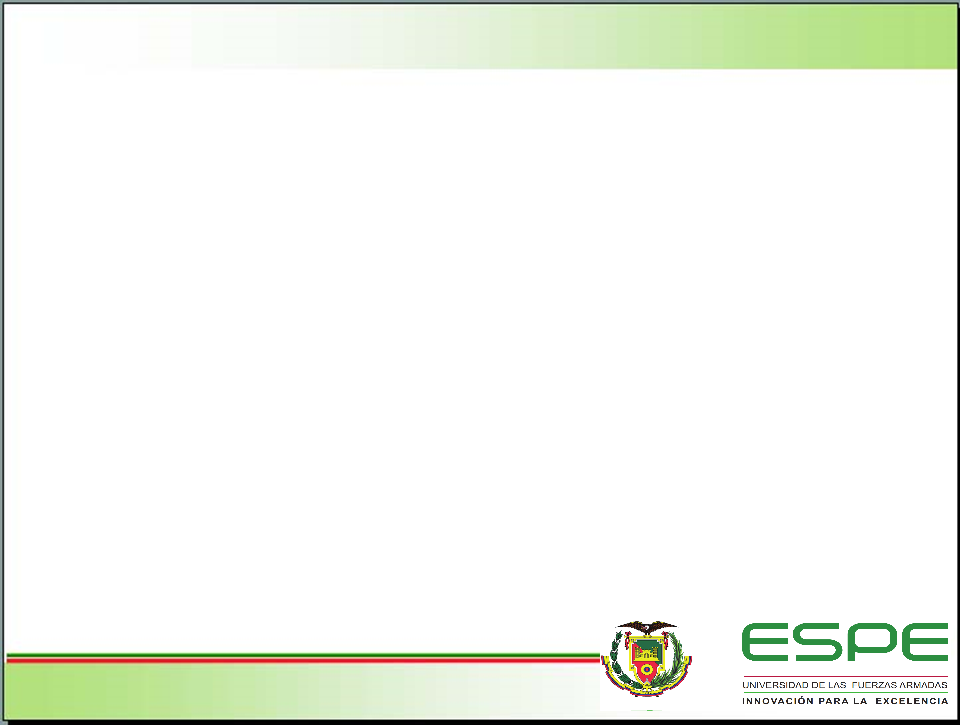 IV. REDISEÑO E IMPLEMENTACIÓN
Panel de control principal
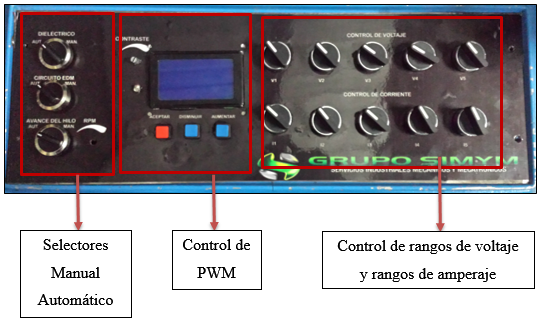 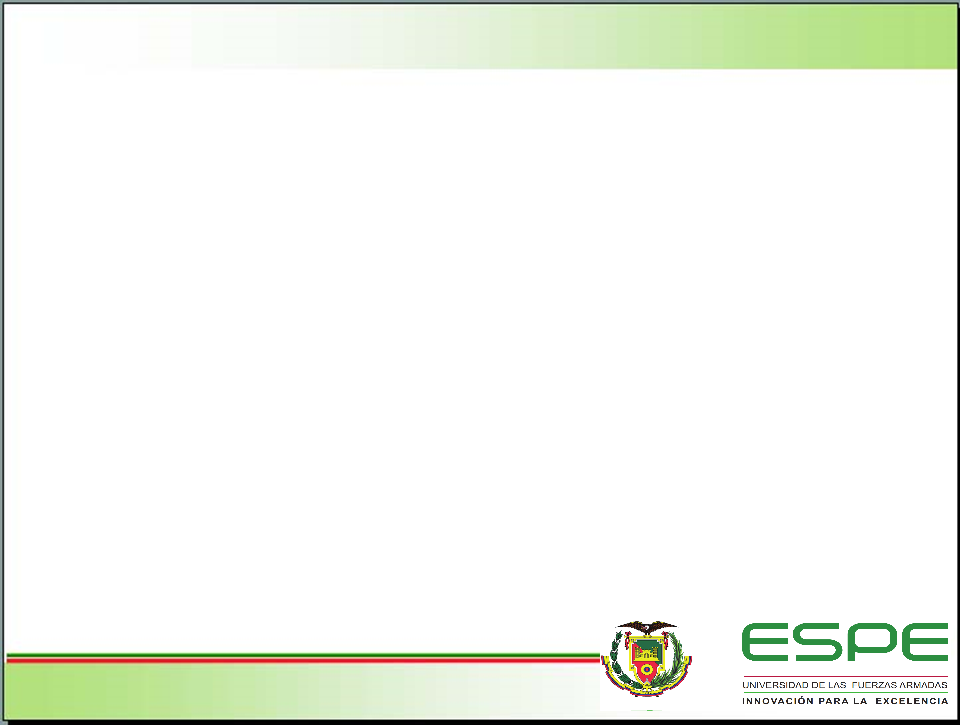 IV. REDISEÑO E IMPLEMENTACIÓN
Diseño del sistema eléctrico, electrónico y de control
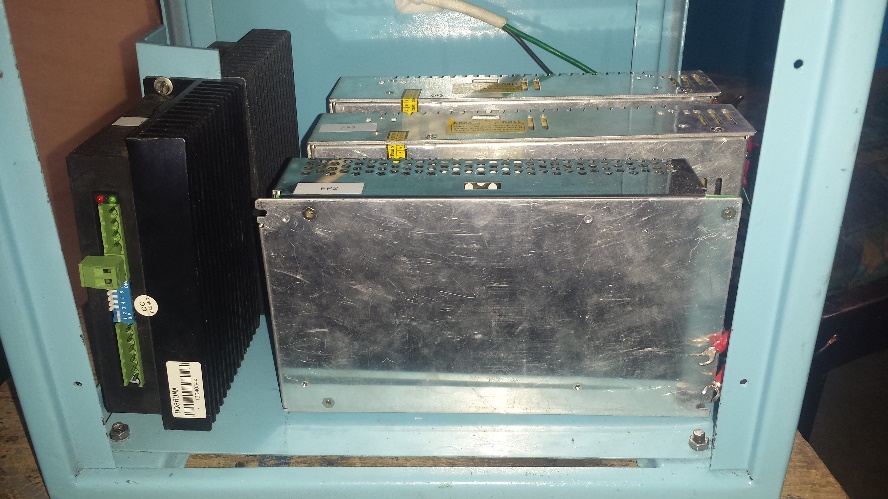 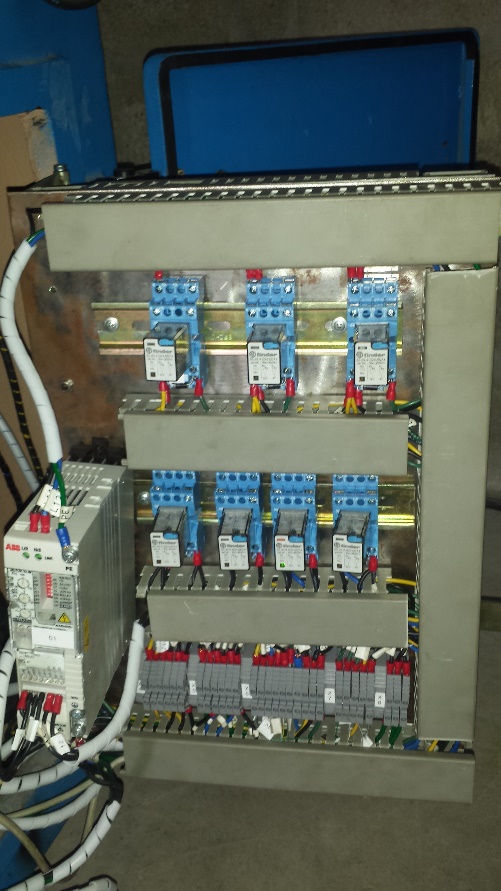 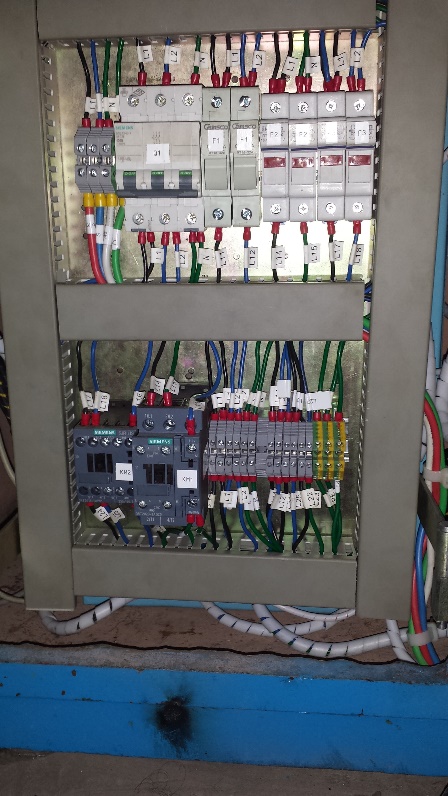 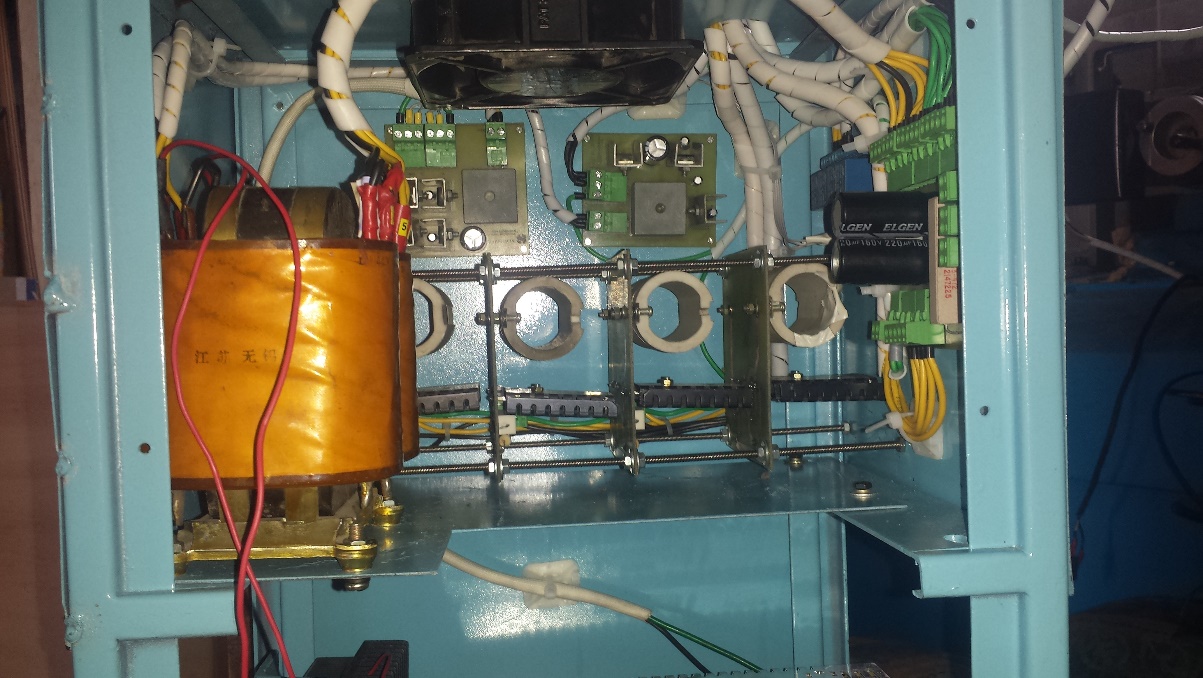 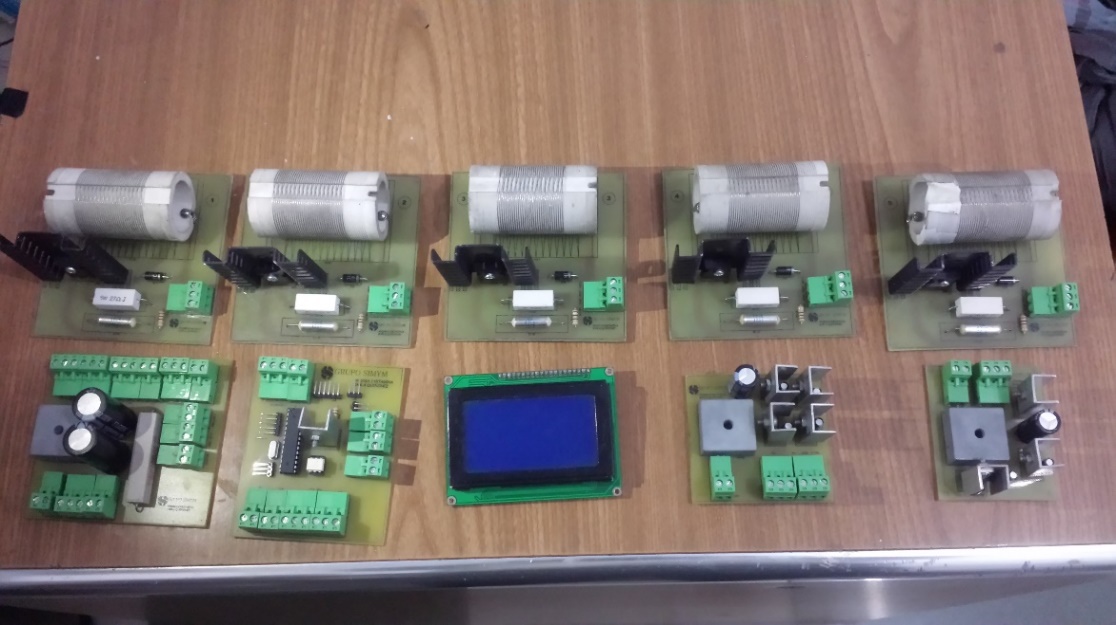 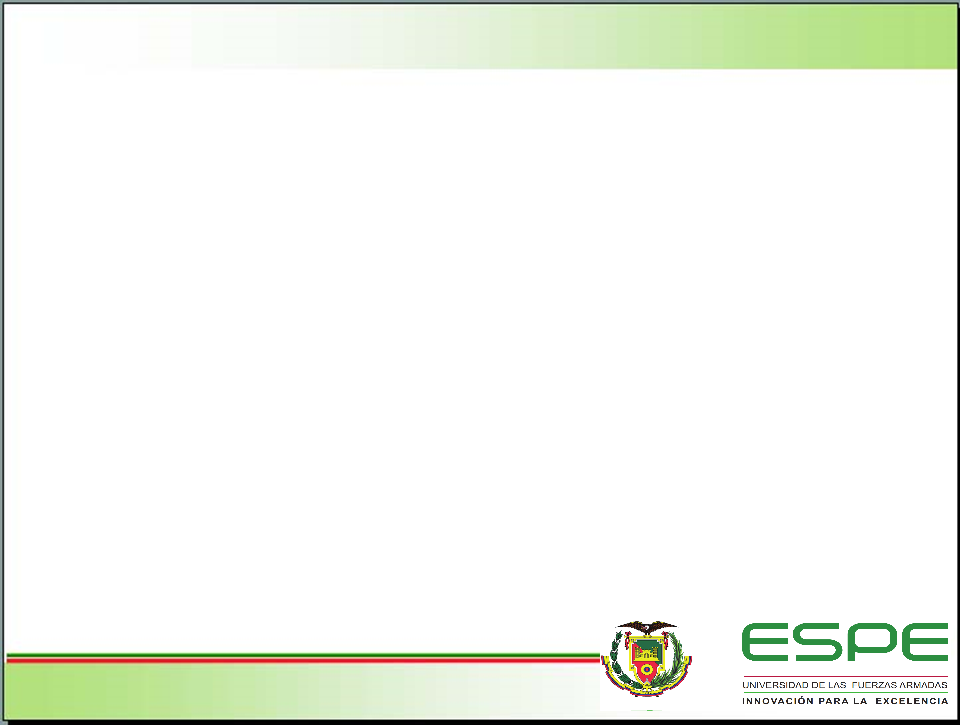 IV. REDISEÑO E IMPLEMENTACIÓN
AHORA
ANTES
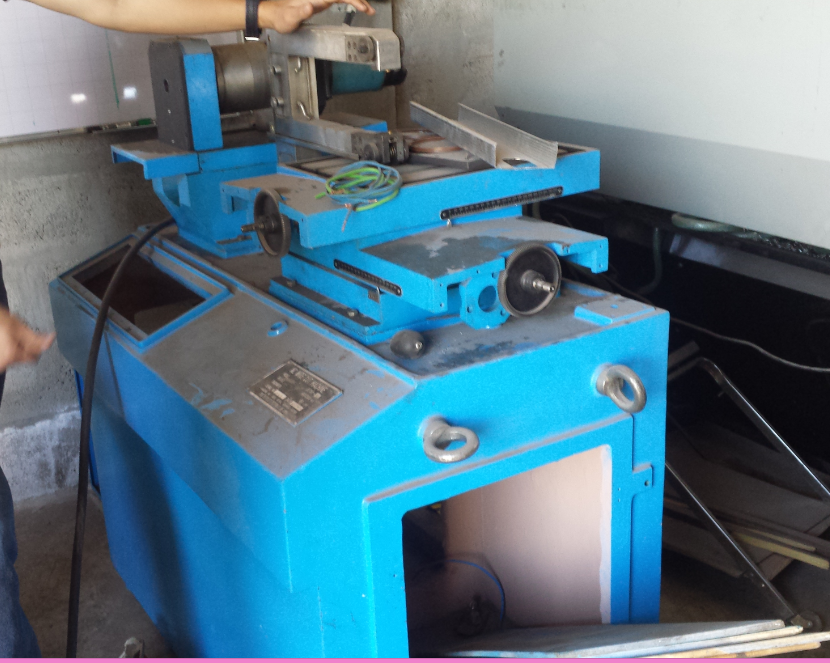 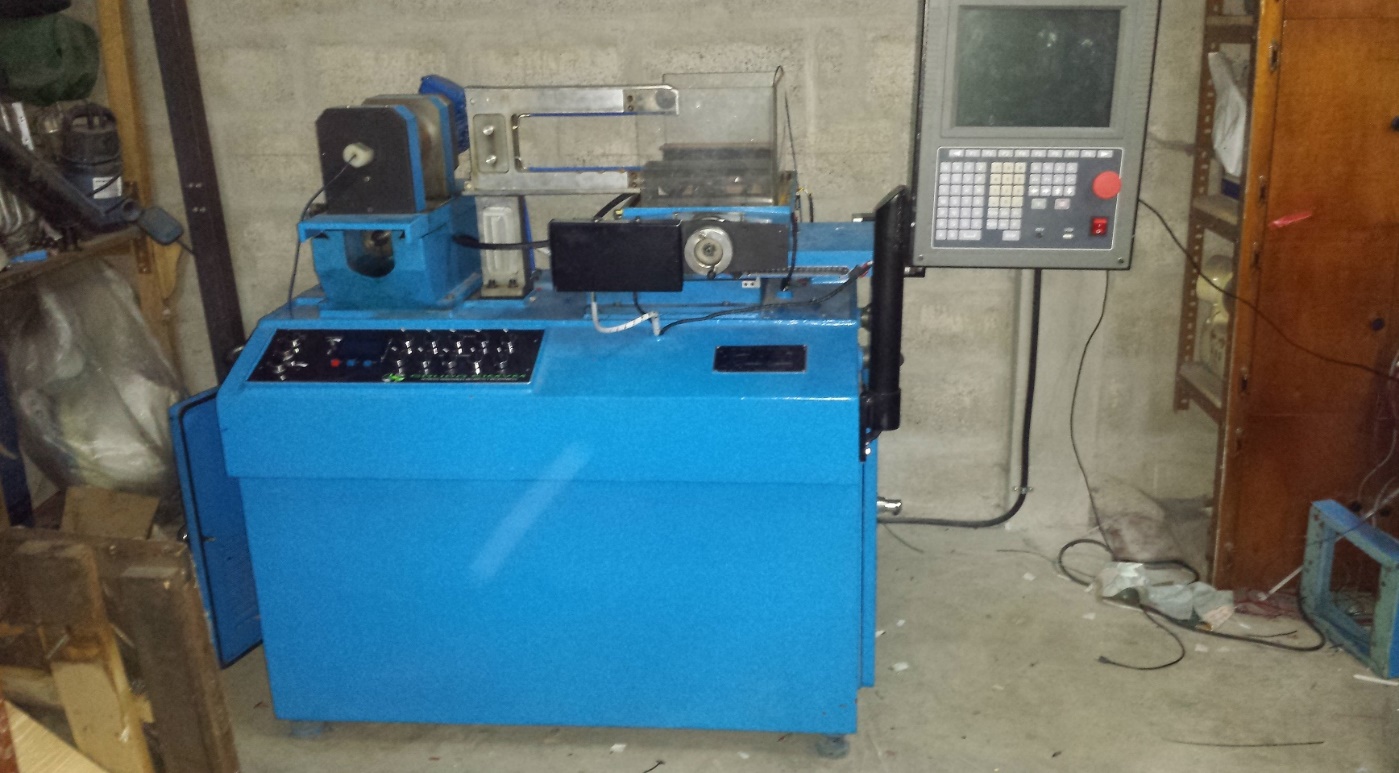 v. PRUEBAS Y RESULTADOS
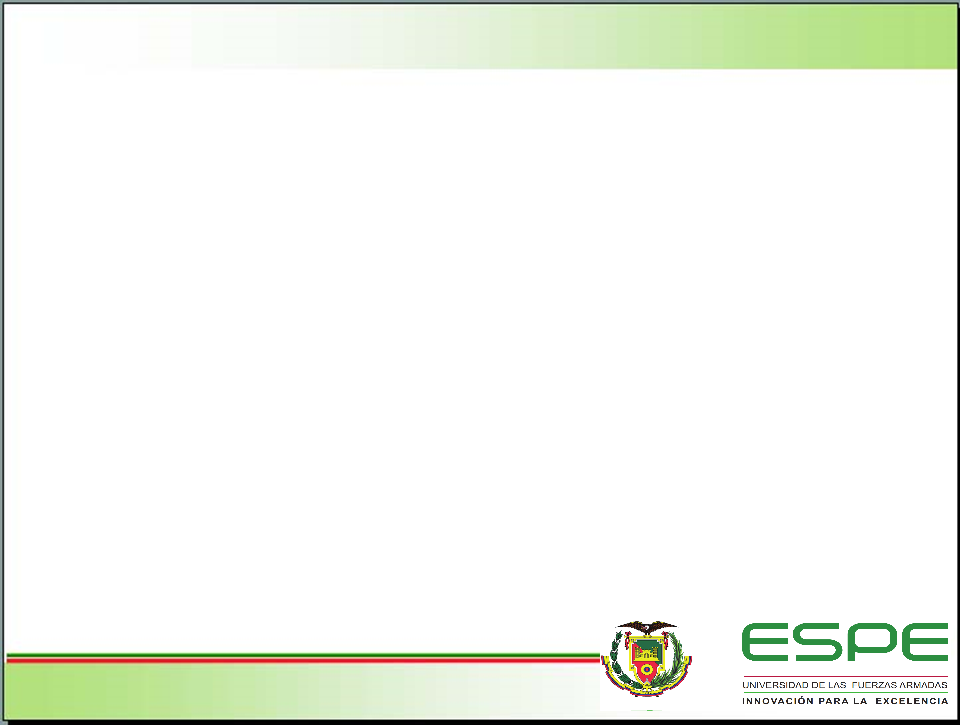 [Speaker Notes: Iinicio byron]
v. PRUEBAS Y RESULTADOS
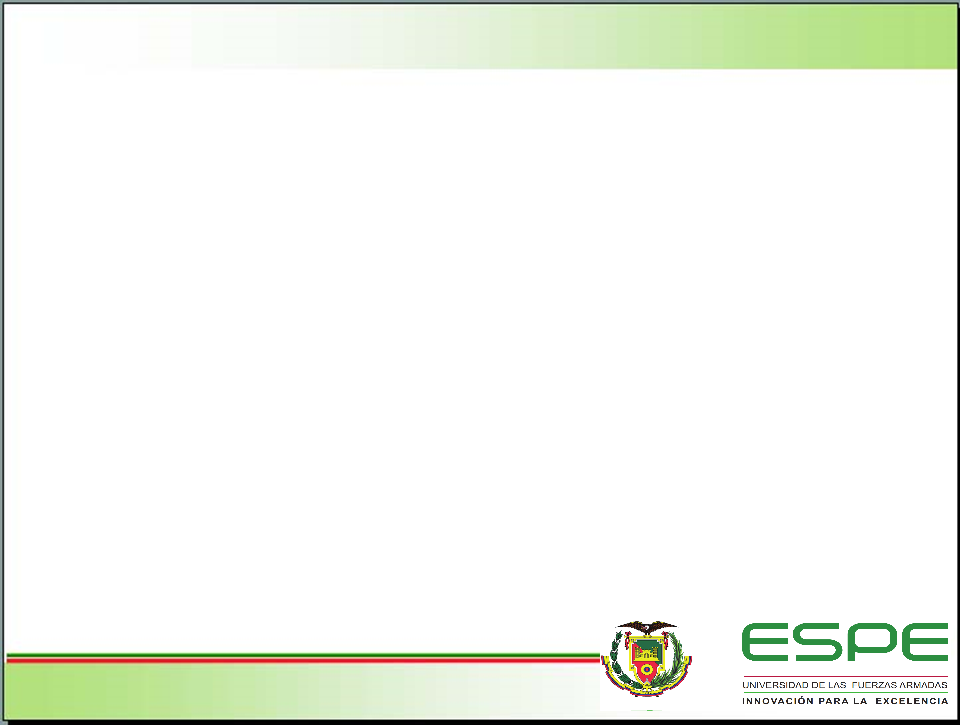 Pruebas del Sistema de bobinado de Hilo de molibdeno
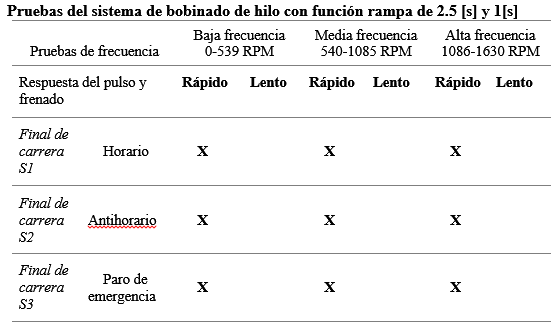 CUMPLE
CUMPLE
CUMPLE
[Speaker Notes: Iinicio byron]
v. PRUEBAS Y RESULTADOS
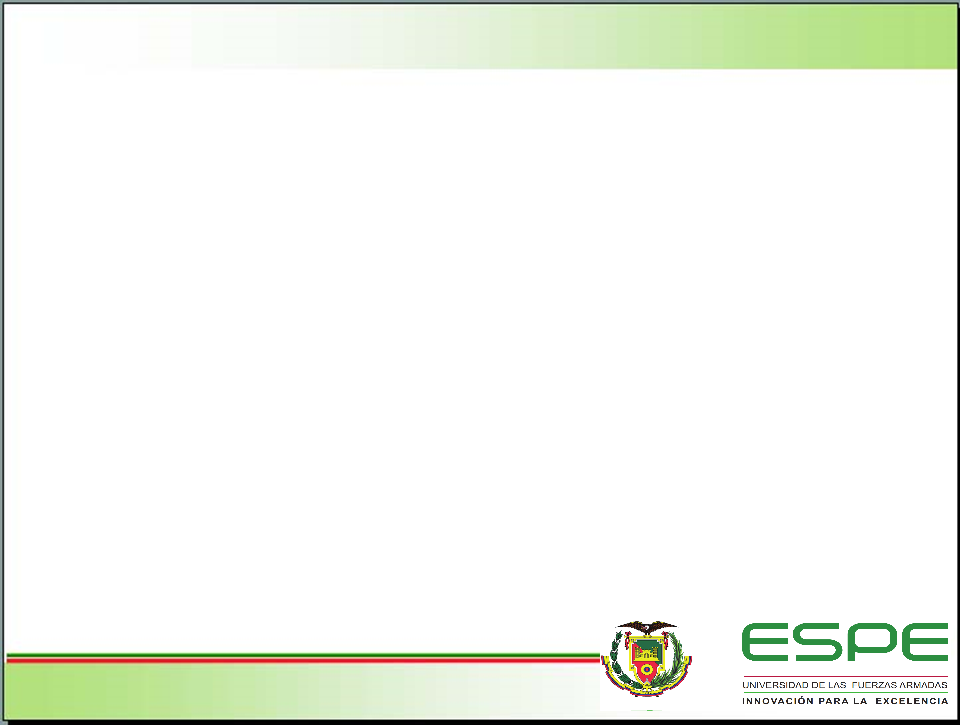 Pruebas del Sistema de circulación y filtrado del fluido dieléctrico
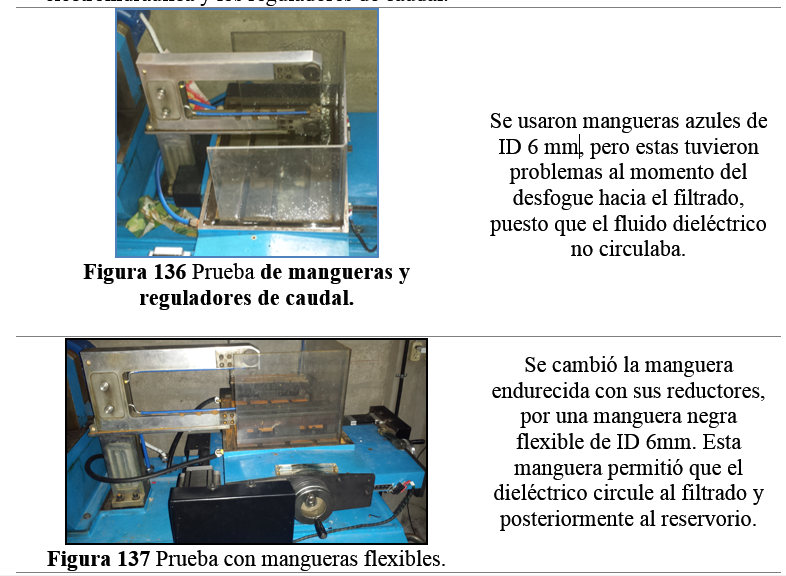 NO CUMPLE
CUMPLE
[Speaker Notes: Iinicio byron]
v. PRUEBAS Y RESULTADOS
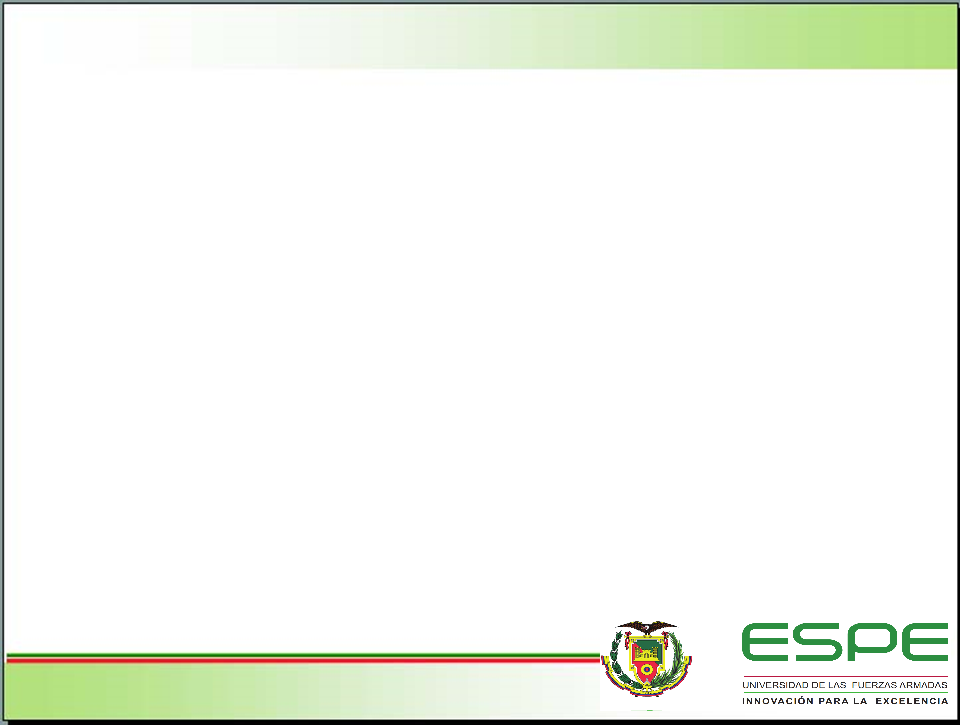 Pruebas del Sistema de transmisión de movimiento para los ejes X e Y
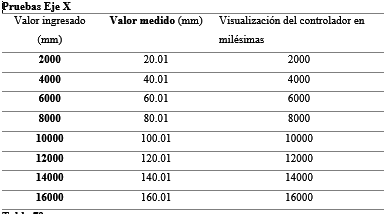 CUMPLE
CUMPLE
CUMPLE
CUMPLE
CUMPLE
CUMPLE
CUMPLE
CUMPLE
v. PRUEBAS Y RESULTADOS
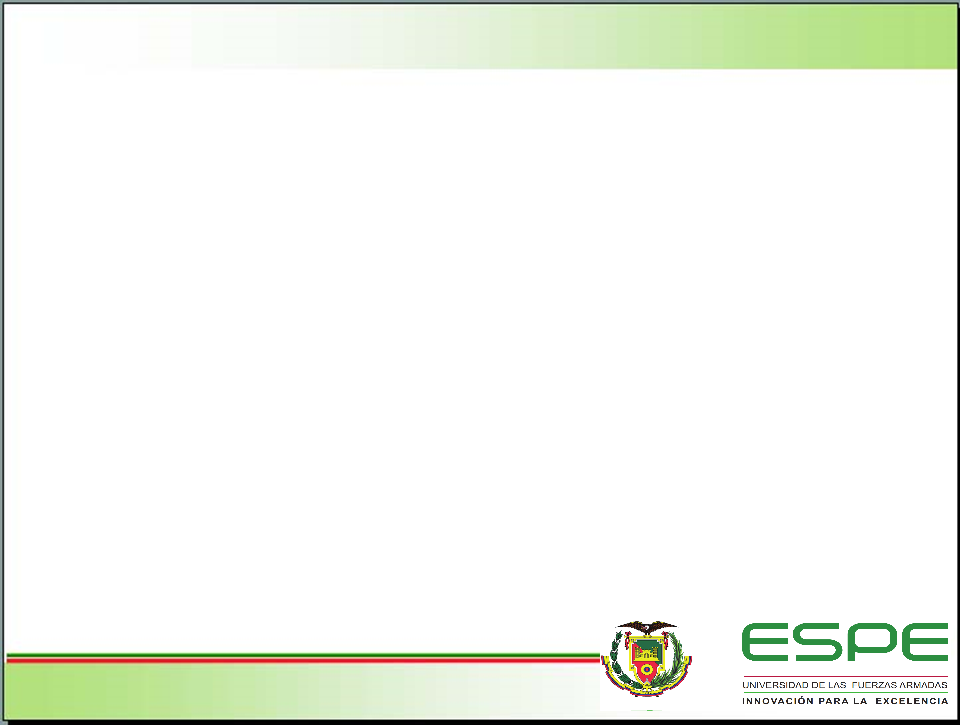 Pruebas del Sistema de circuito de la chispa
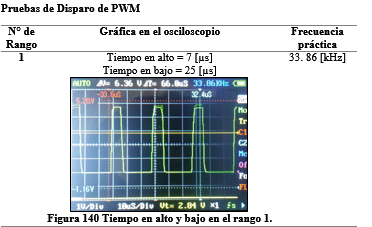 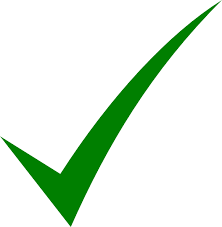 Pruebas de Disparo de PWM
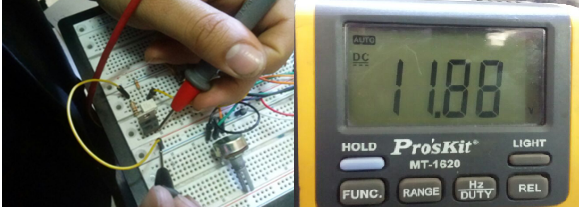 Pruebas de Disparo de del TIP 41 C
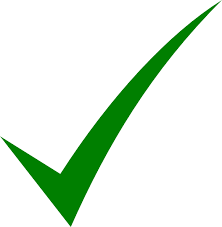 [Speaker Notes: Iinicio byron]
v. PRUEBAS Y RESULTADOS
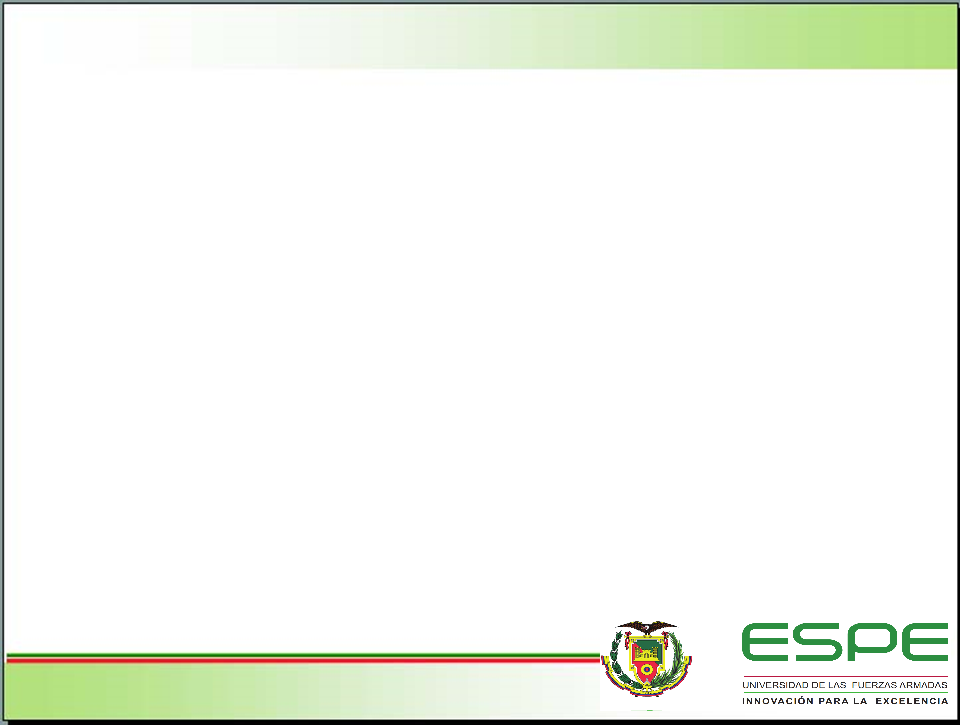 Pruebas del Sistema de circuito de la chispa
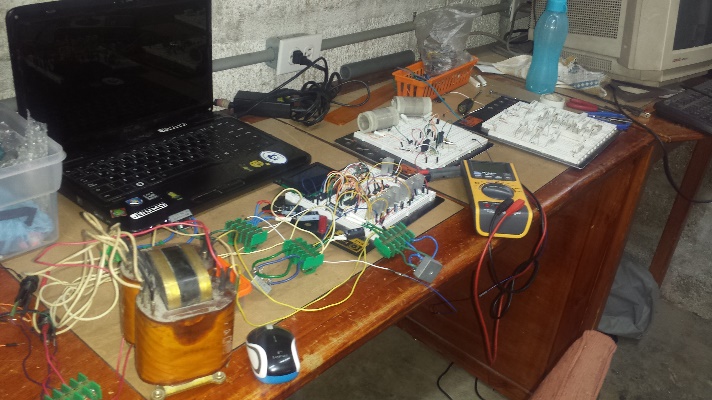 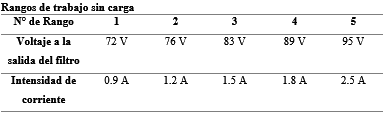 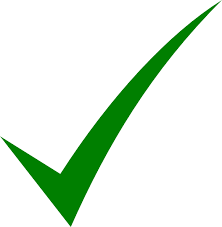 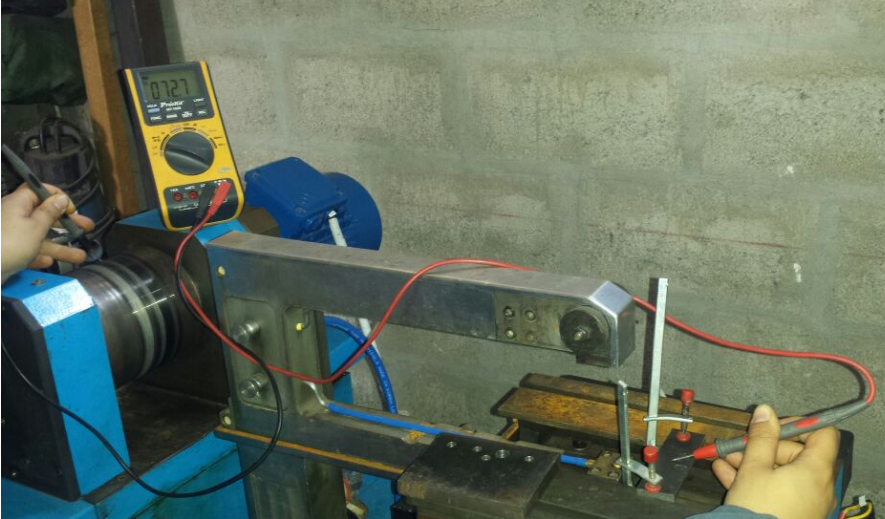 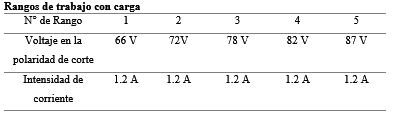 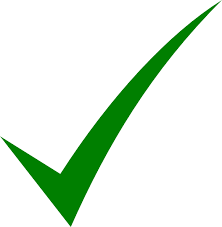 [Speaker Notes: Iinicio byron]
v. PRUEBAS Y RESULTADOS
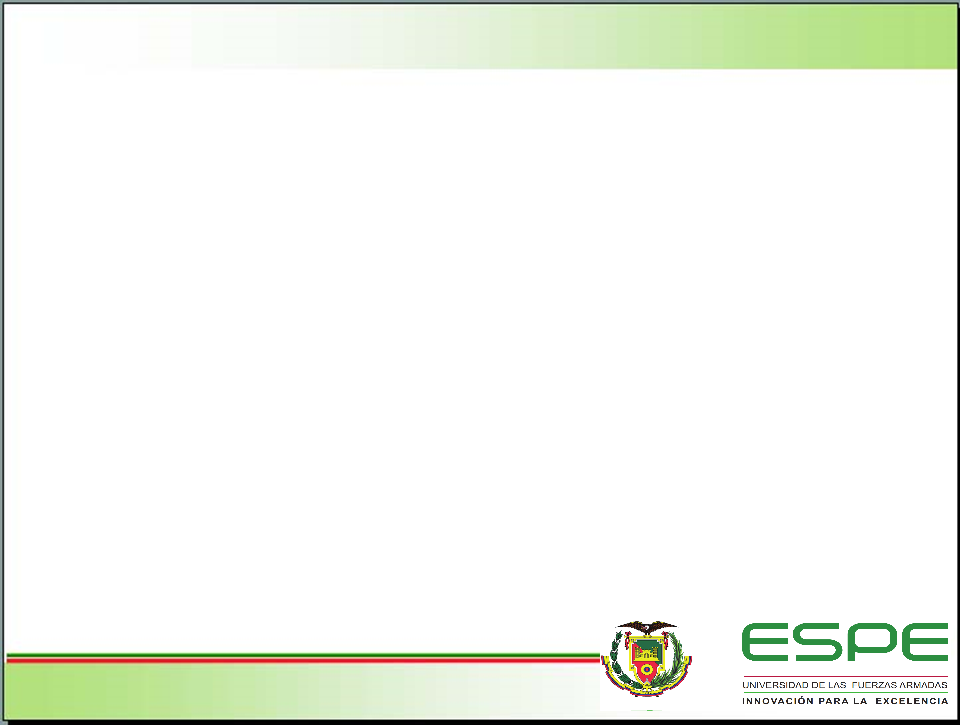 Pruebas del tablero de control
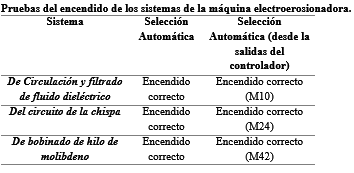 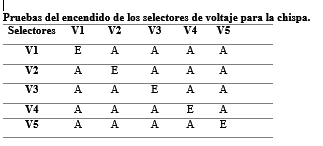 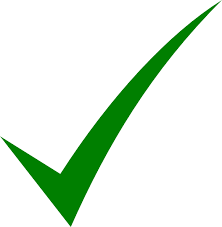 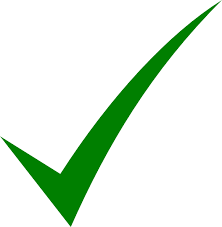 Donde E= Encendido,  A=Apagado
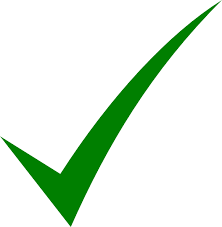 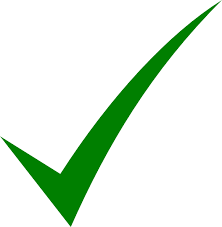 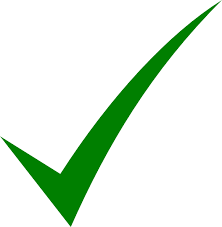 [Speaker Notes: Iinicio byron]
v. PRUEBAS Y RESULTADOS
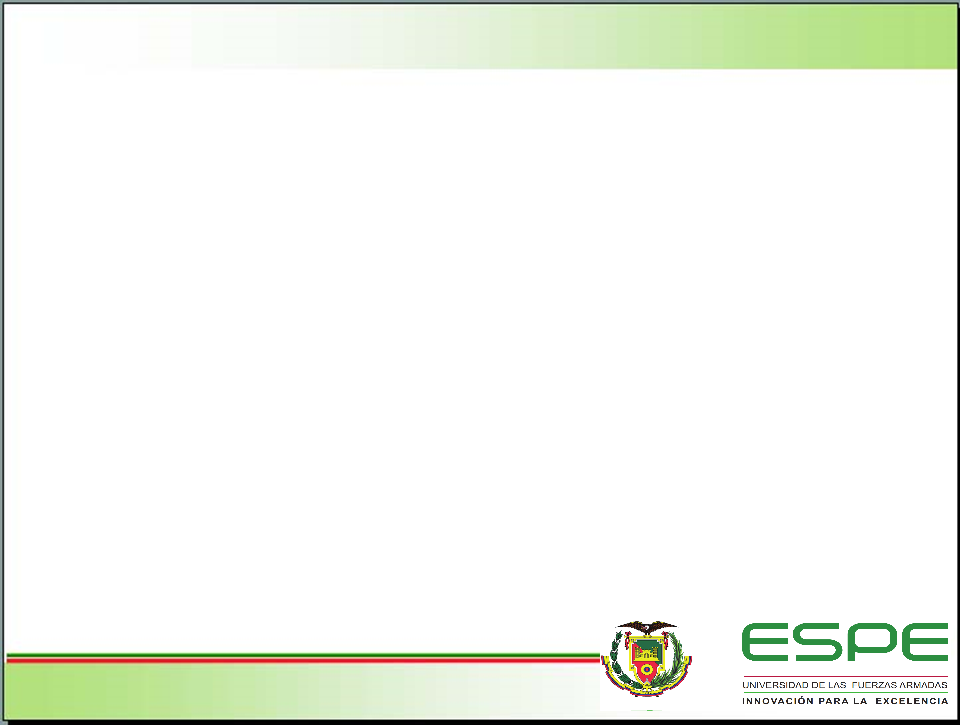 Pruebas del tablero de control
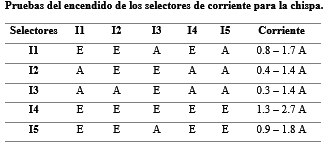 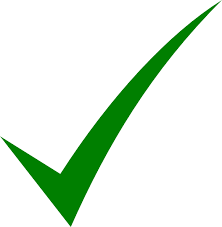 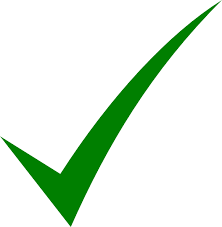 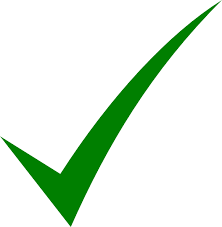 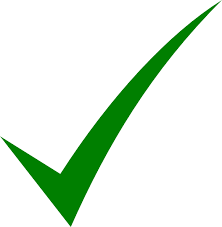 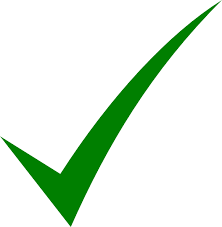 Donde E= Encendido,  A=Apagado
[Speaker Notes: Iinicio byron]
v. PRUEBAS Y RESULTADOS
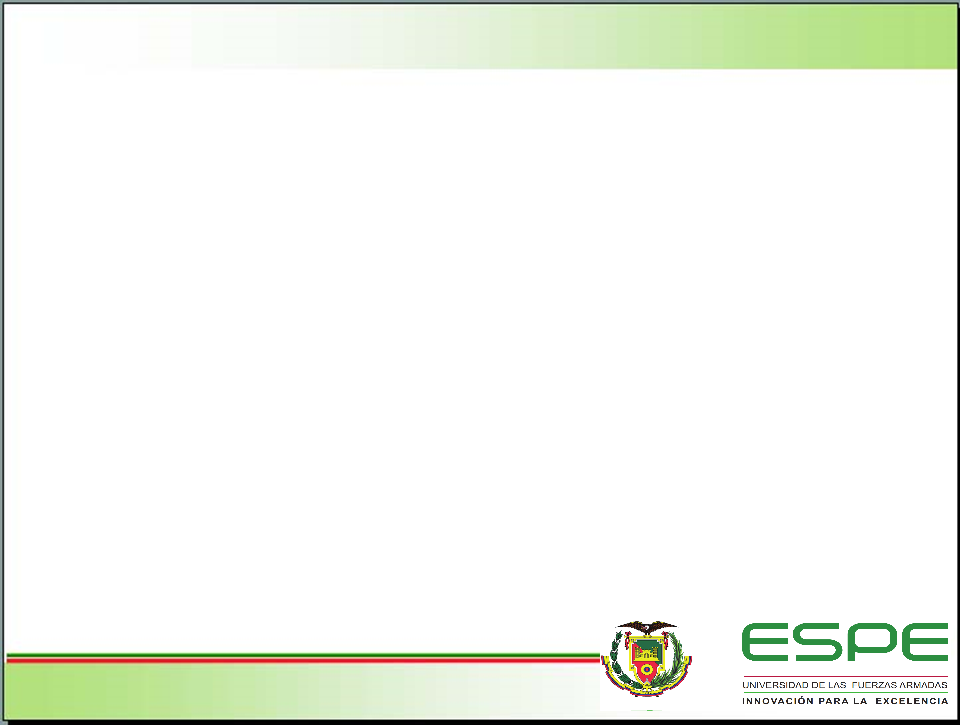 Pruebas de corte
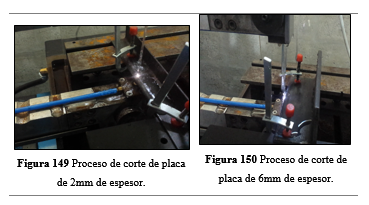 [Speaker Notes: Iinicio byron]
v. PRUEBAS Y RESULTADOS
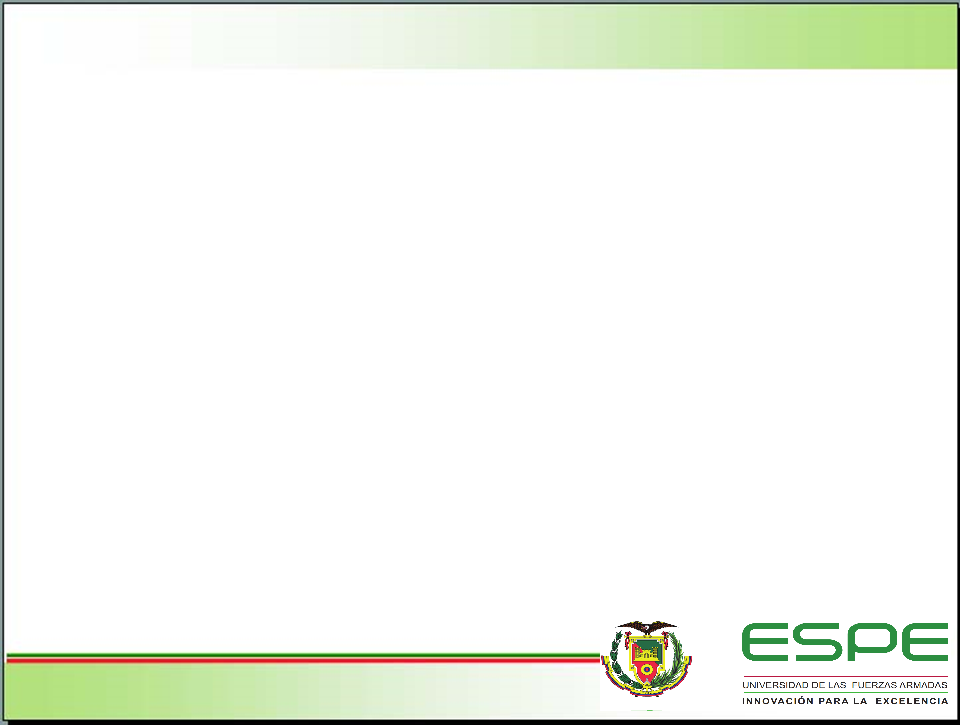 Pruebas de corte
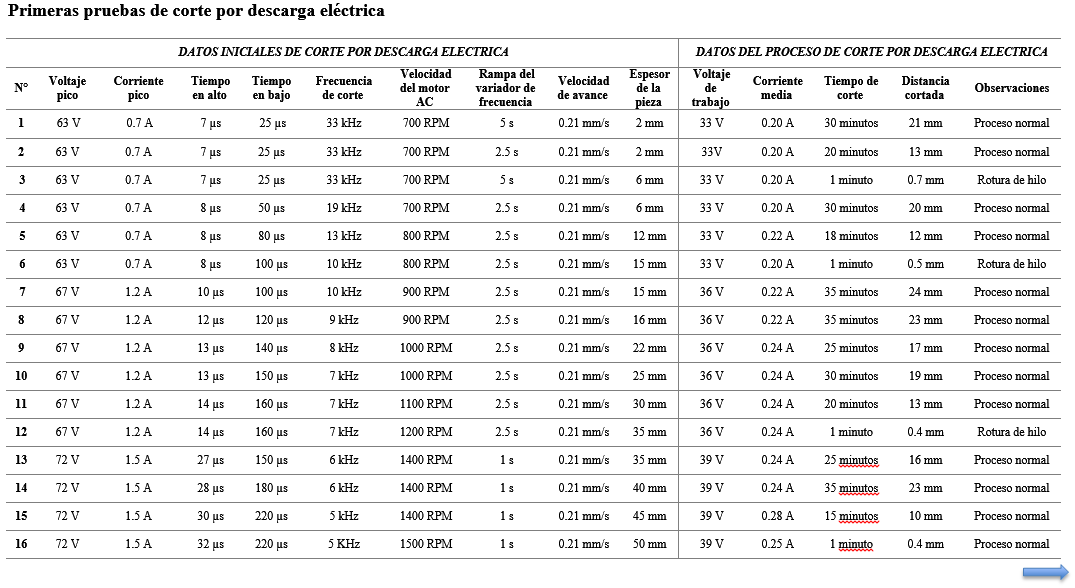 [Speaker Notes: Iinicio byron]
v. PRUEBAS Y RESULTADOS
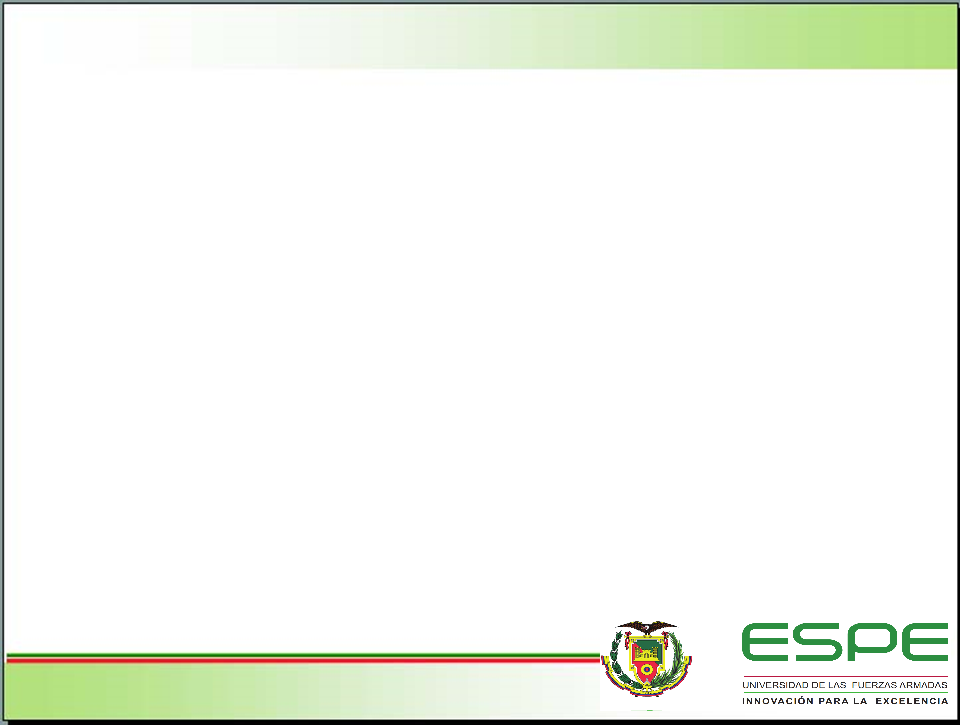 Pruebas de corte
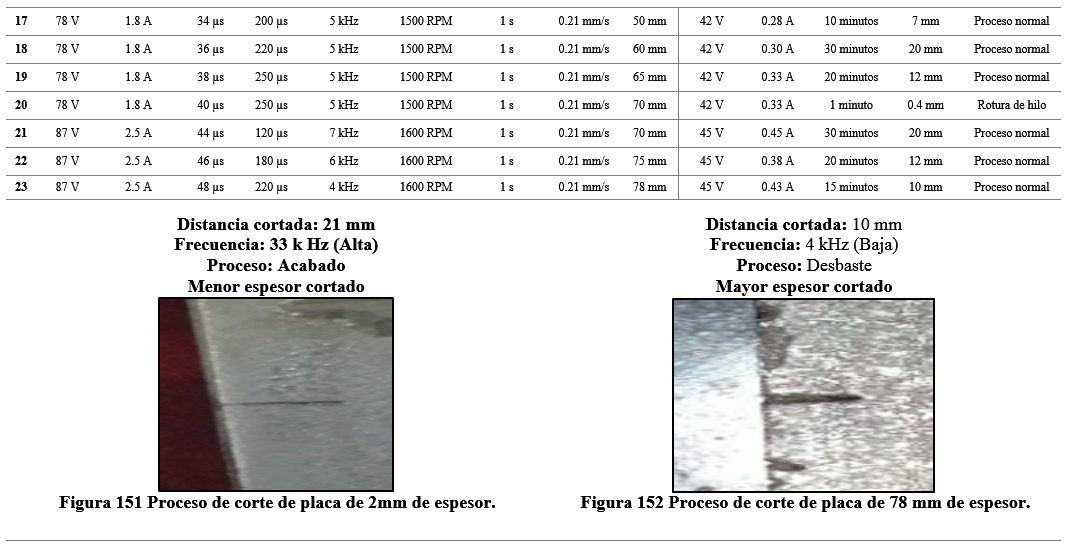 [Speaker Notes: Iinicio byron]
v. PRUEBAS Y RESULTADOS
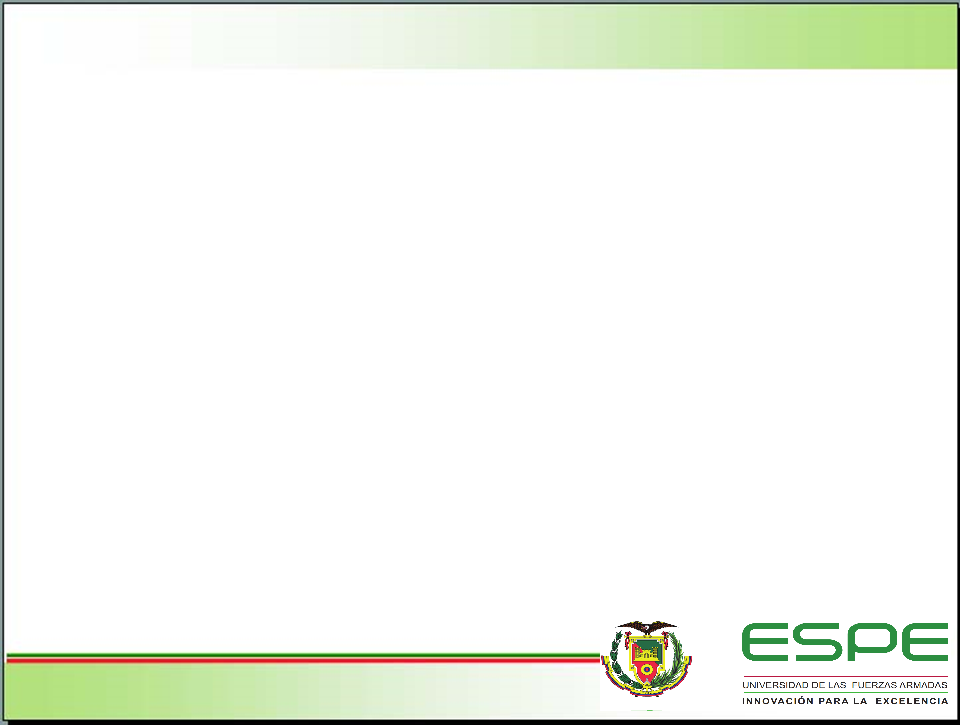 Resultados
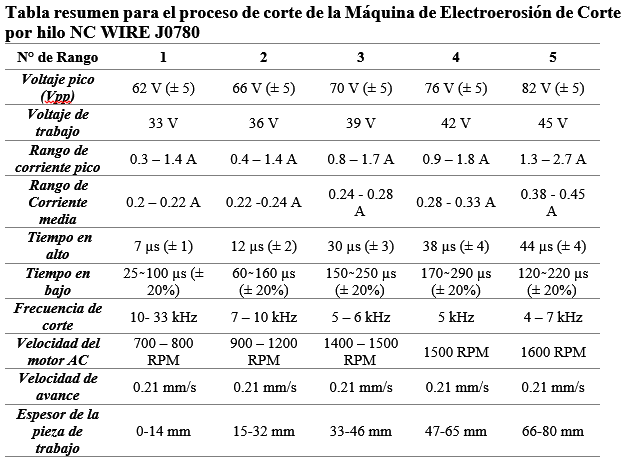 [Speaker Notes: Iinicio byron]
v. PRUEBAS Y RESULTADOS
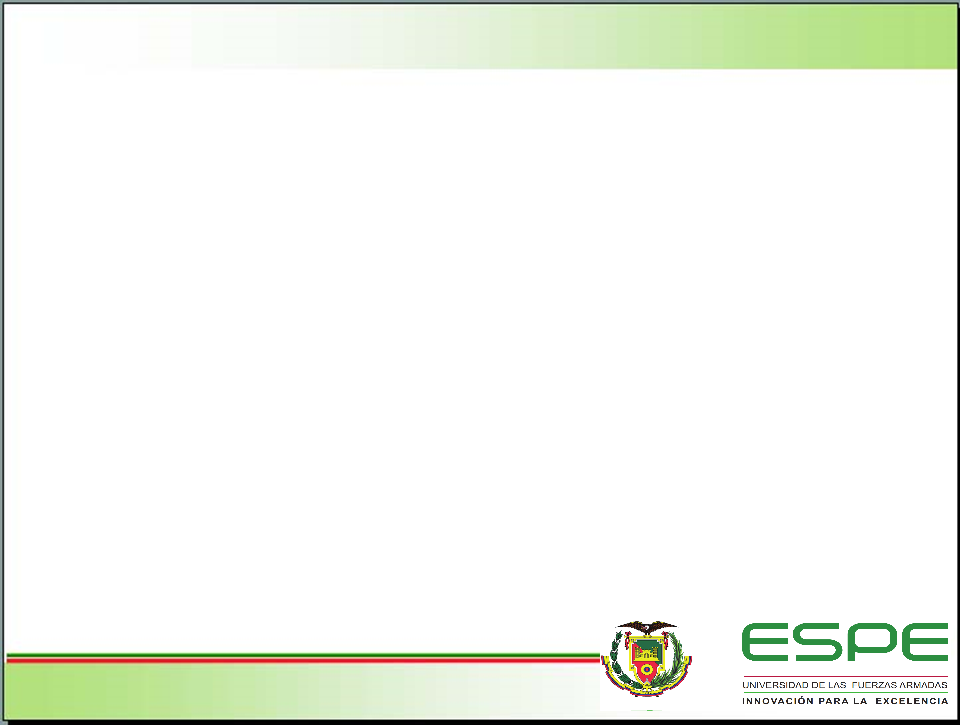 Resultados
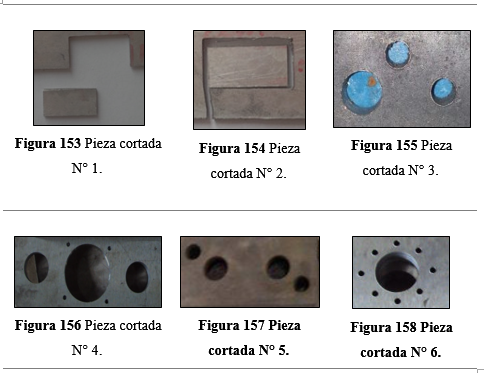 [Speaker Notes: Iinicio byron]
VI. ANÁLISIS ECONÓMICO Y FINANCIERO
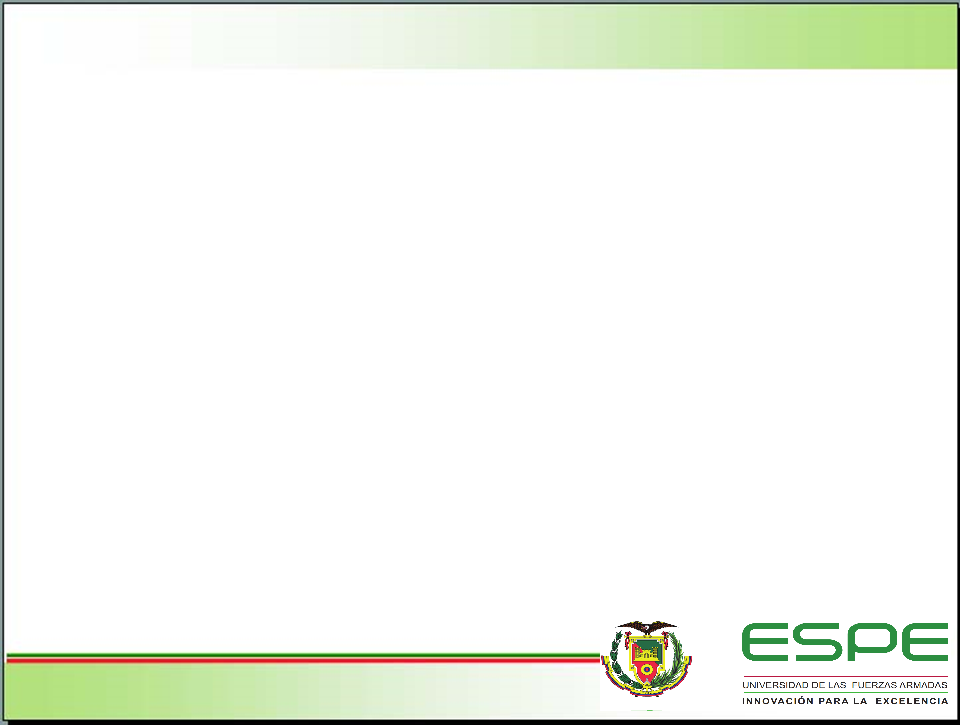 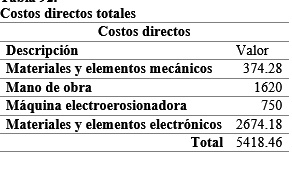 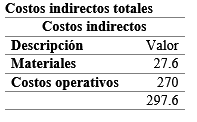 VI. ANÁLISIS ECONÓMICO Y FINANCIERO
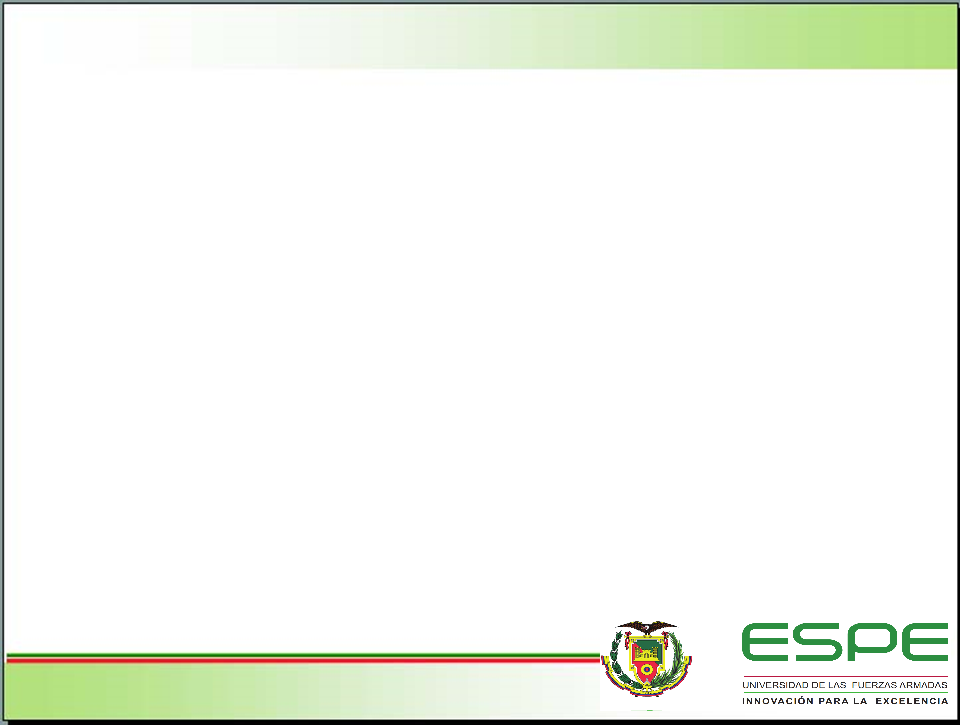 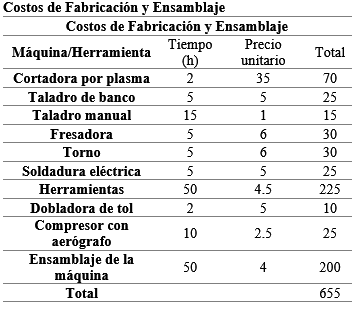 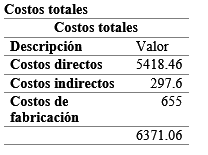 VI. ANÁLISIS ECONÓMICO Y FINANCIERO
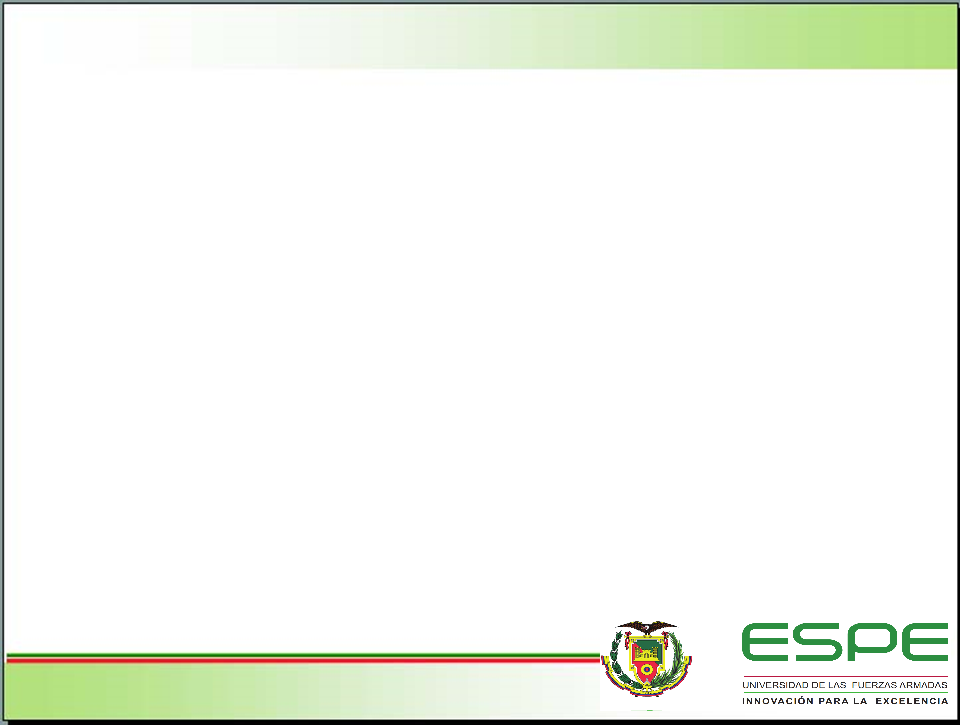 VI. ANÁLISIS ECONÓMICO Y FINANCIERO
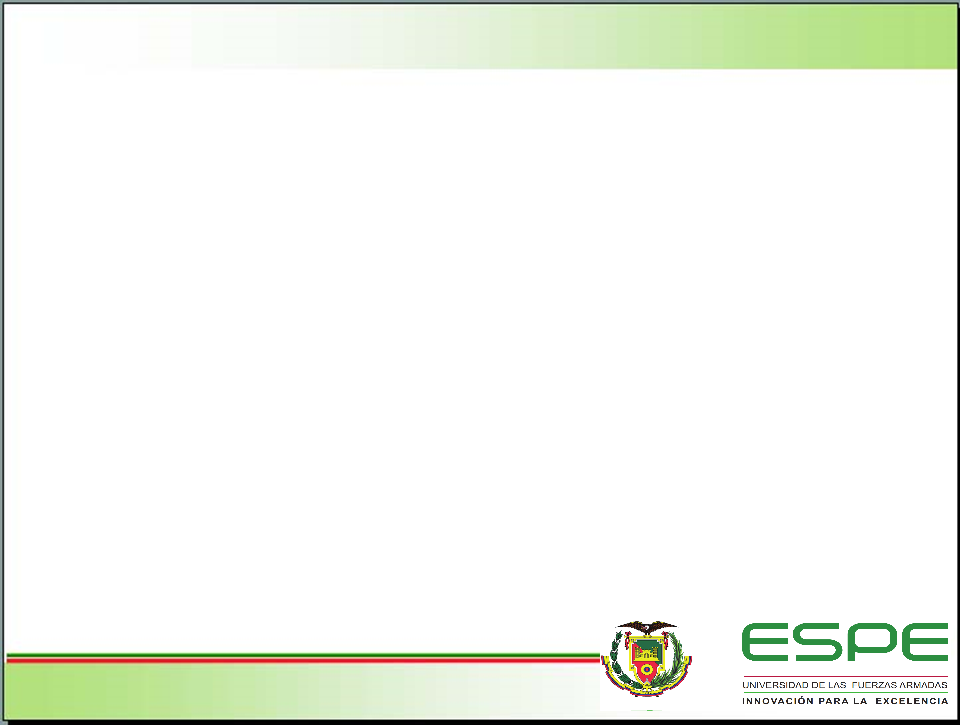 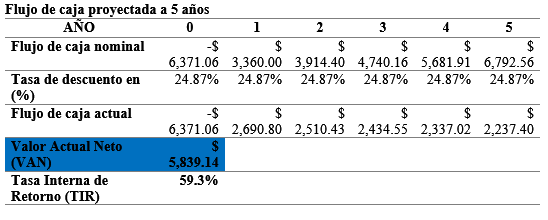 La obtención de un VAN positivo y un TIR alto, indica que el proyecto es rentable y por lo tanto recomendable implementar. Además la inversión realizada se recupera al primer año de  poner en marcha la máquina electroerosionadora.
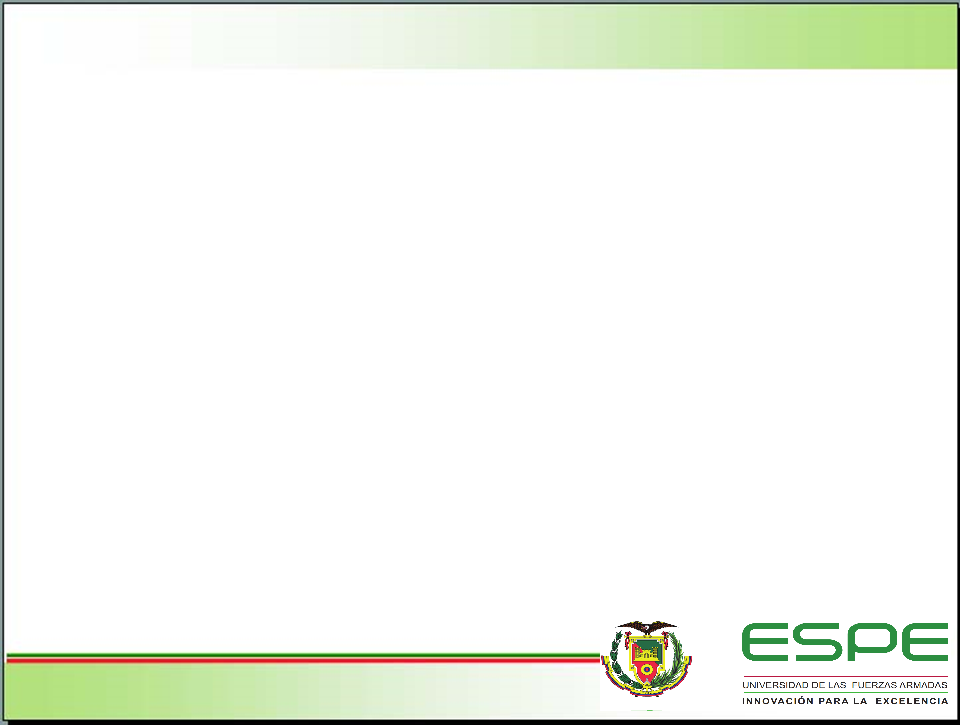 CONCLUSIONES
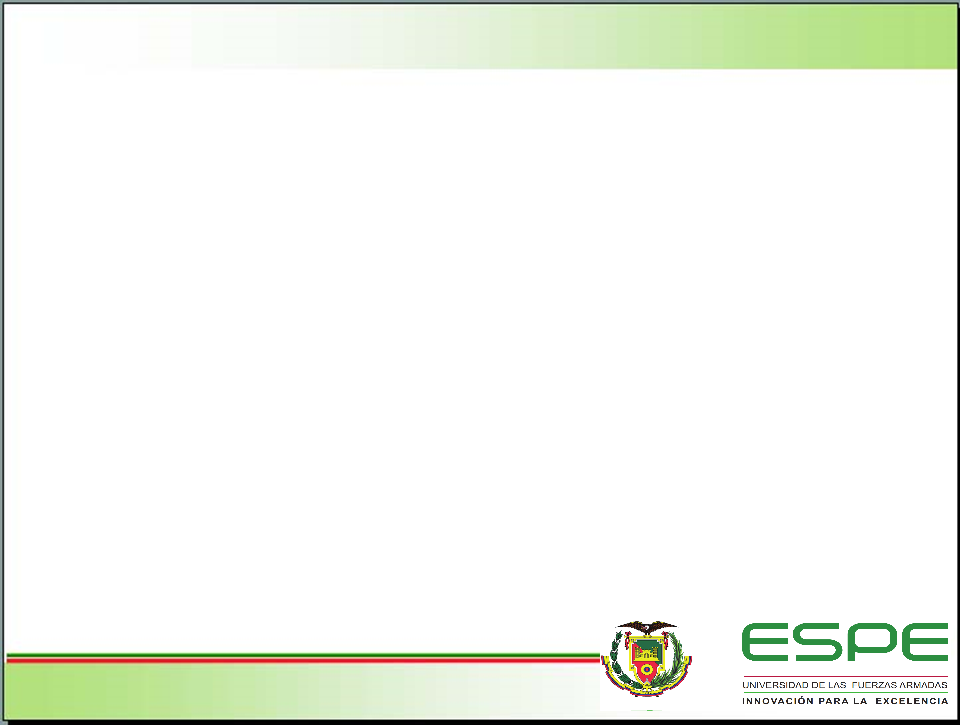 RECOMENDACIONES
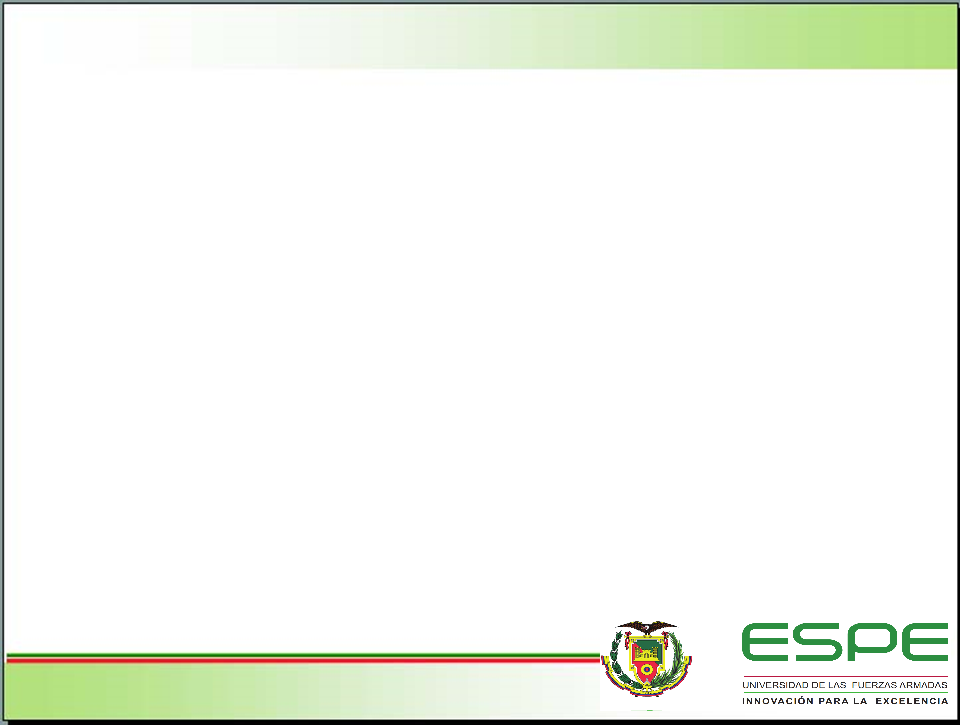 THANKS!!!   